Name: WIlliam Smith
Candidate No:
Sheet 1 of 22
Production Title: The Final Visitor
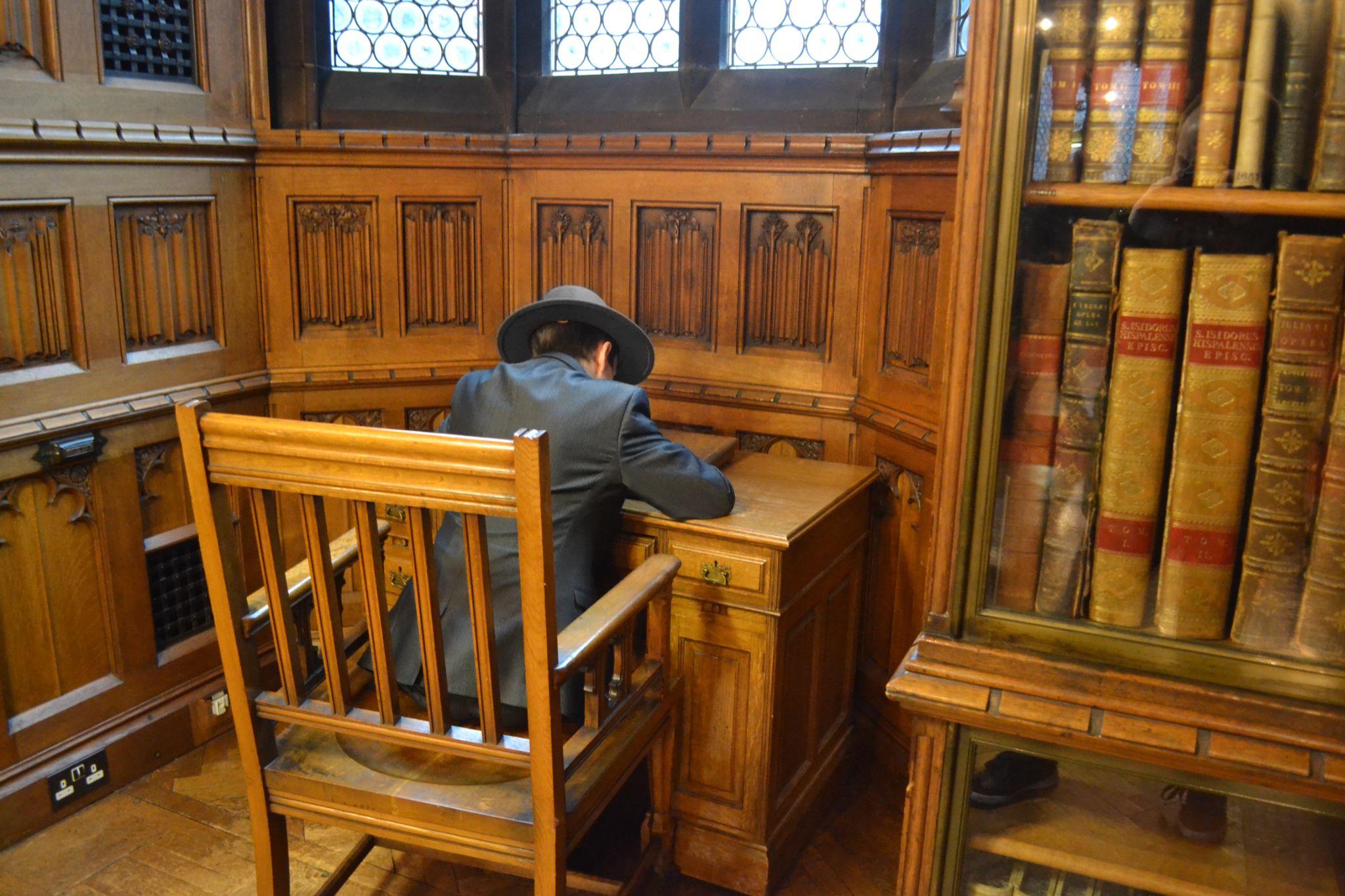 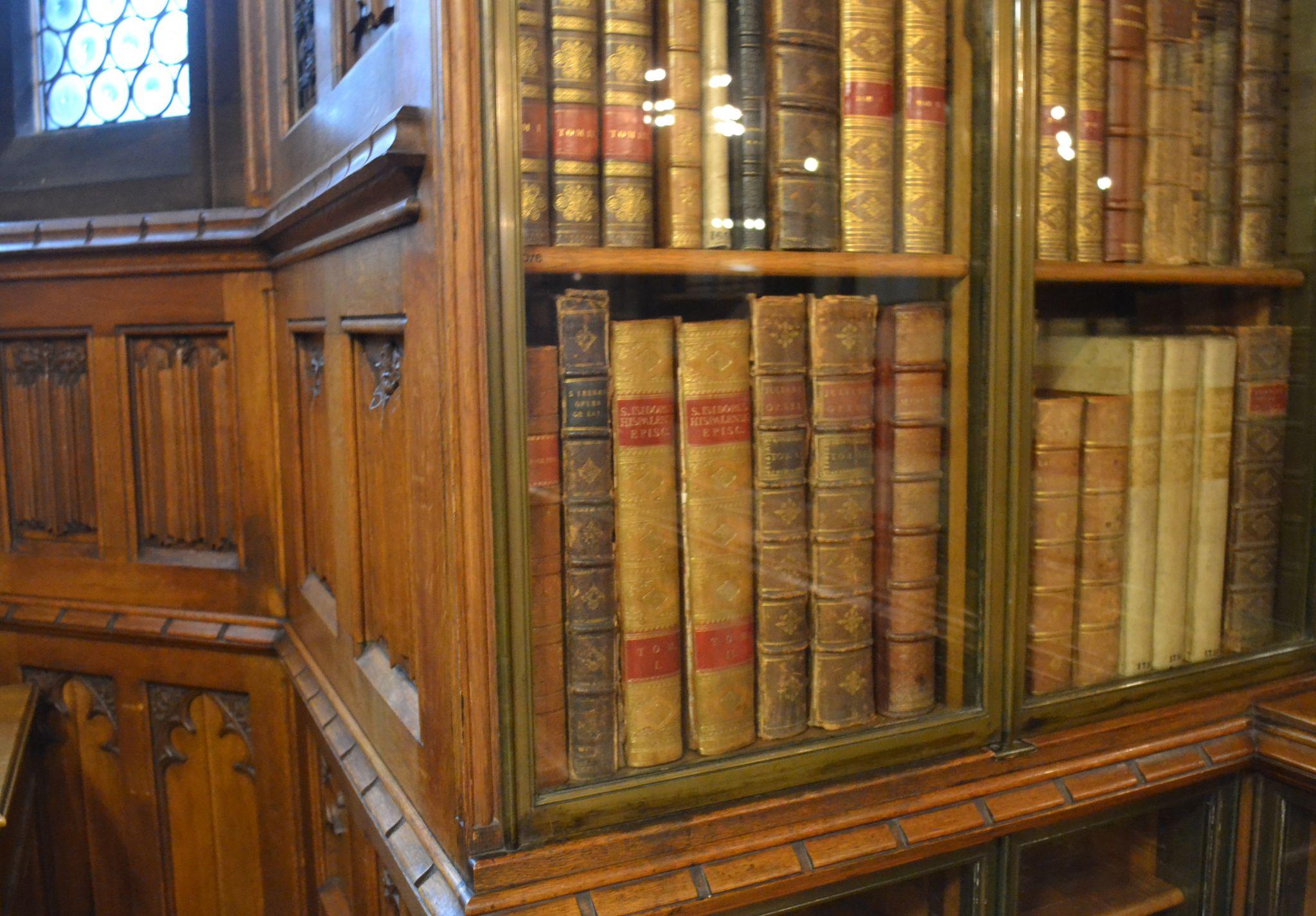 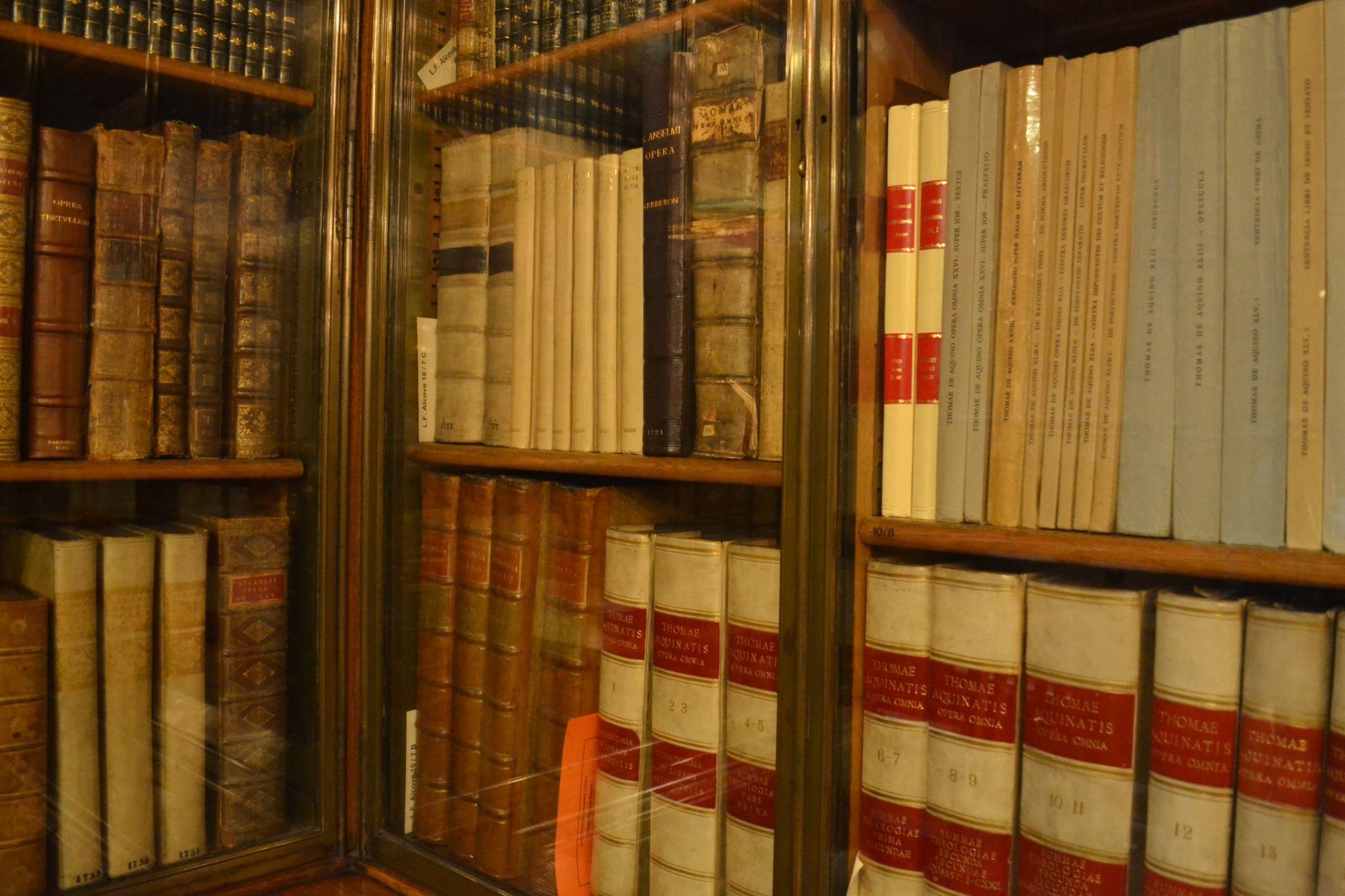 Name:
Candidate No:
Sheet 2 of 22
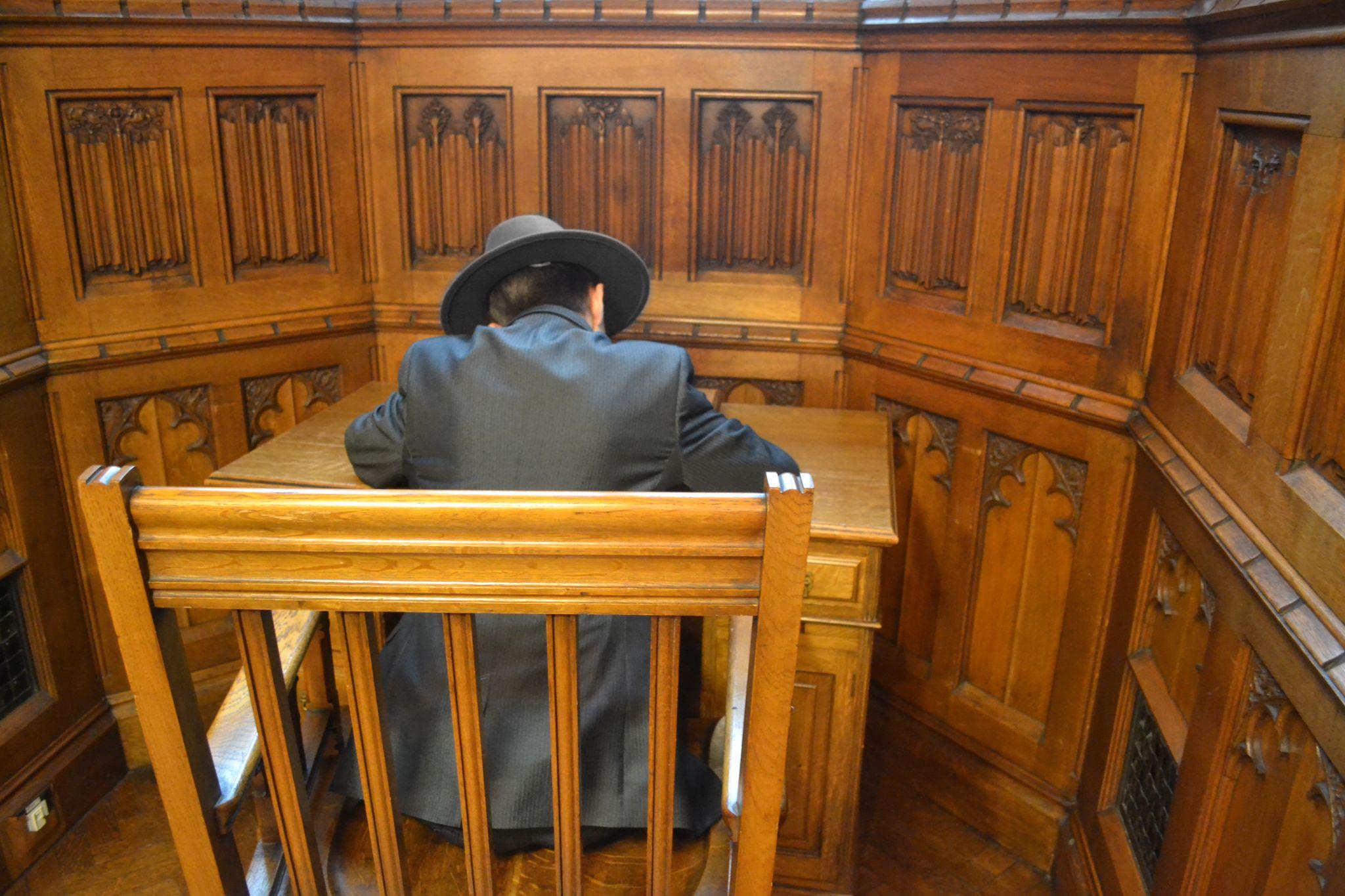 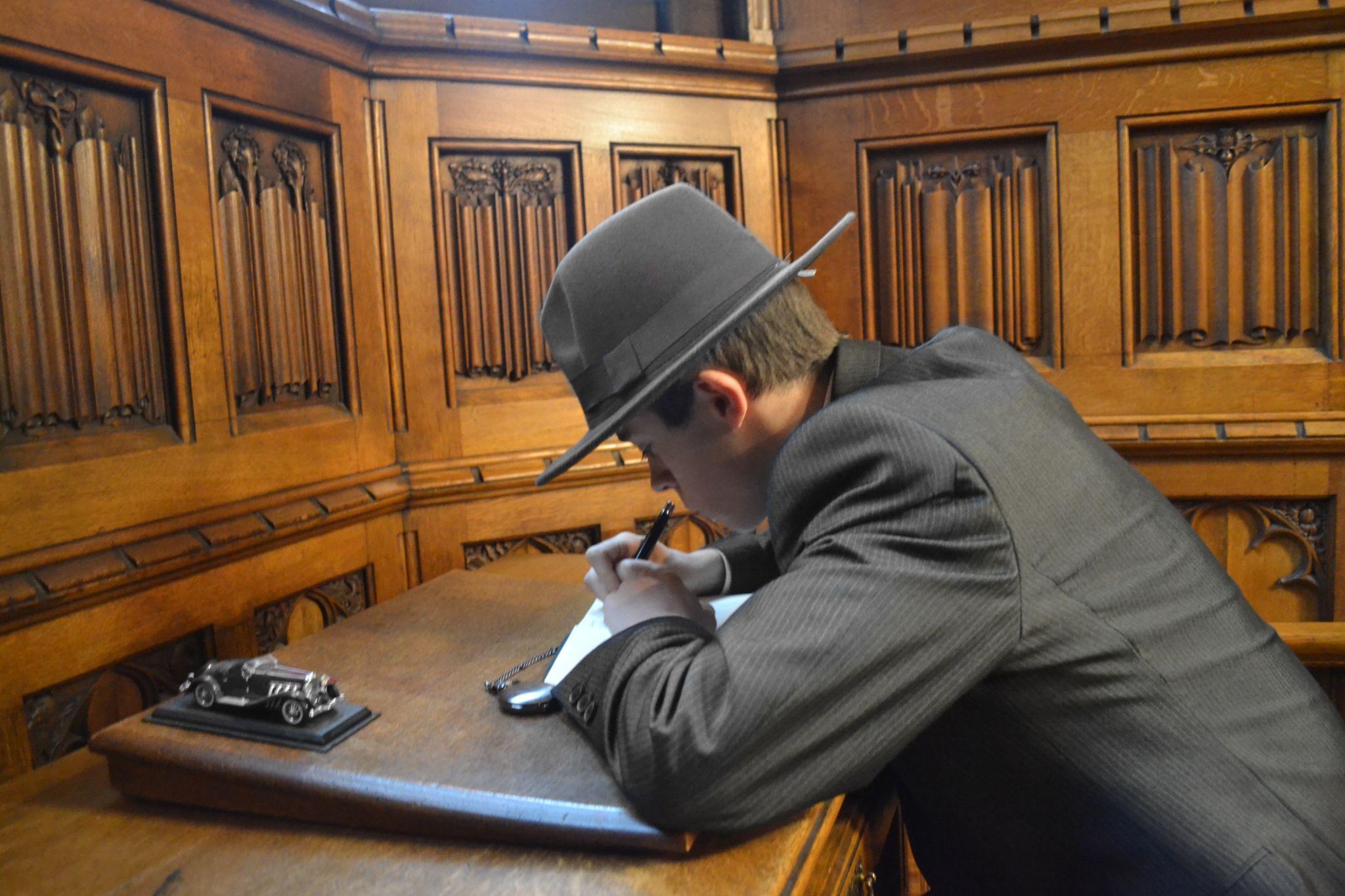 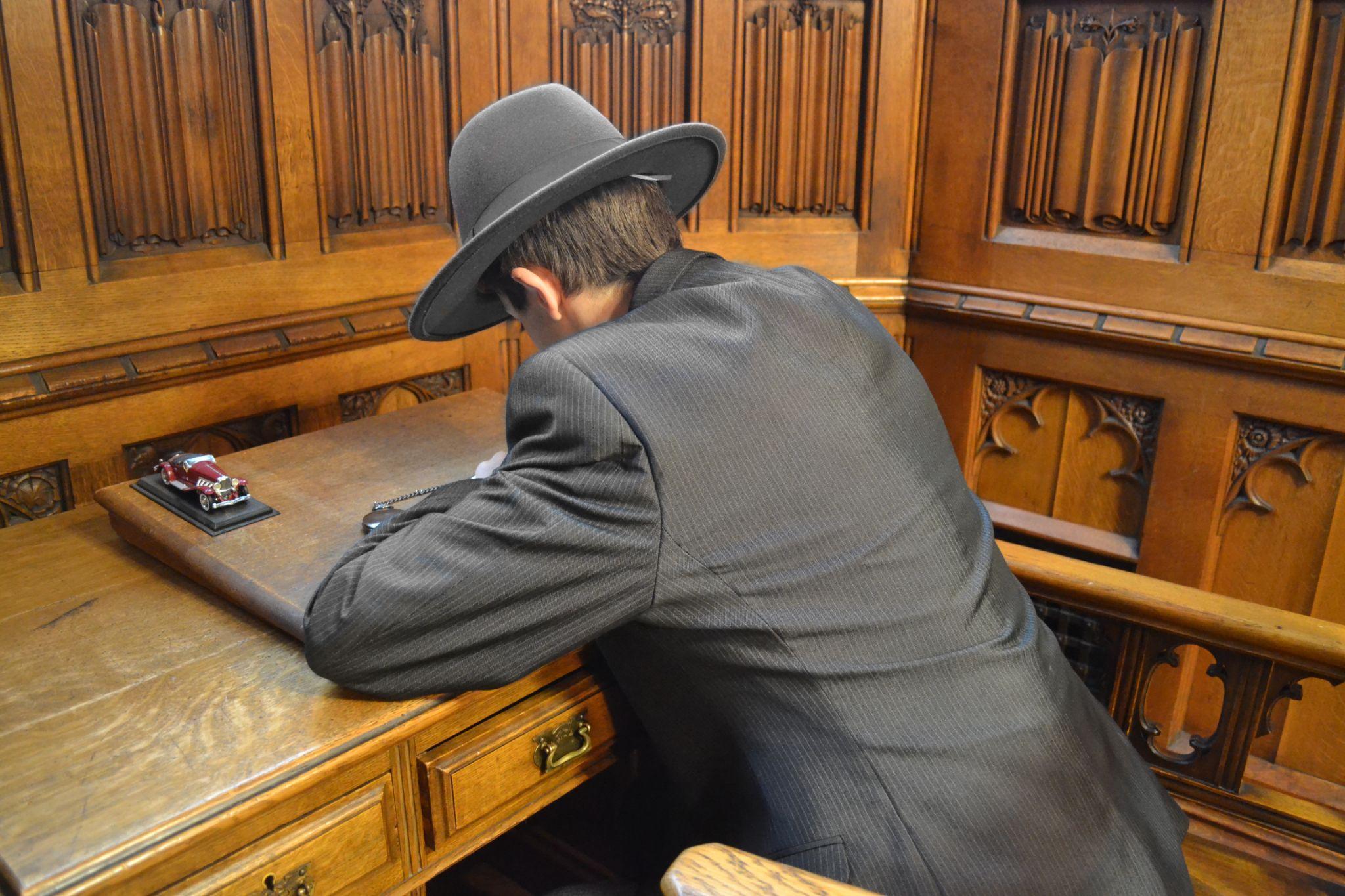 Name:
Candidate No:
Sheet 3 of 22
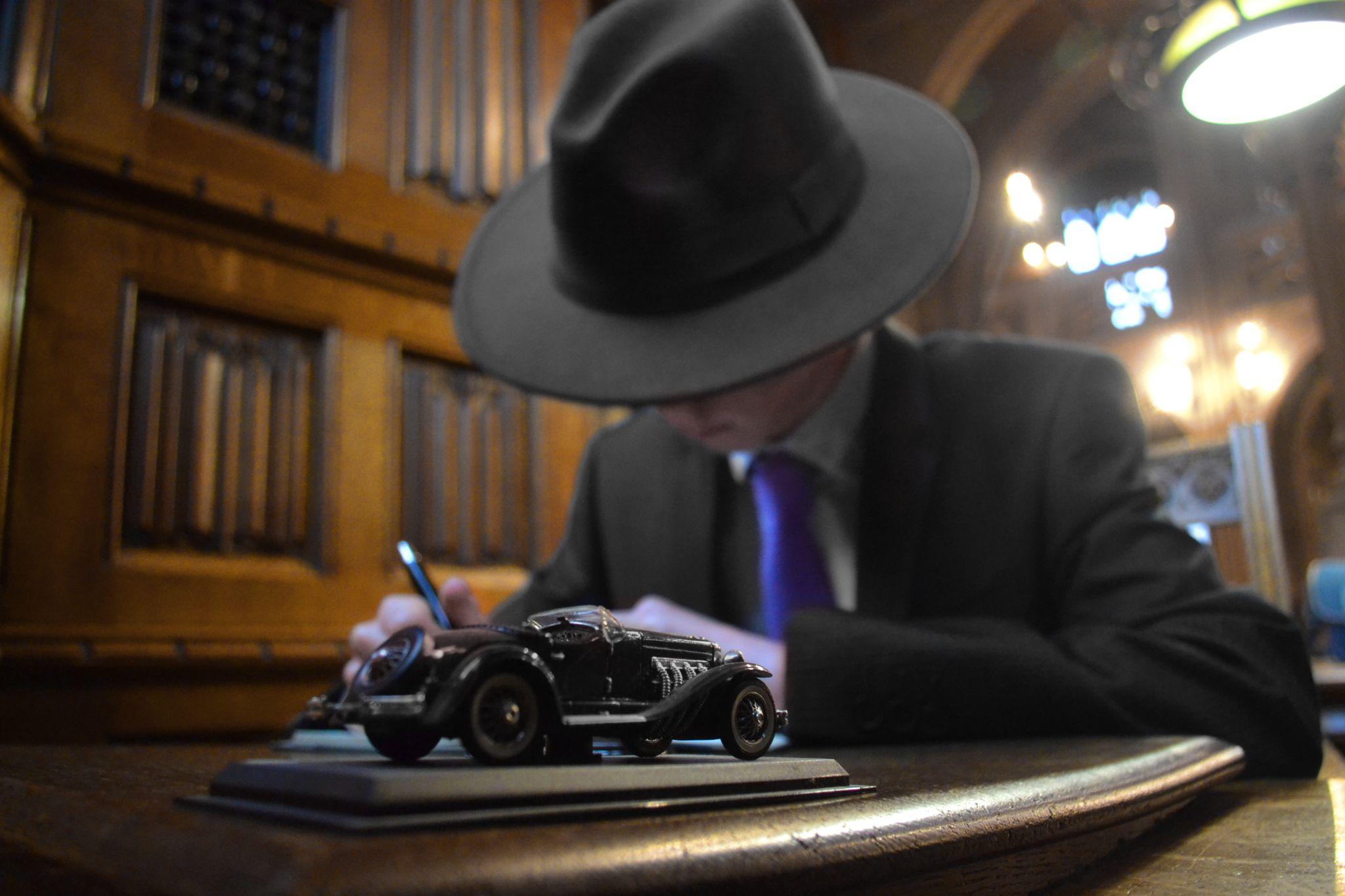 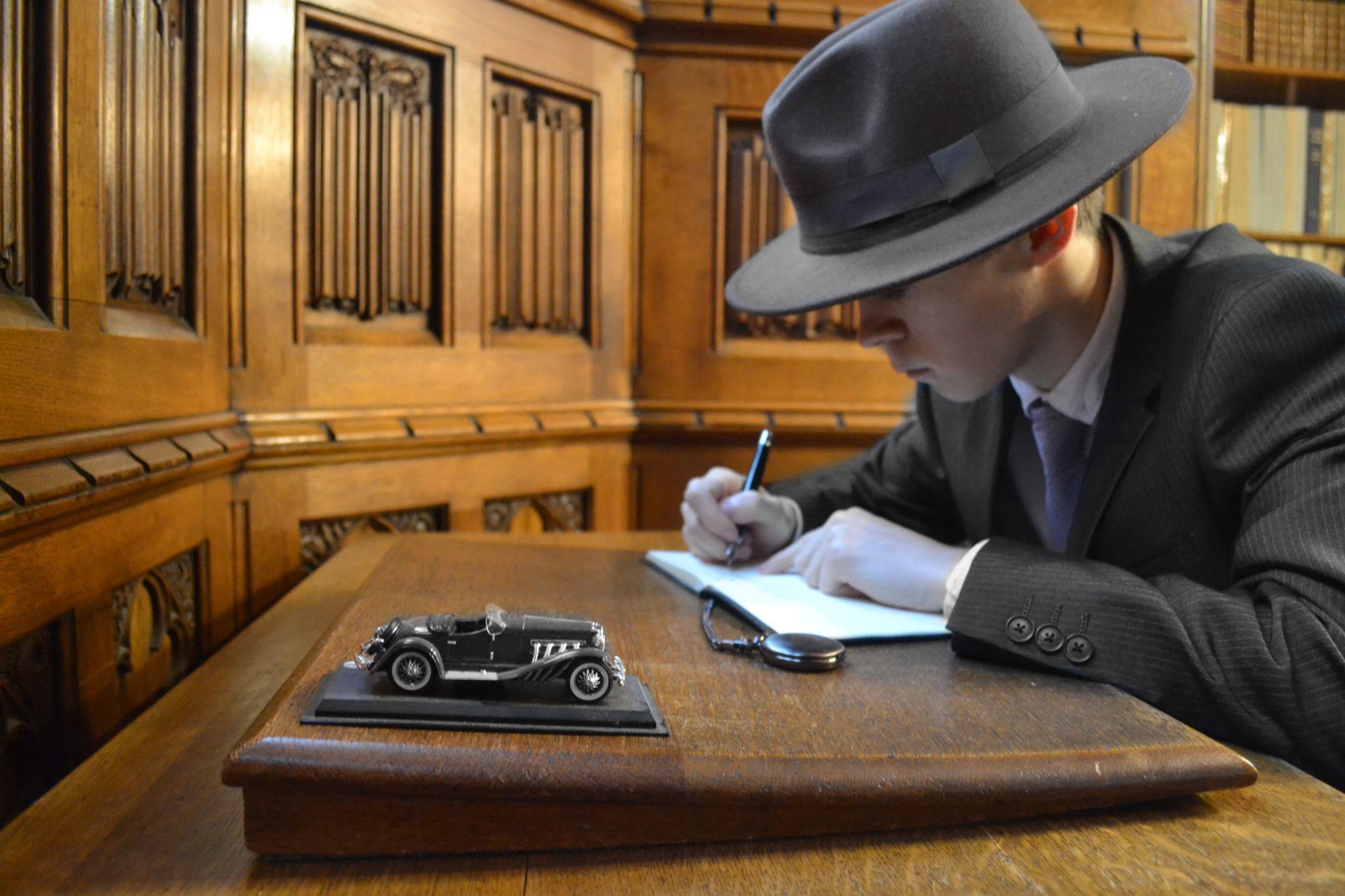 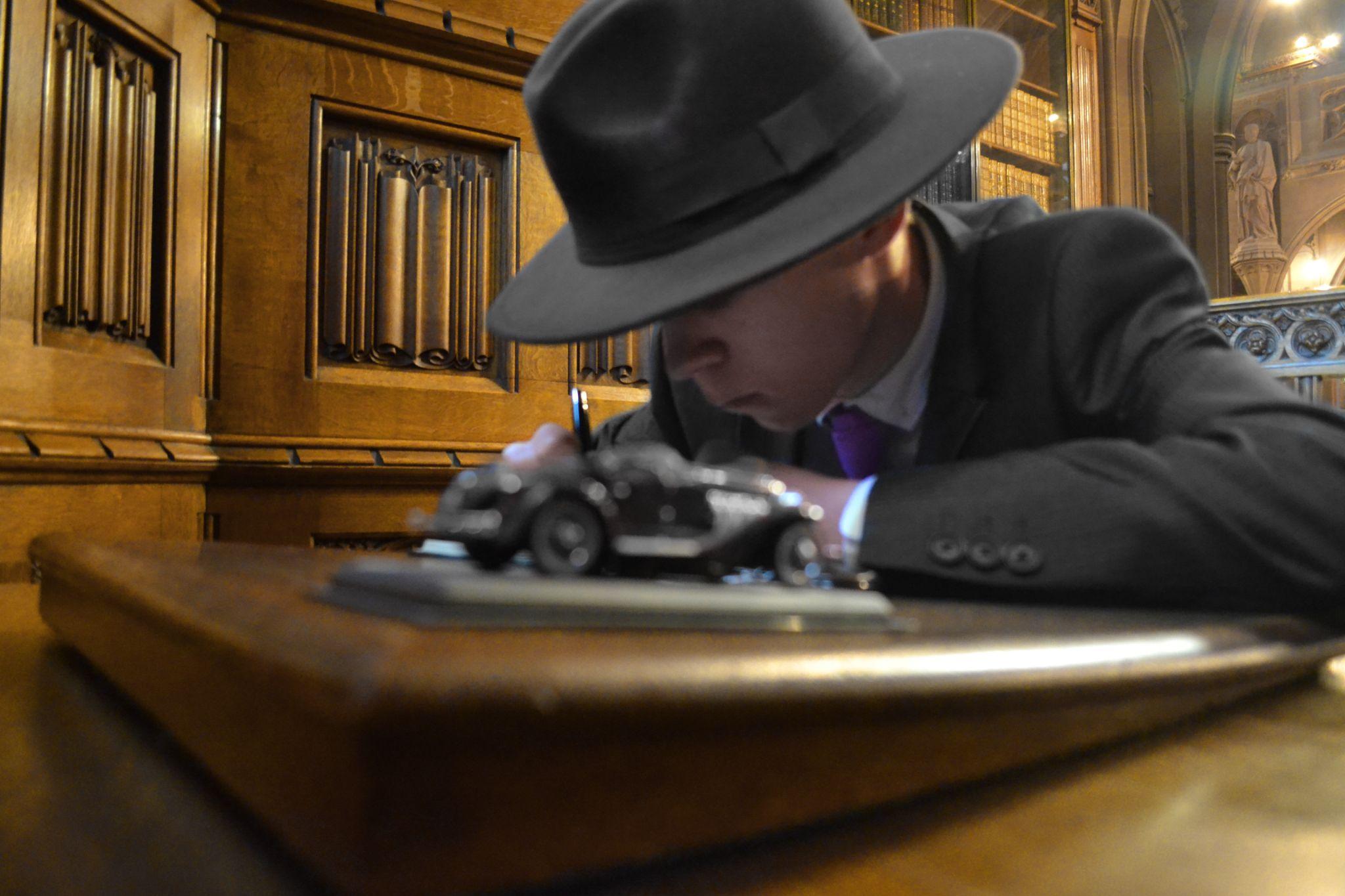 Name:
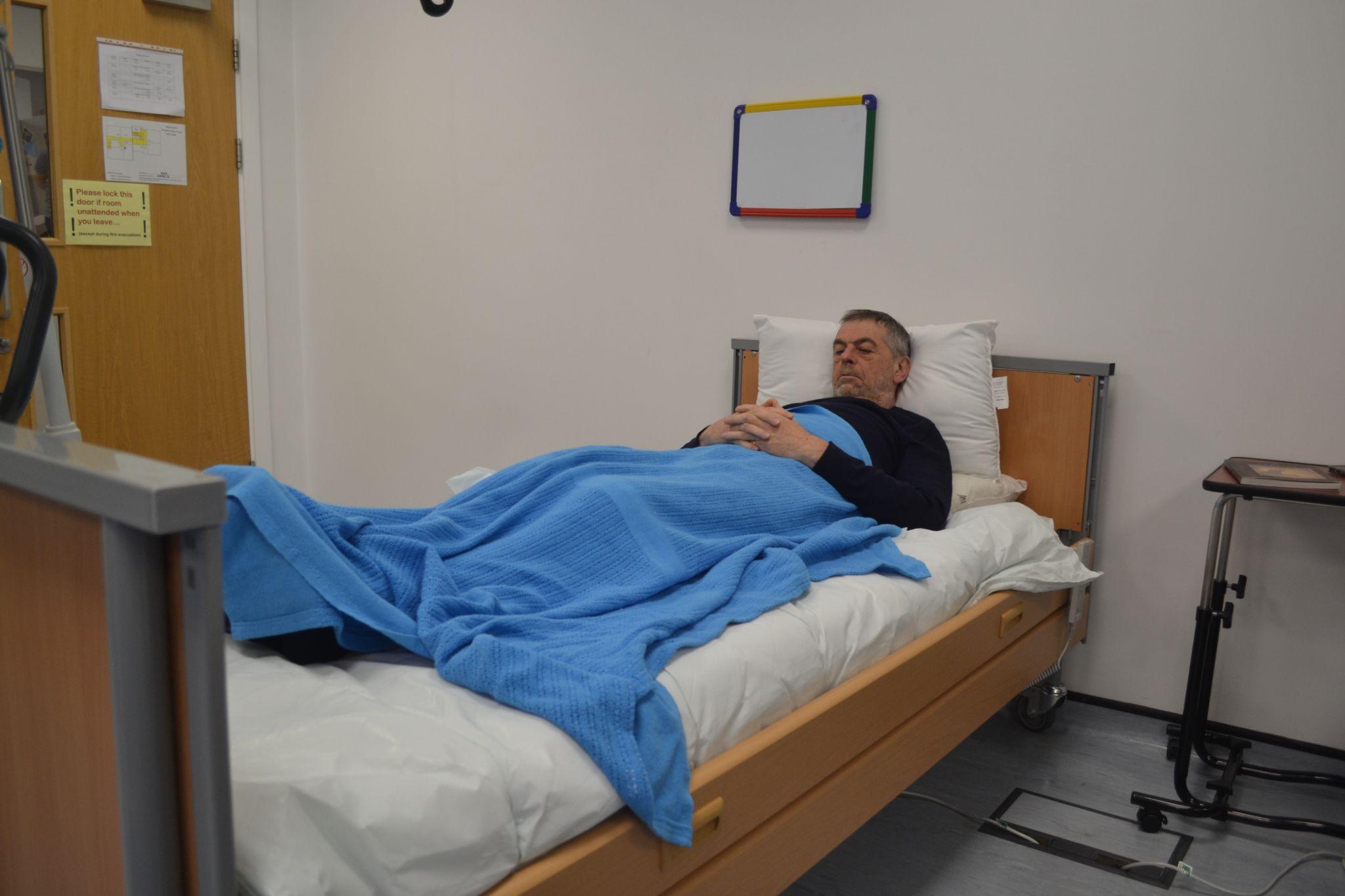 Candidate No:
Sheet 4 of 22
Name:
Candidate No:
Sheet 5 of 22
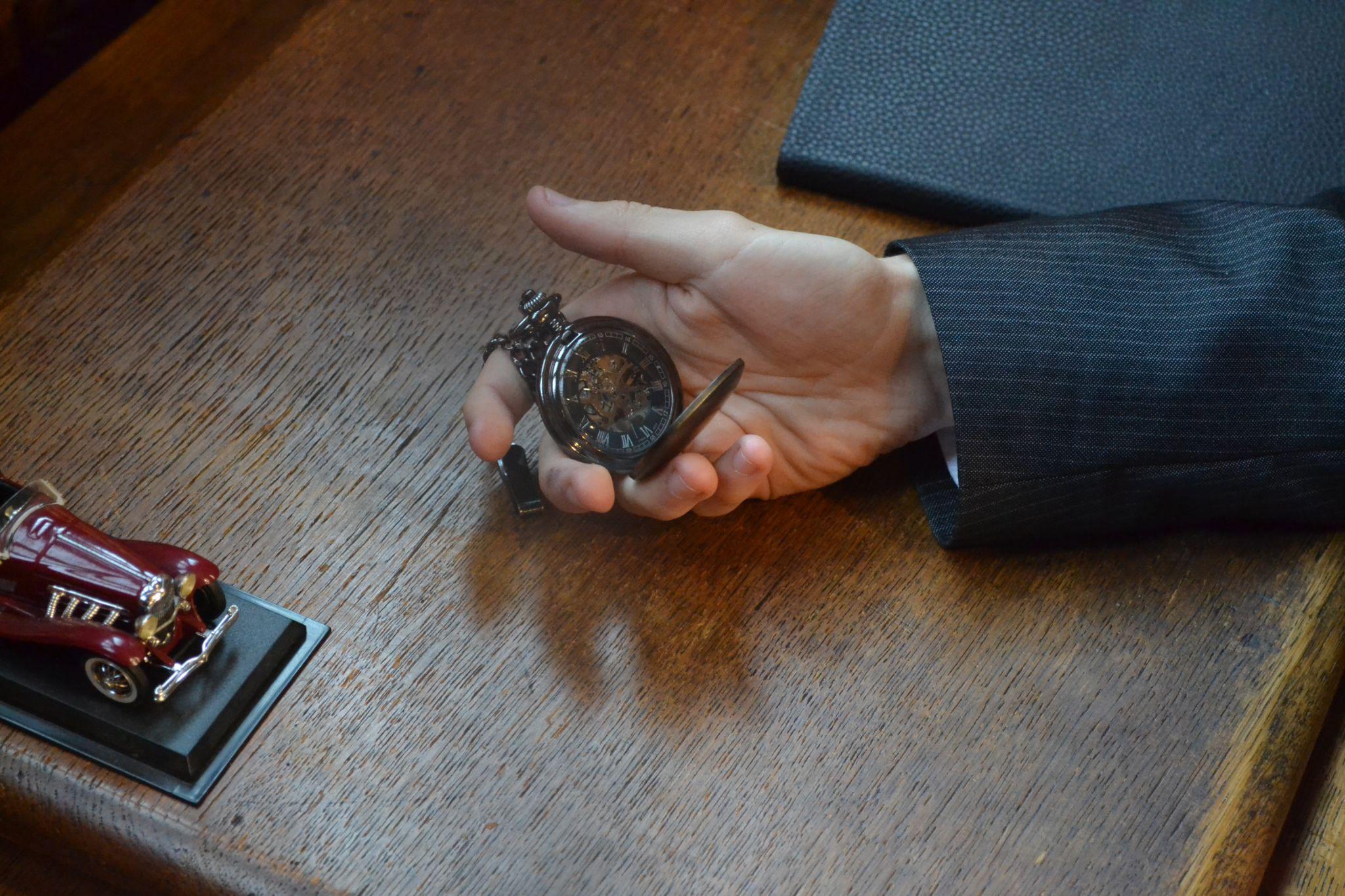 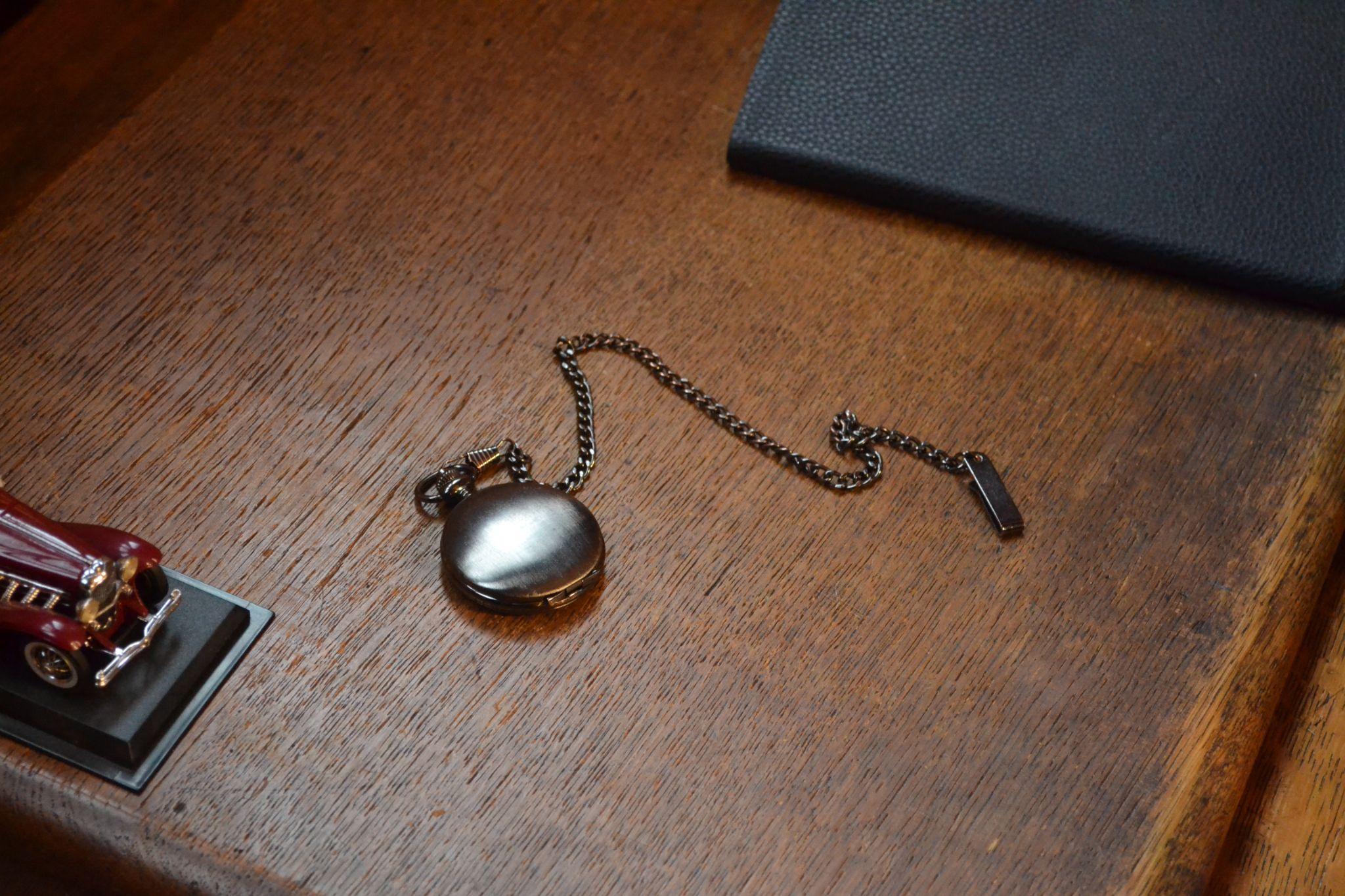 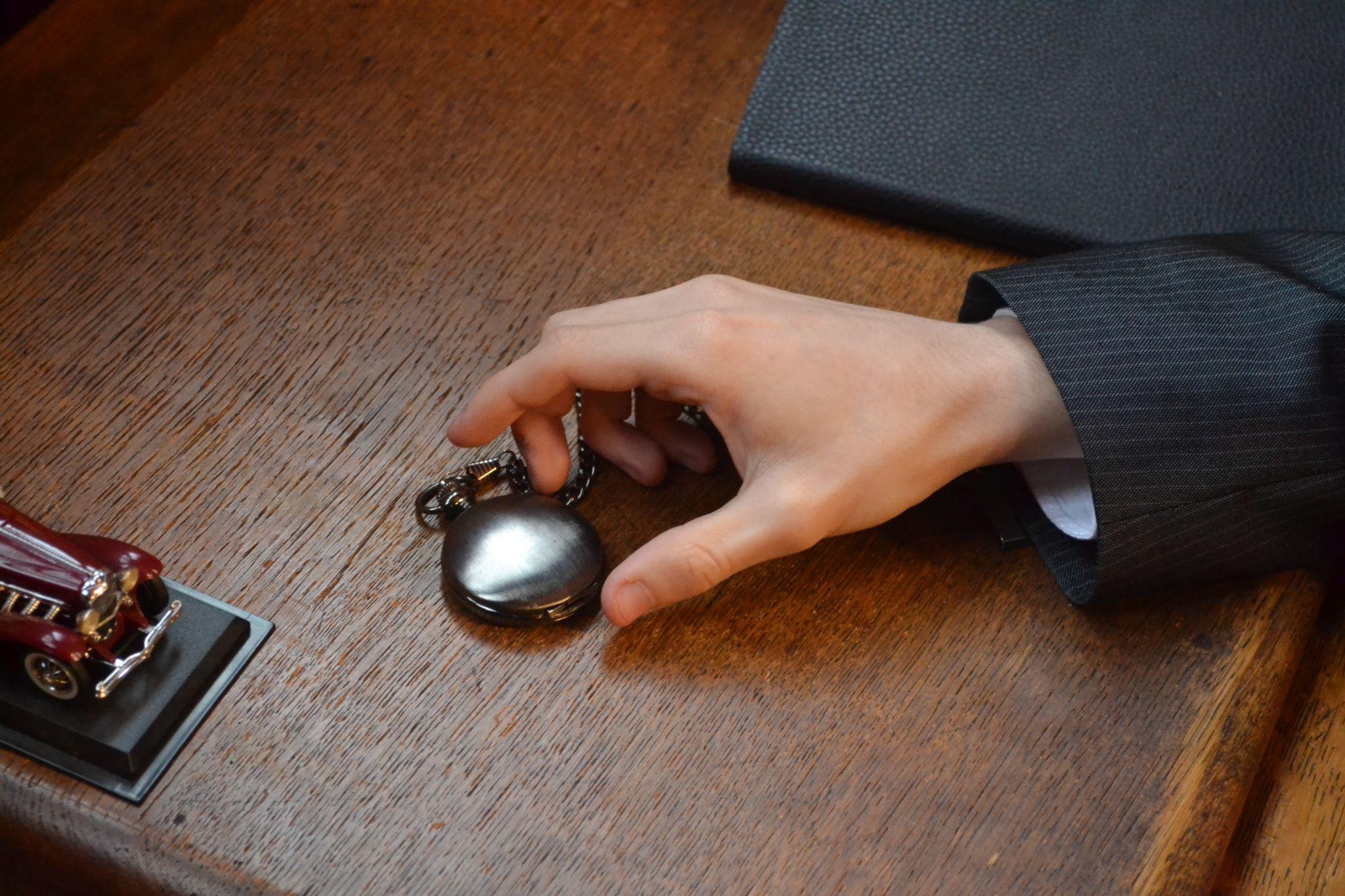 Name:
Candidate No:
Production Title:
Sheet 6 of 22
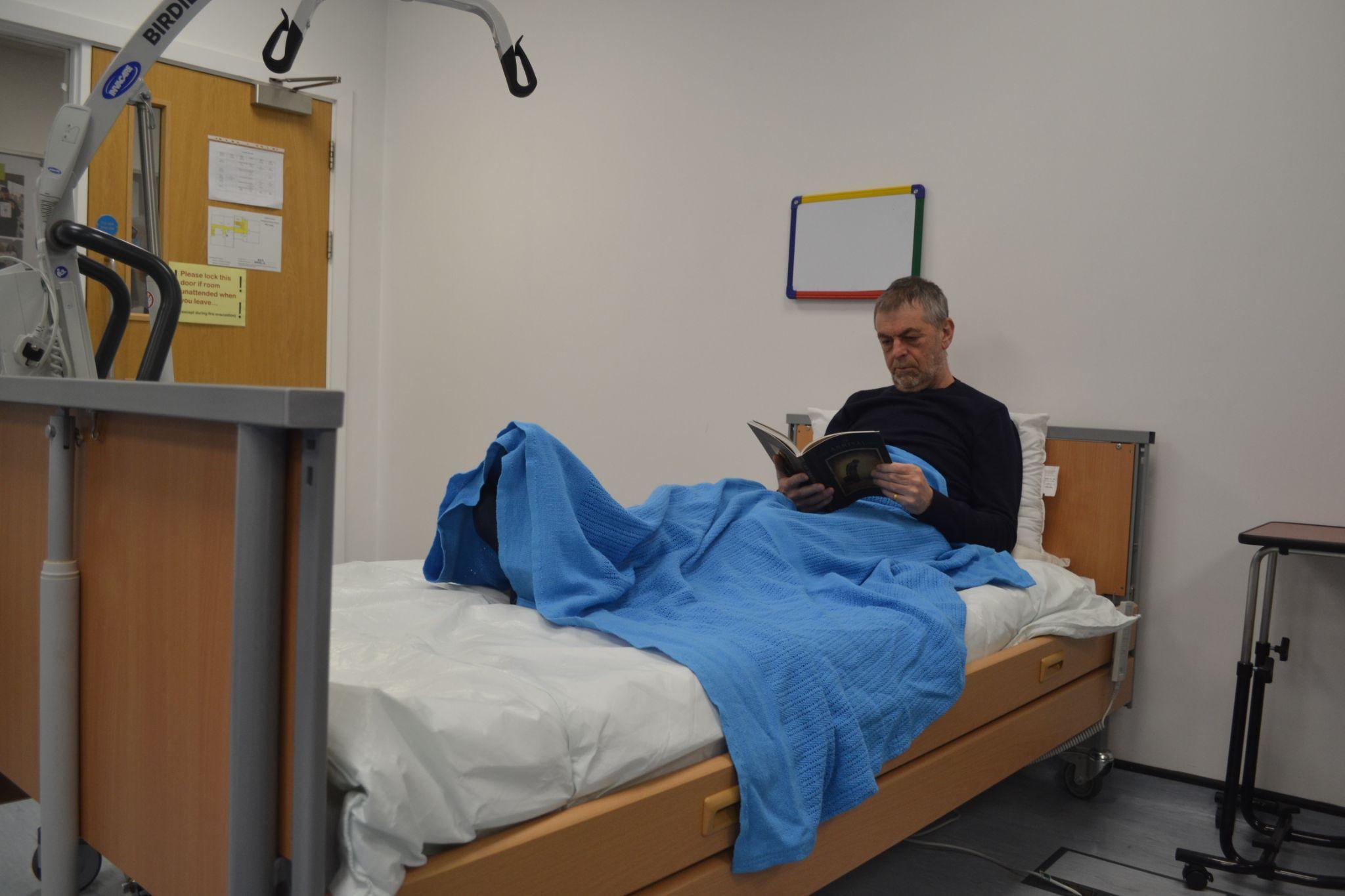 Name:
Candidate No:
Production Title:
Sheet 7 of 22
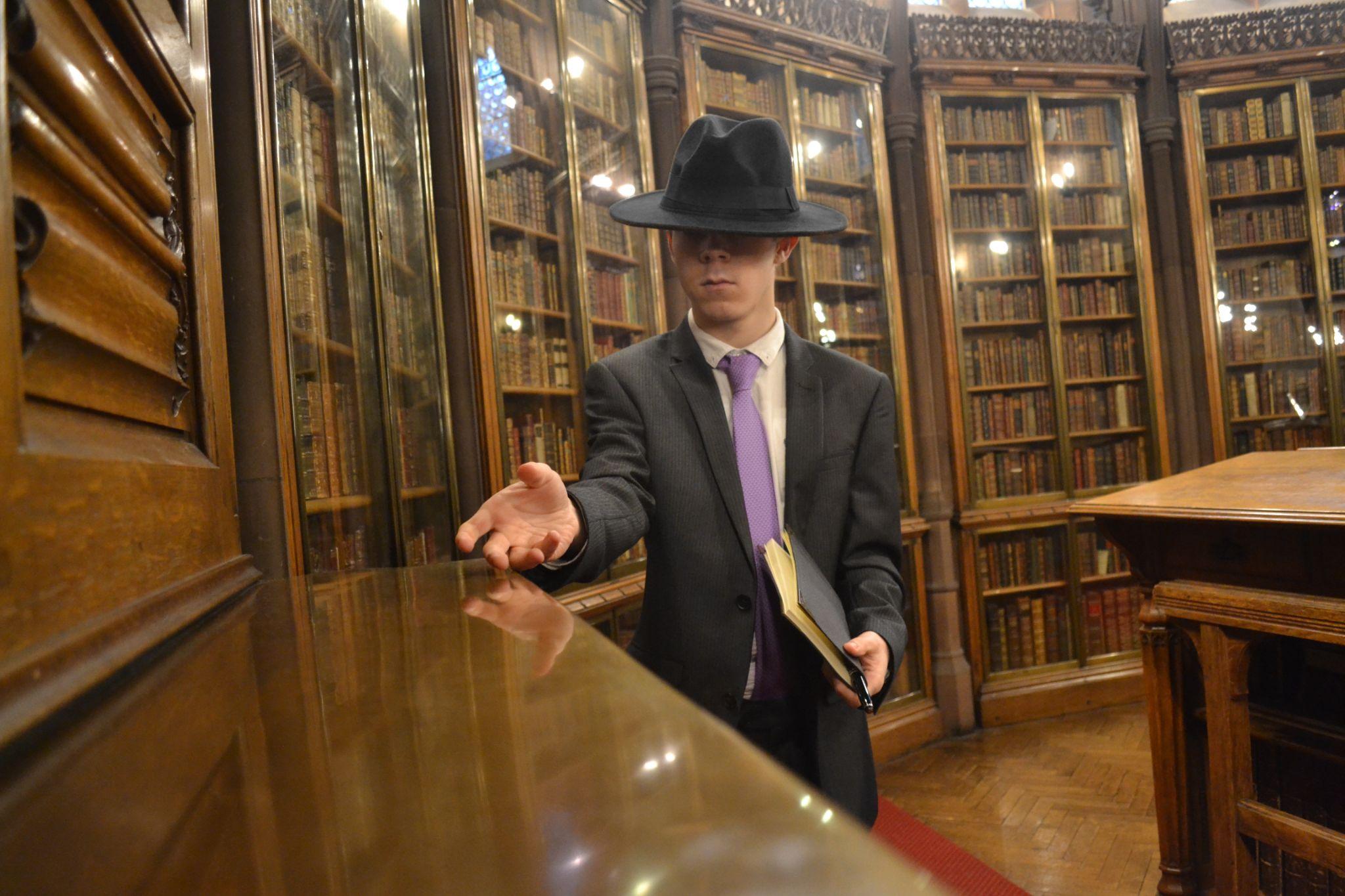 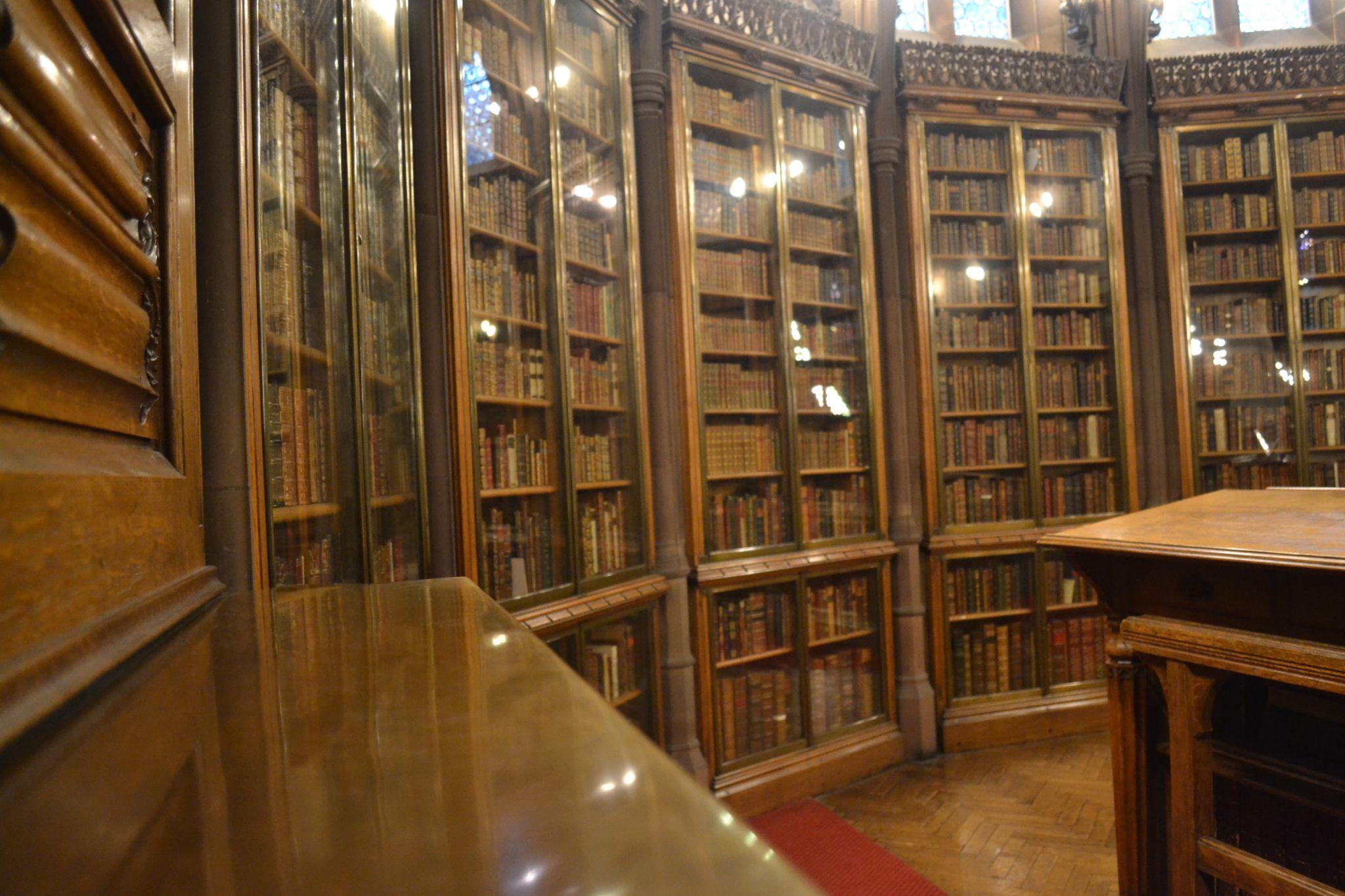 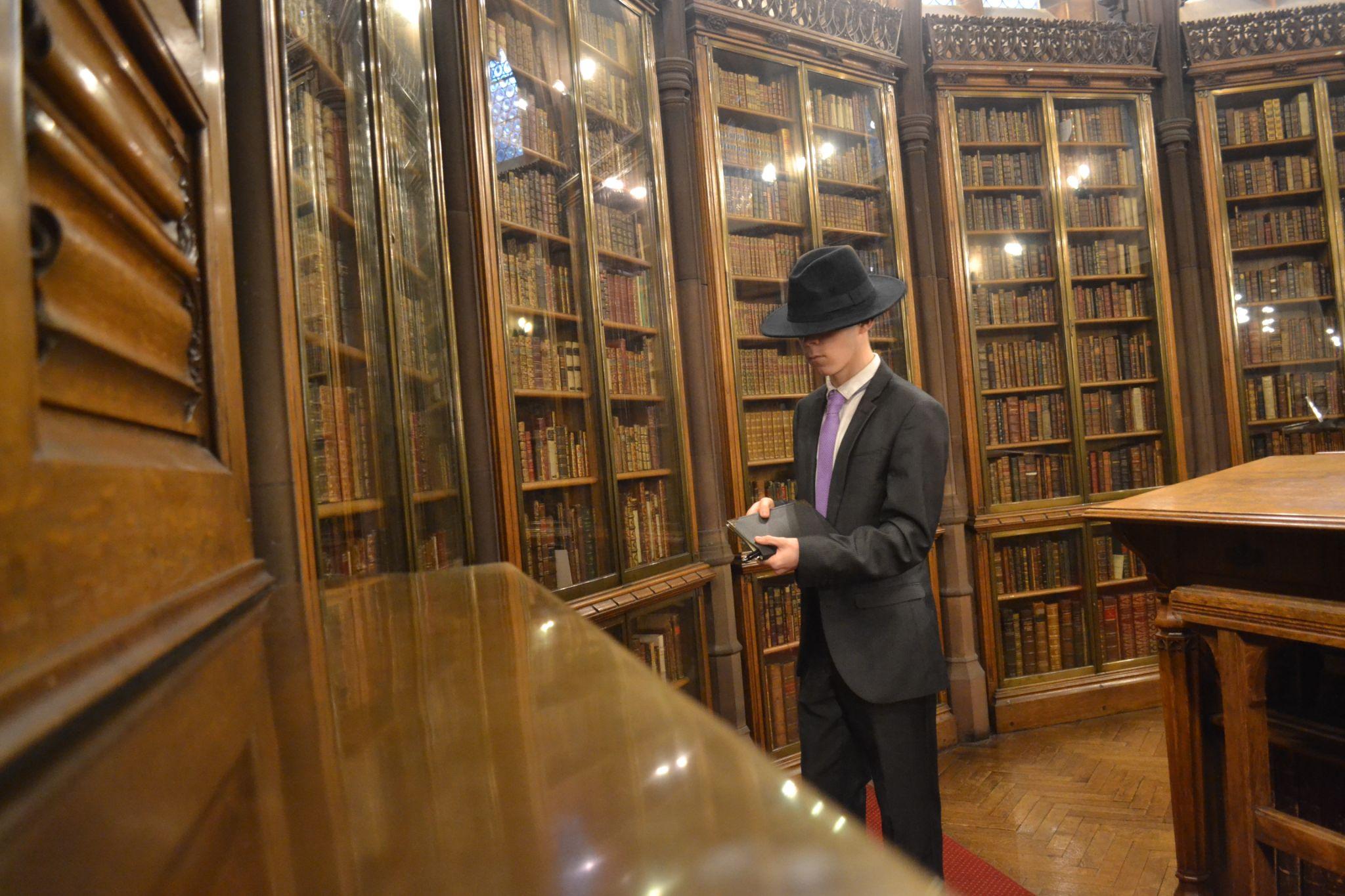 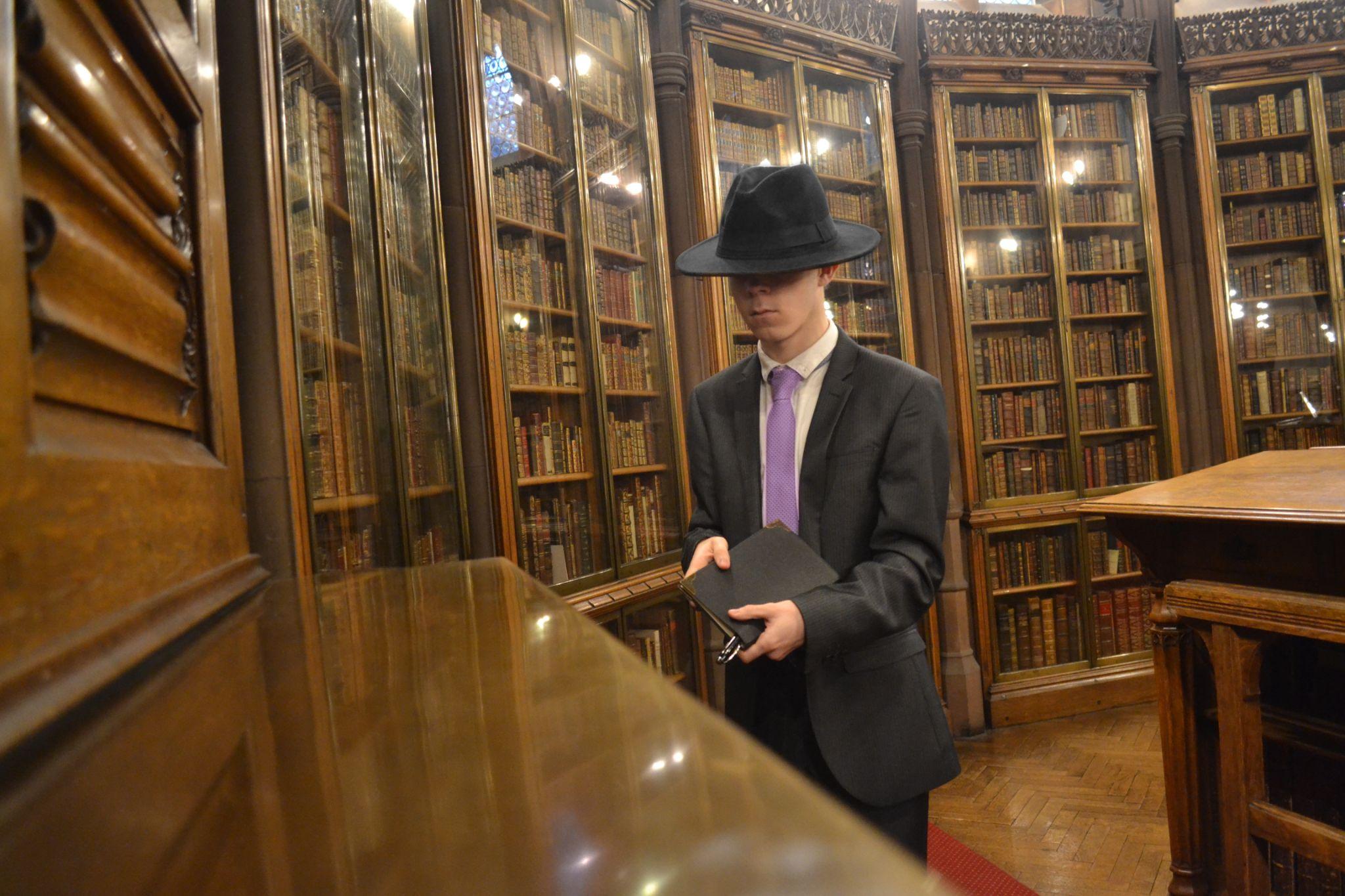 Name:
Candidate No:
Production Title:
Sheet 8 of 22
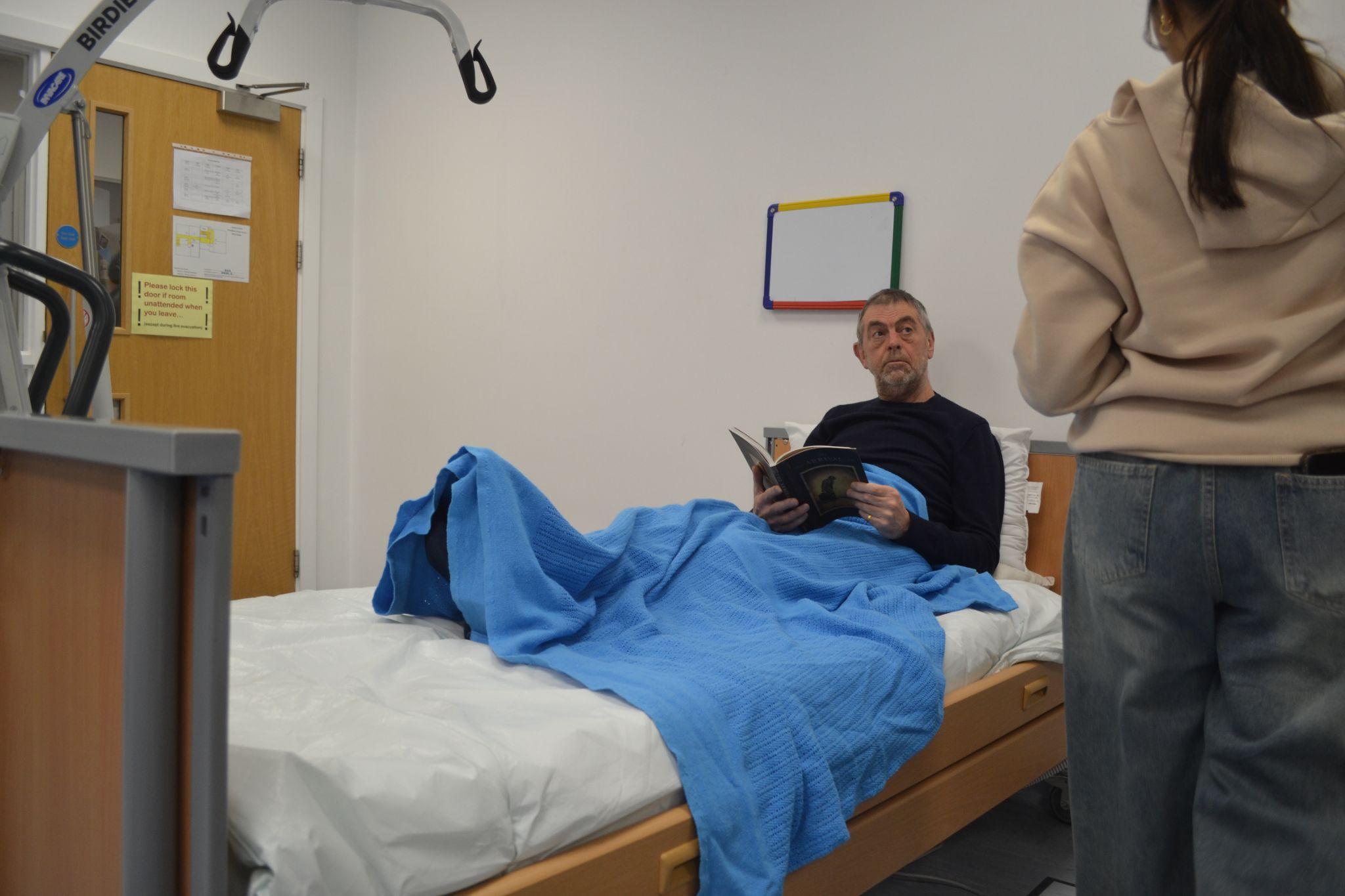 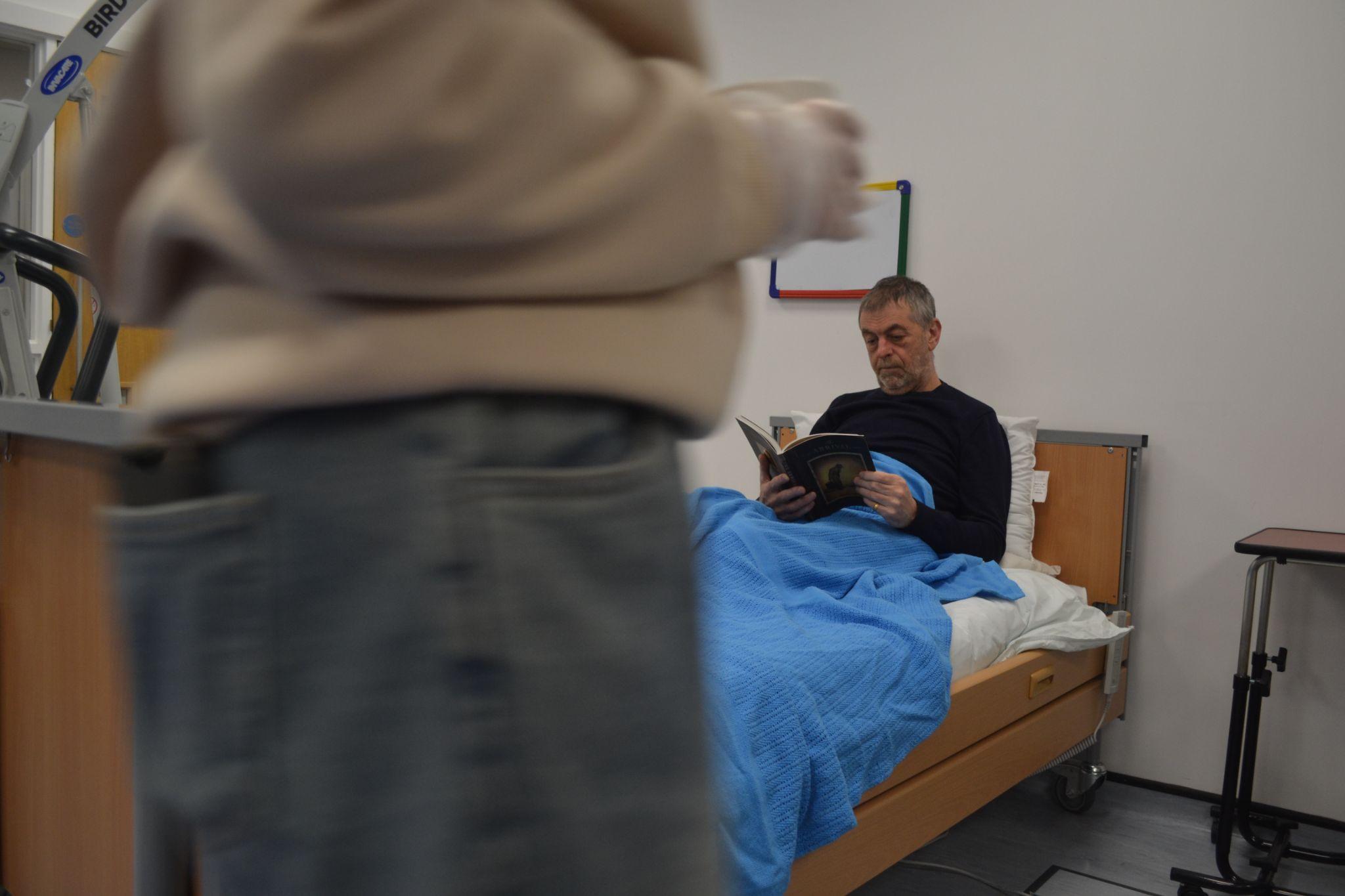 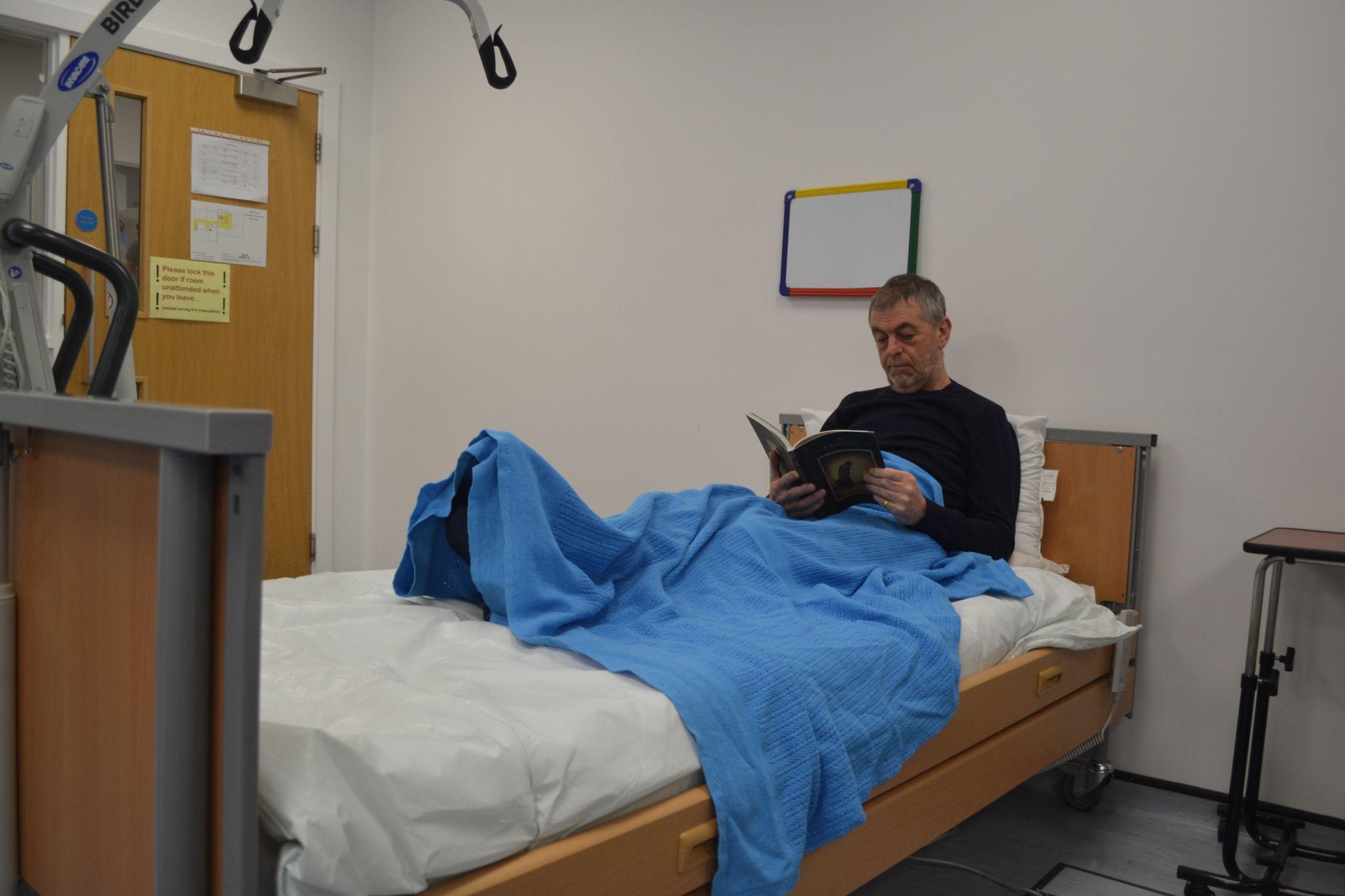 Name:
Candidate No:
Production Title:
Sheet 9 of 22
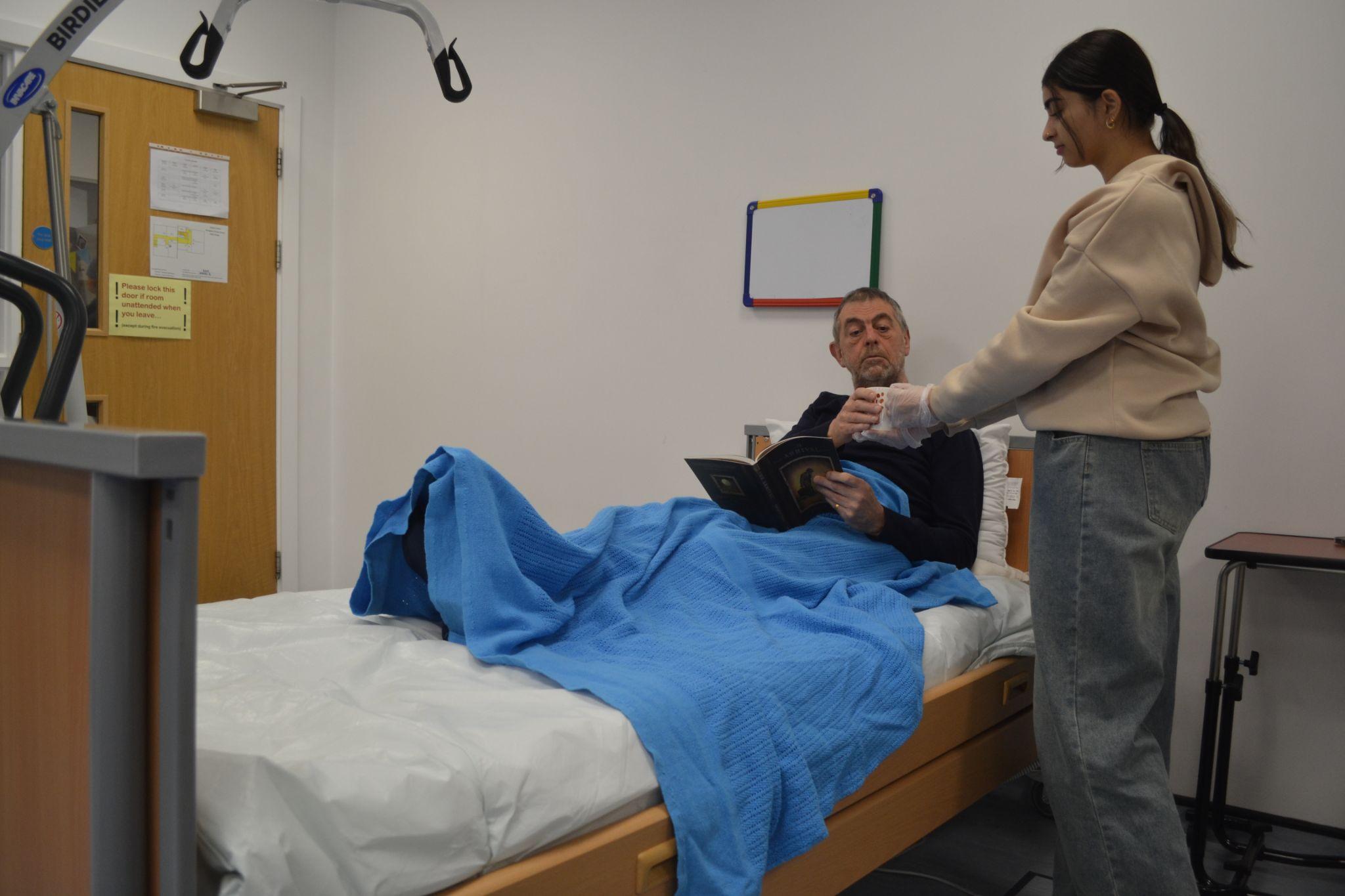 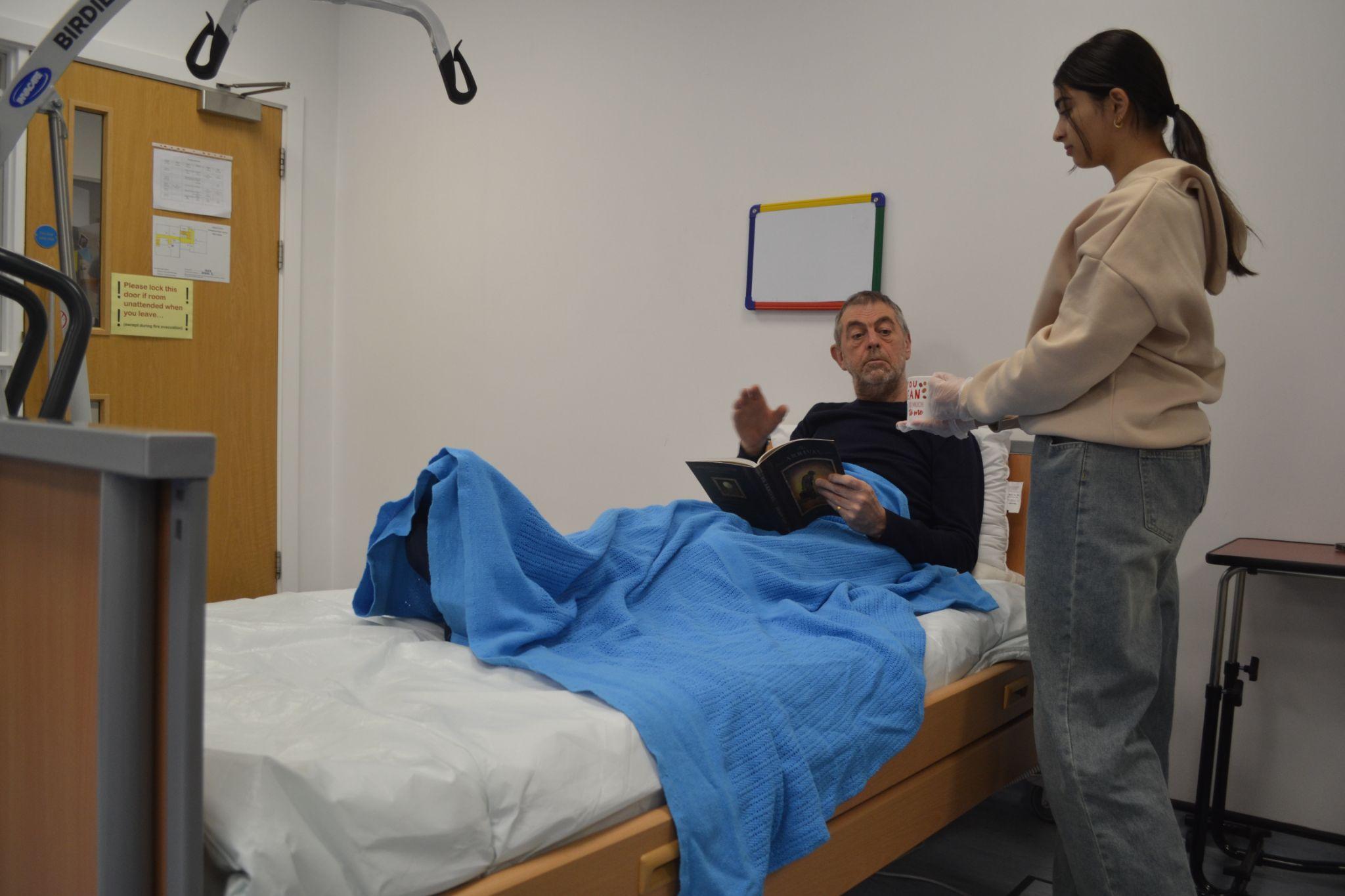 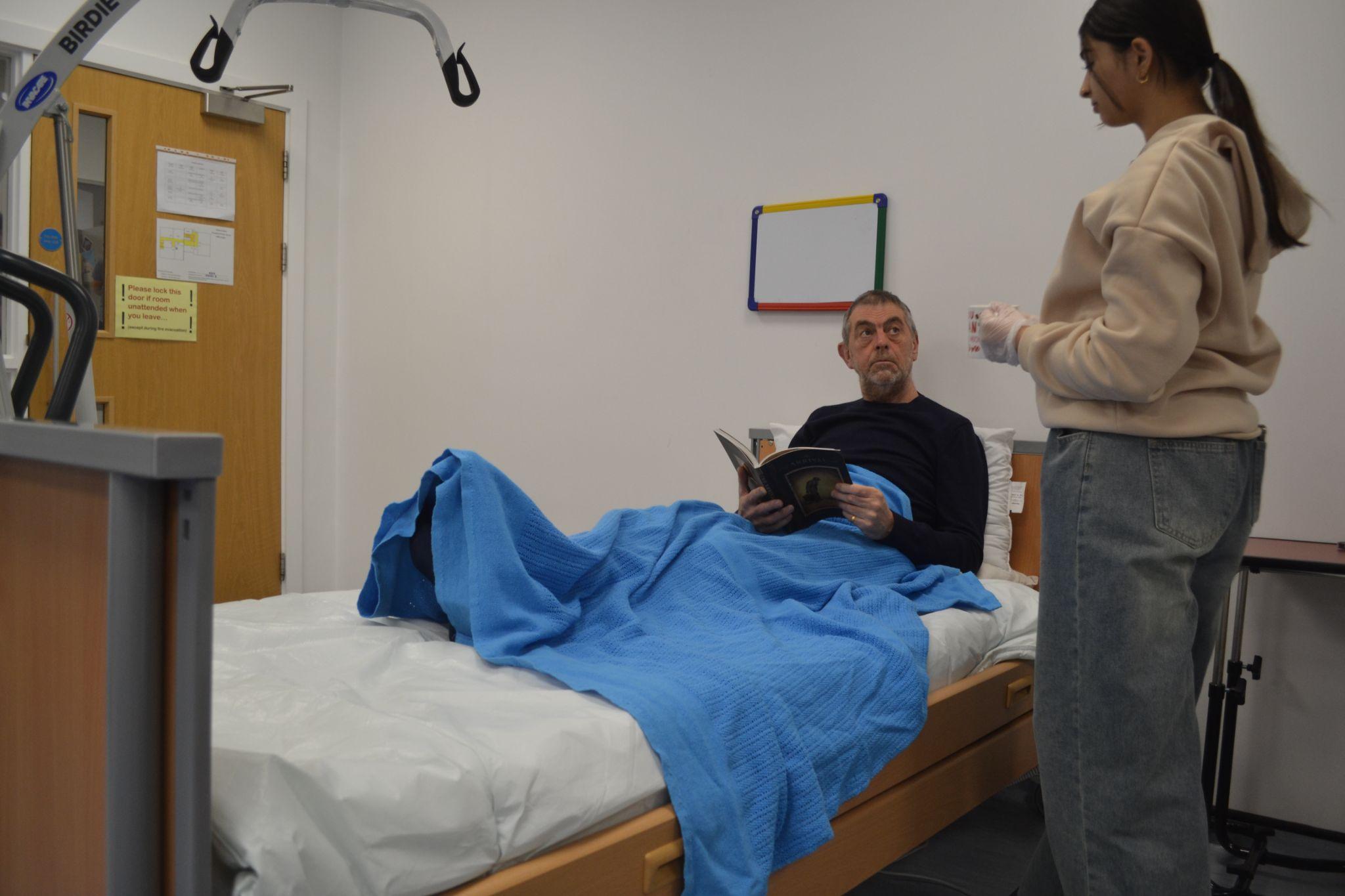 Name:
Candidate No:
Production Title:
Sheet 10 of 22
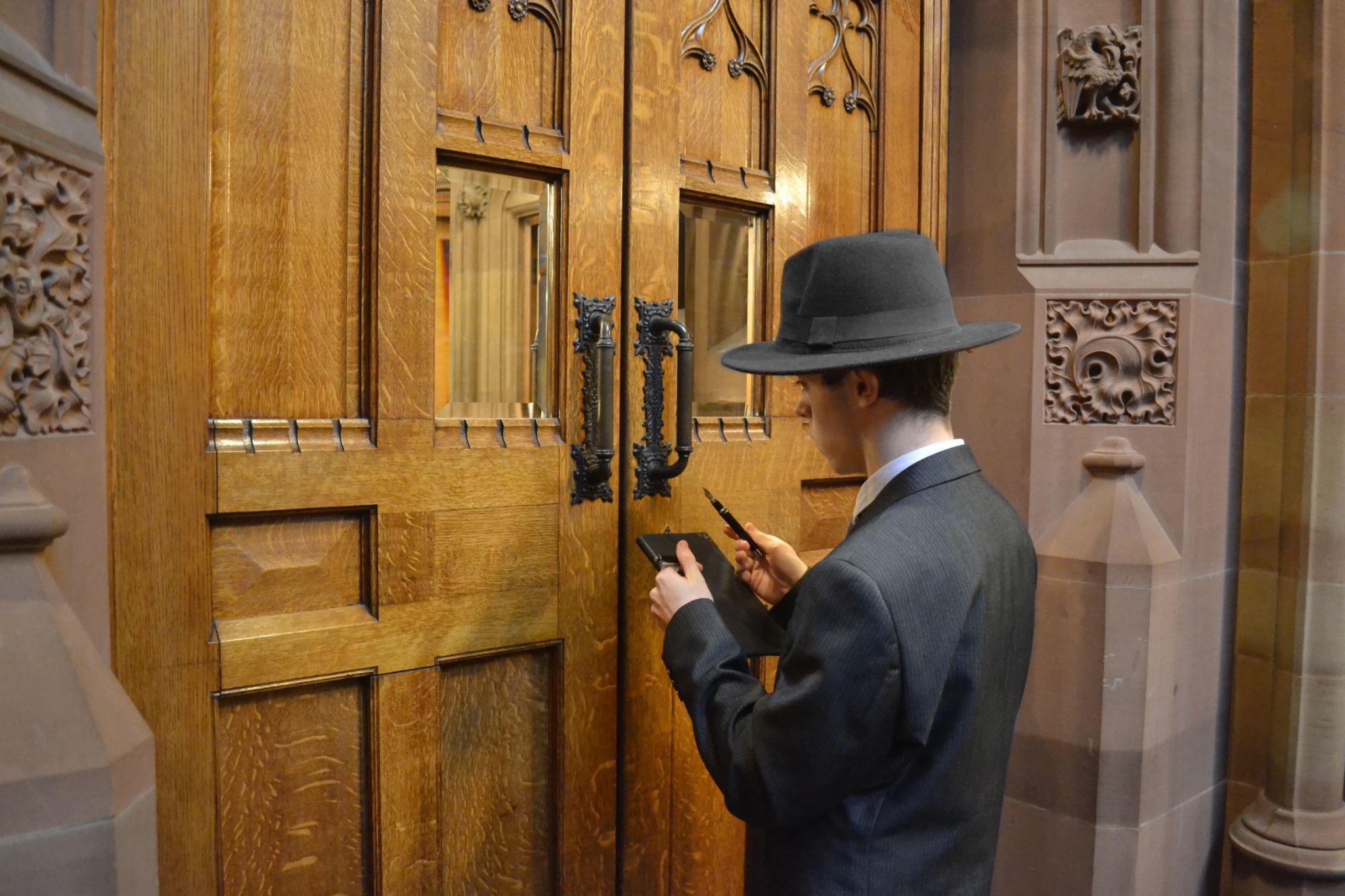 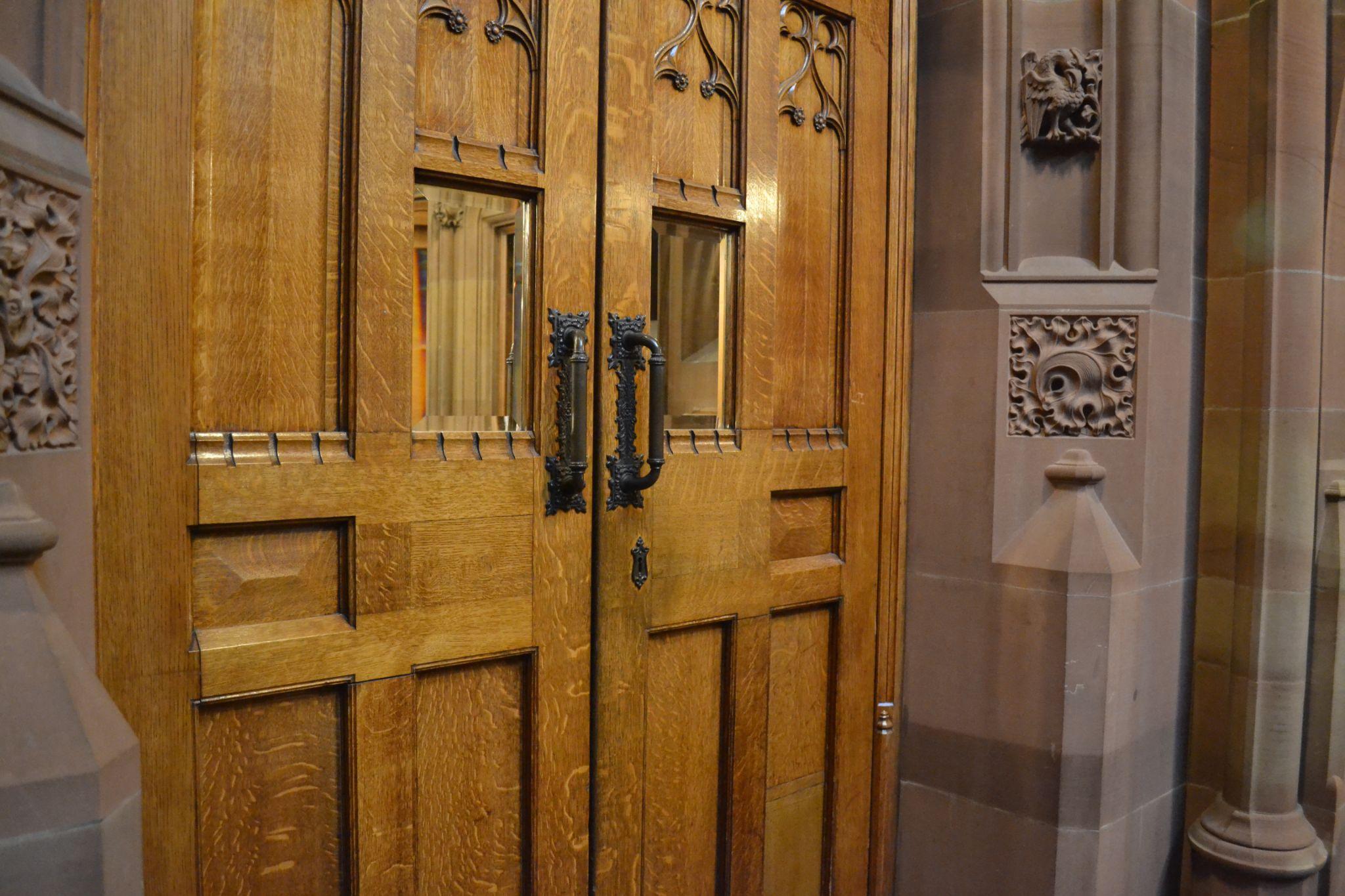 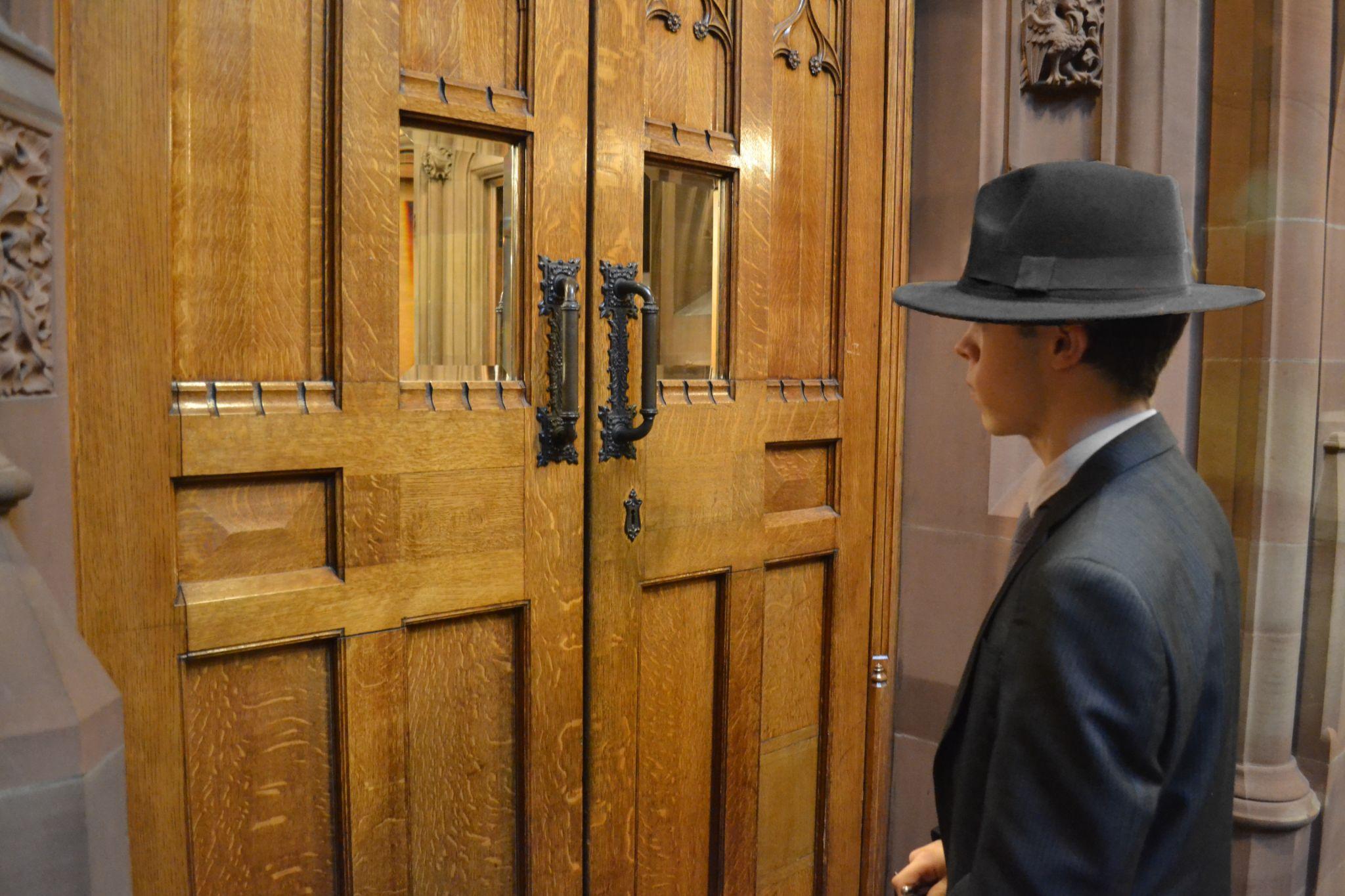 Name:
Candidate No:
Production Title:
Sheet 11 of 22
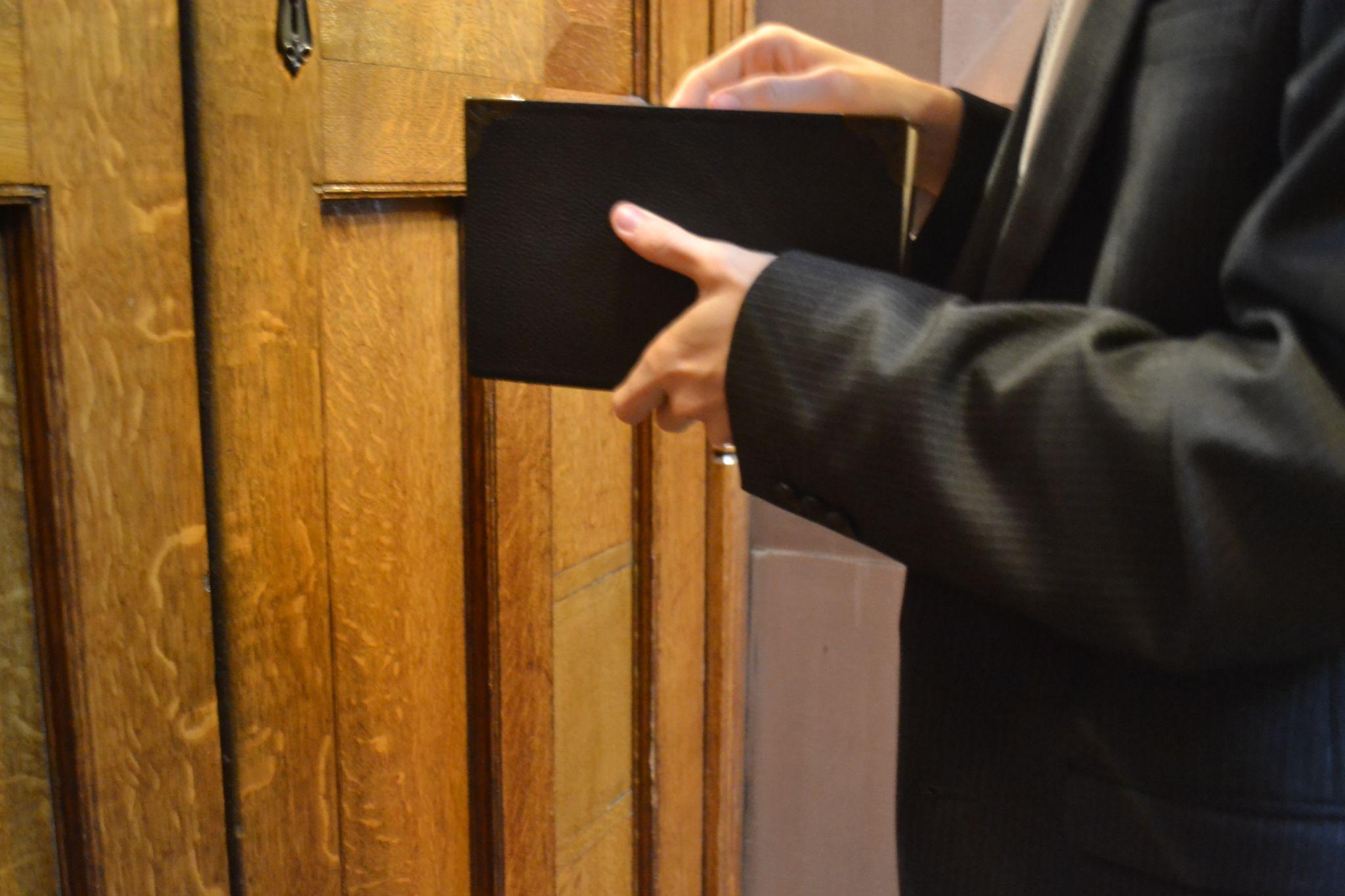 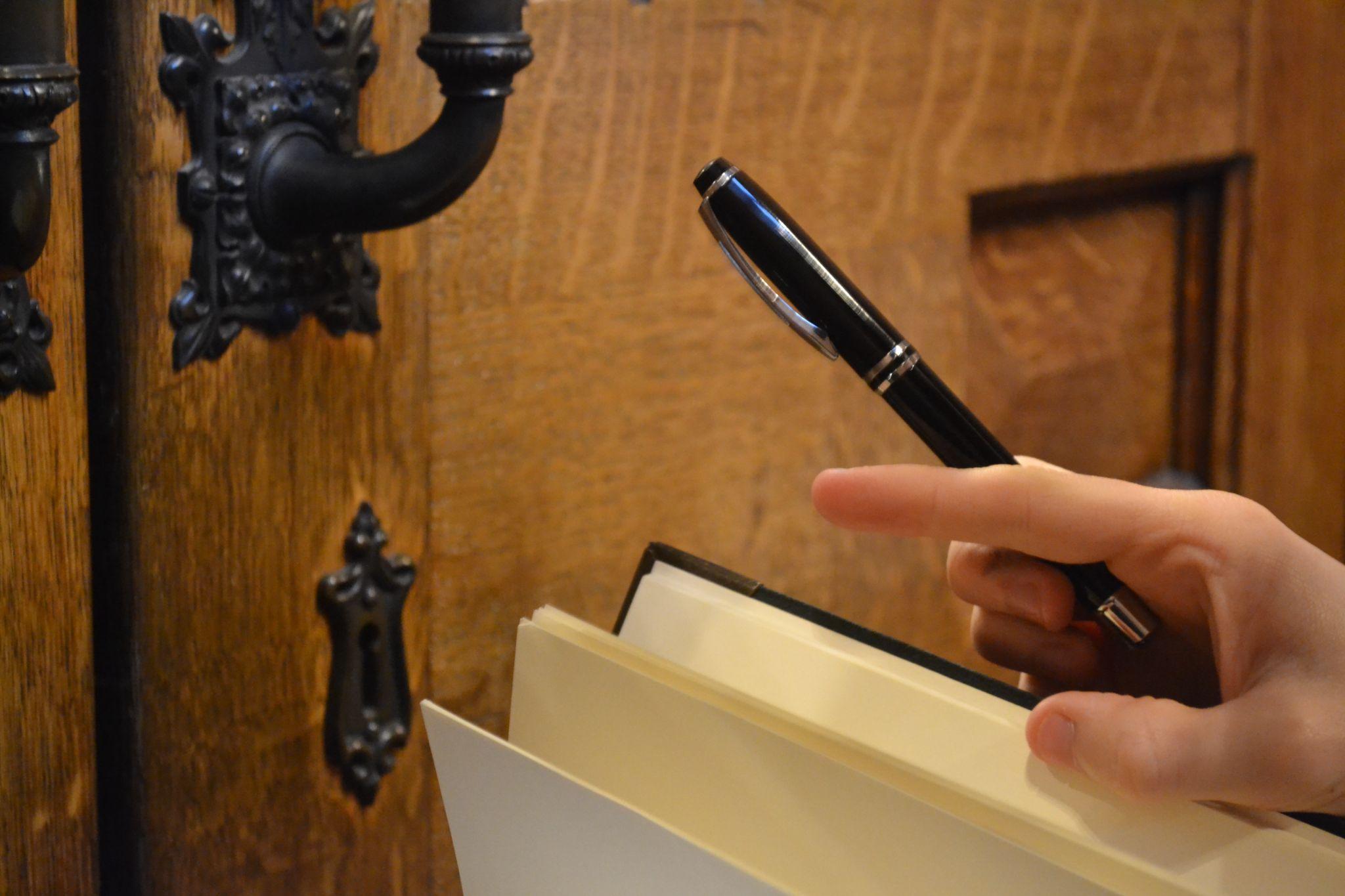 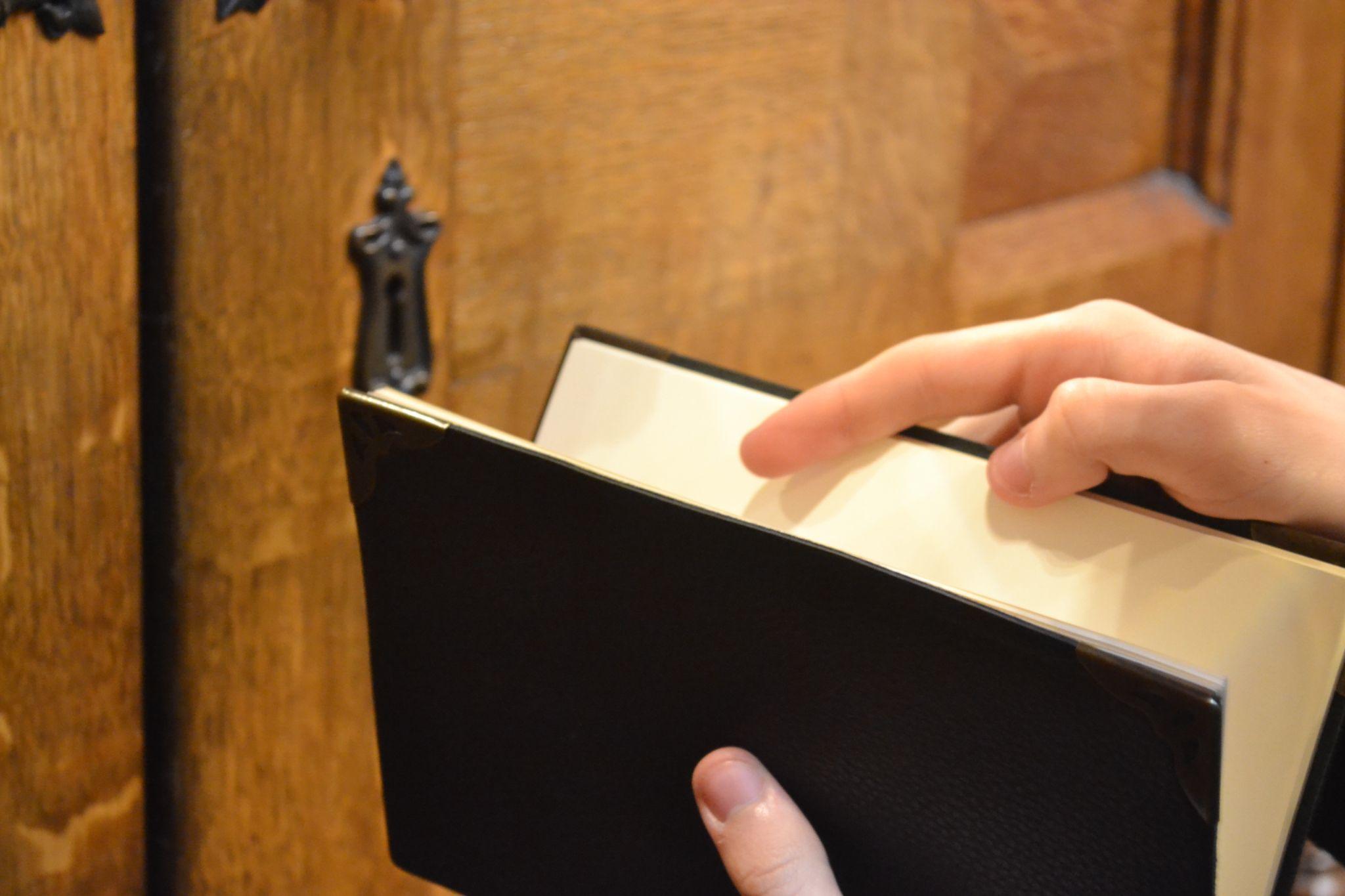 Name:
Candidate No:
Production Title:
Sheet 12 of 22
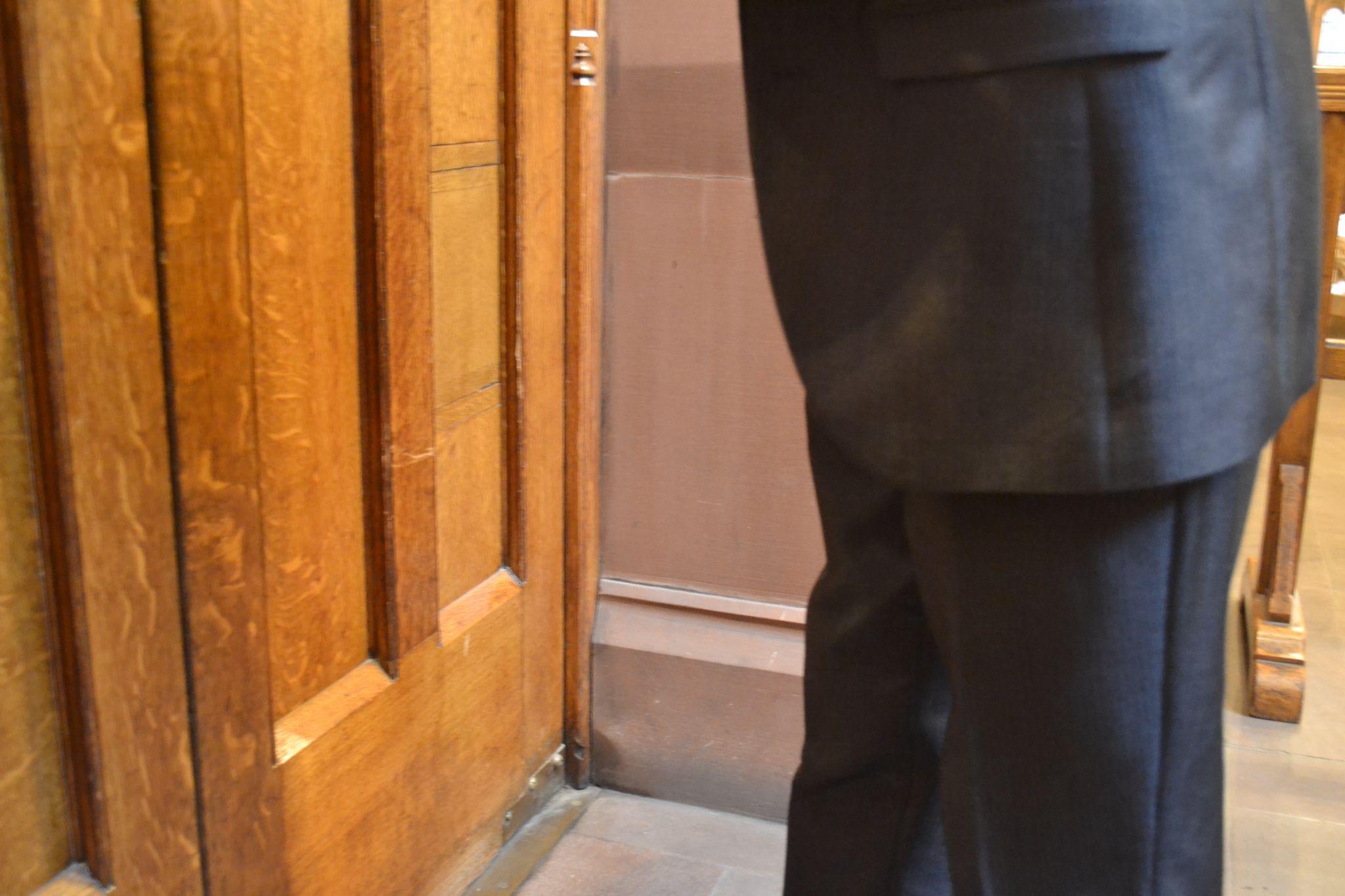 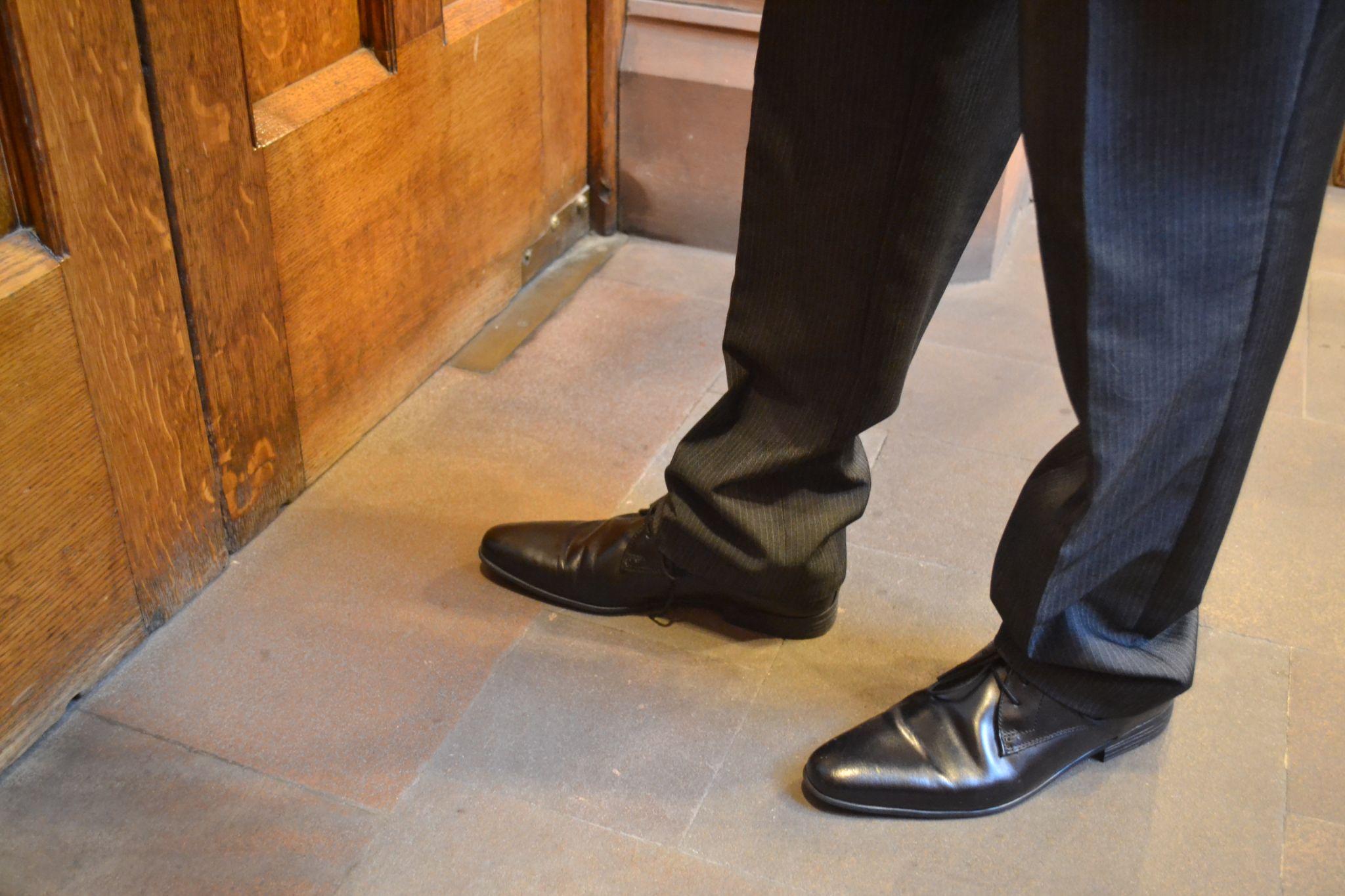 Name:
Candidate No:
Production Title:
Sheet 13 of 22
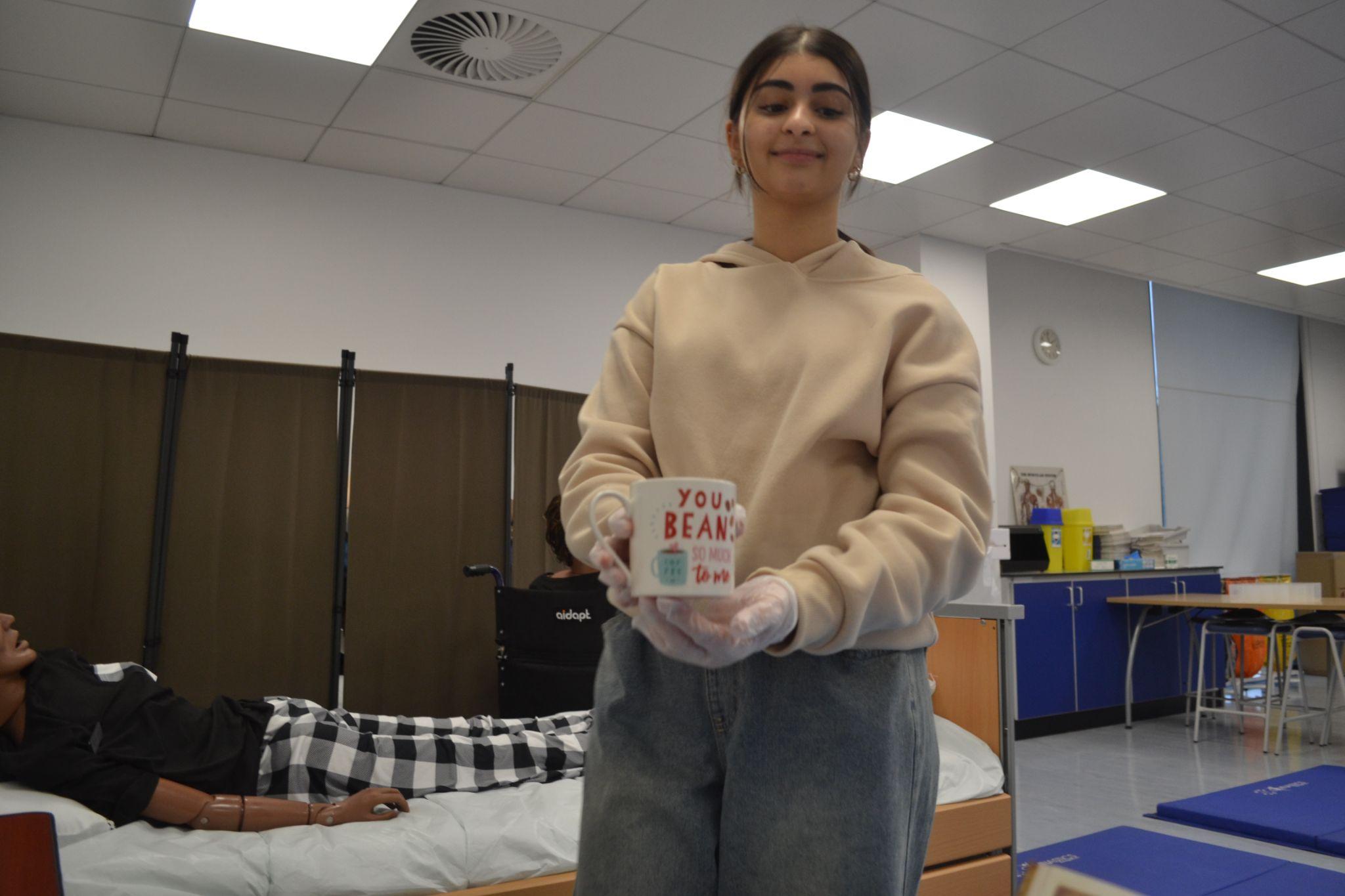 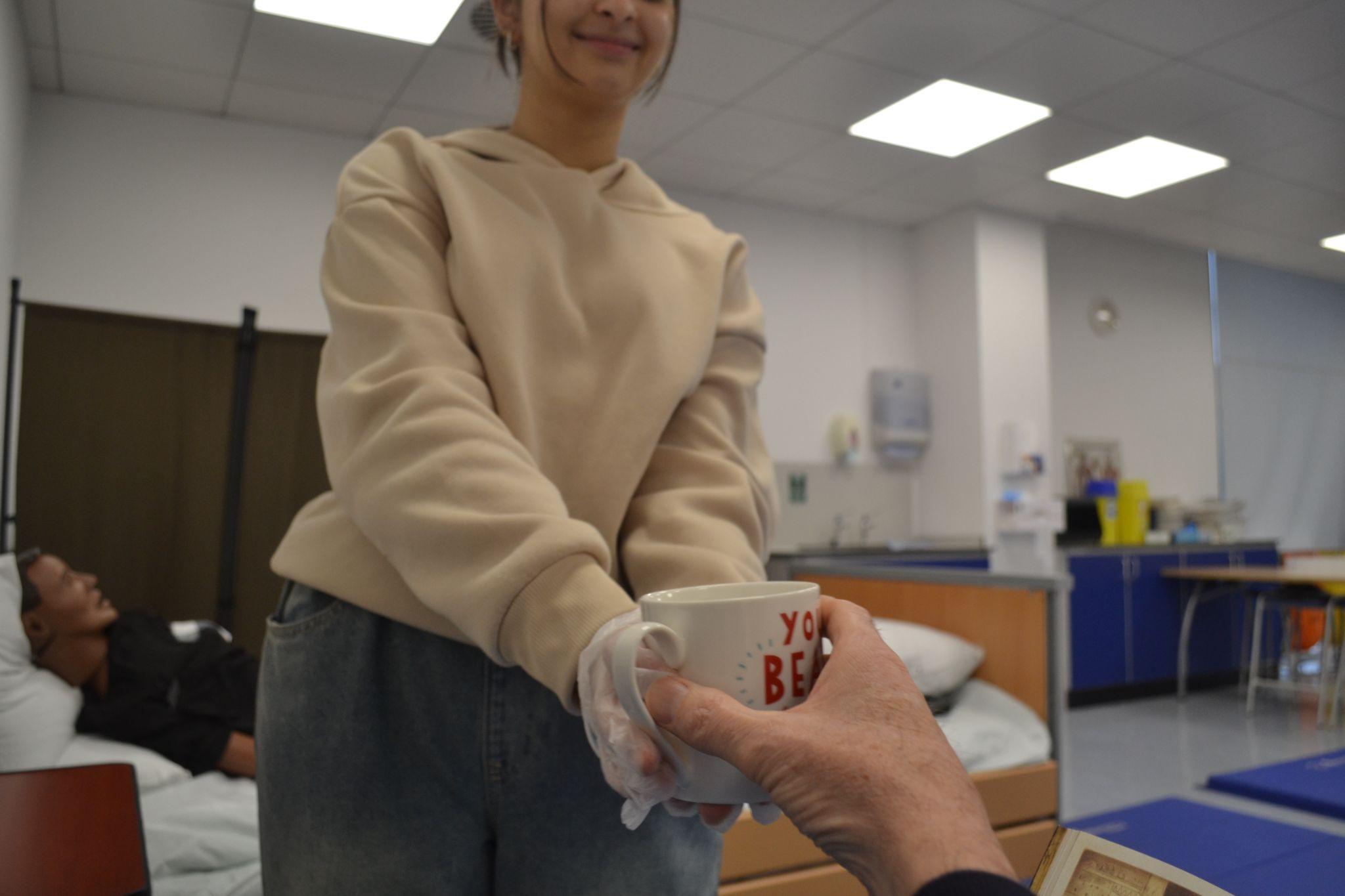 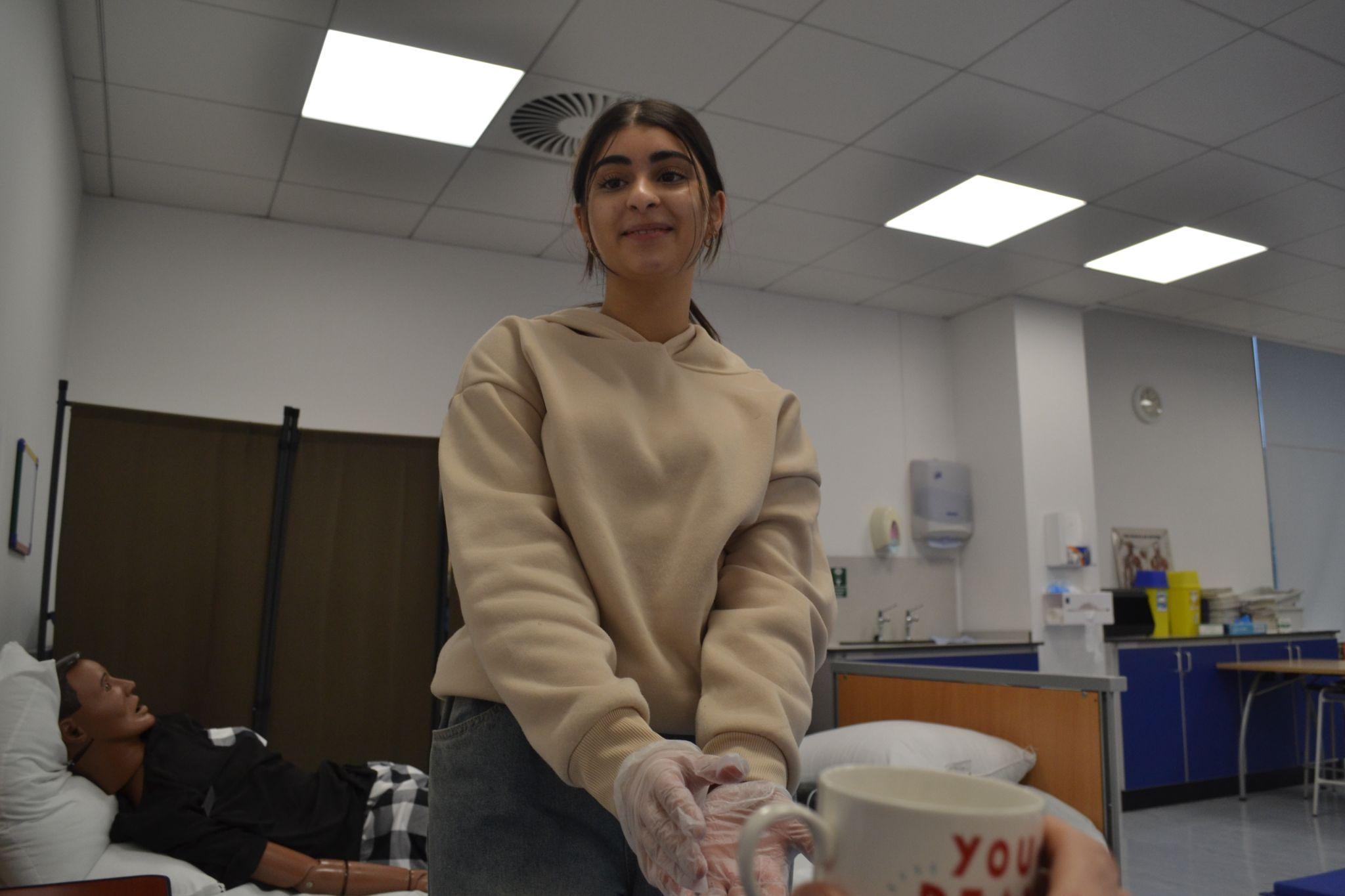 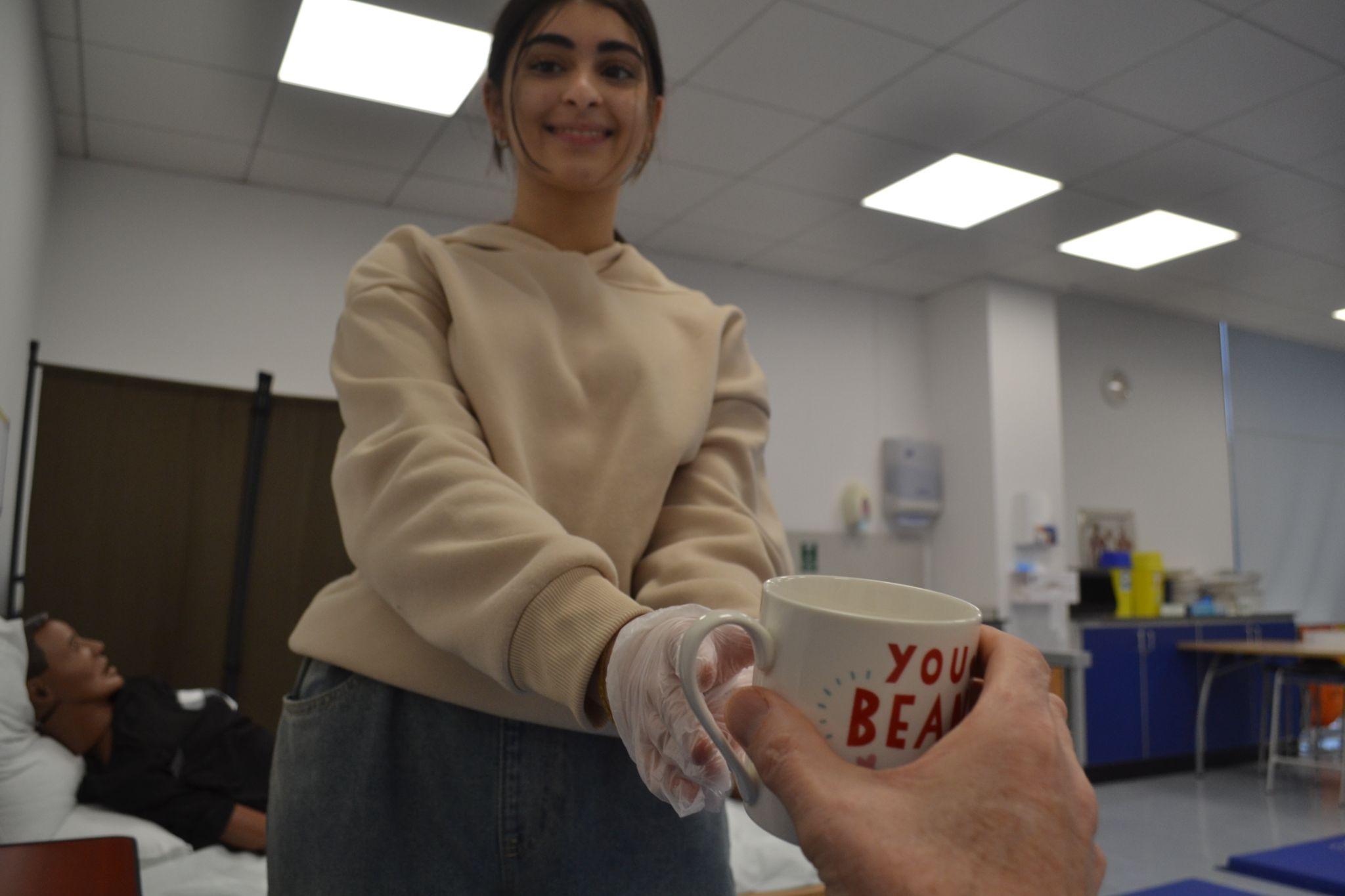 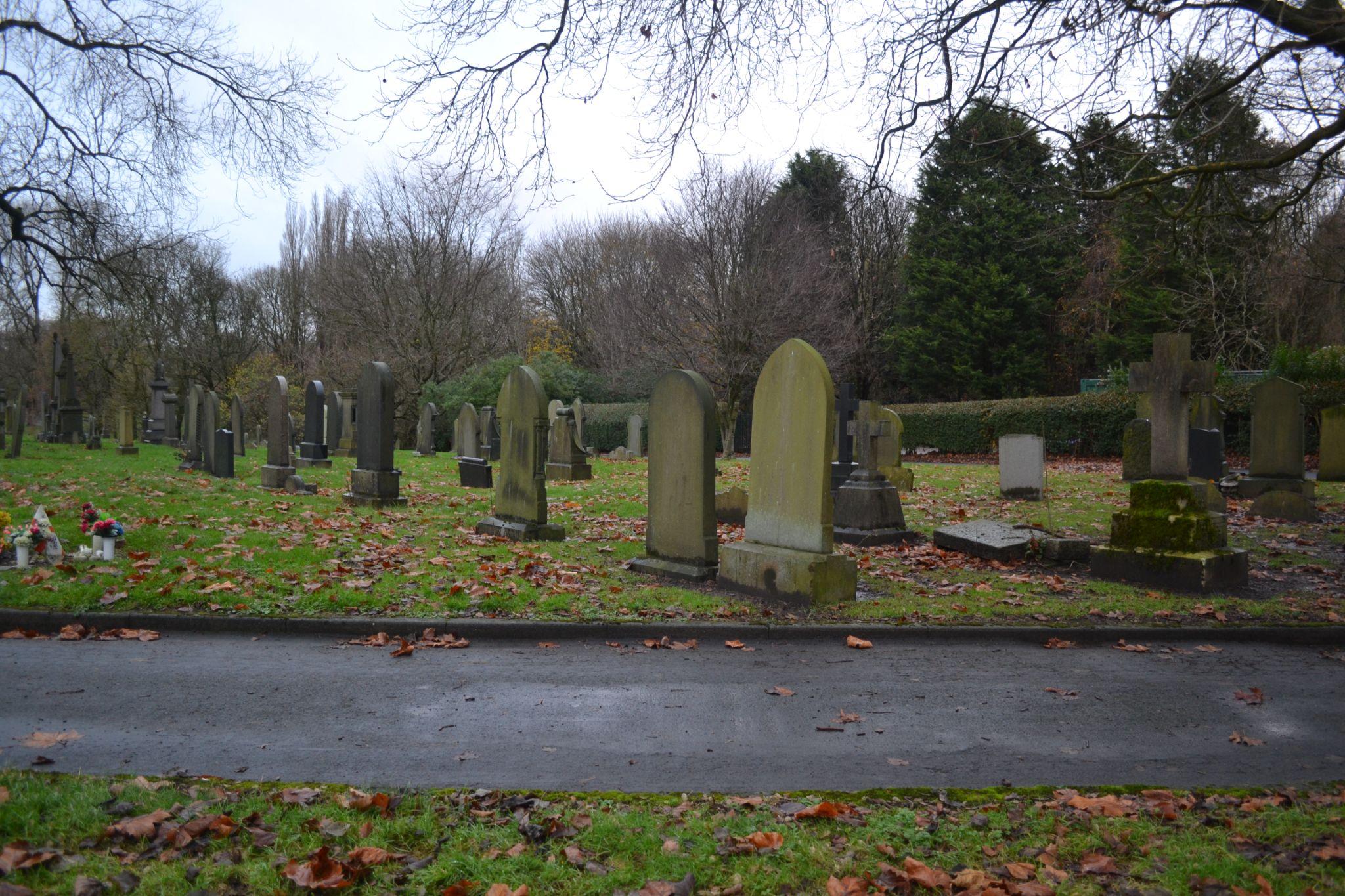 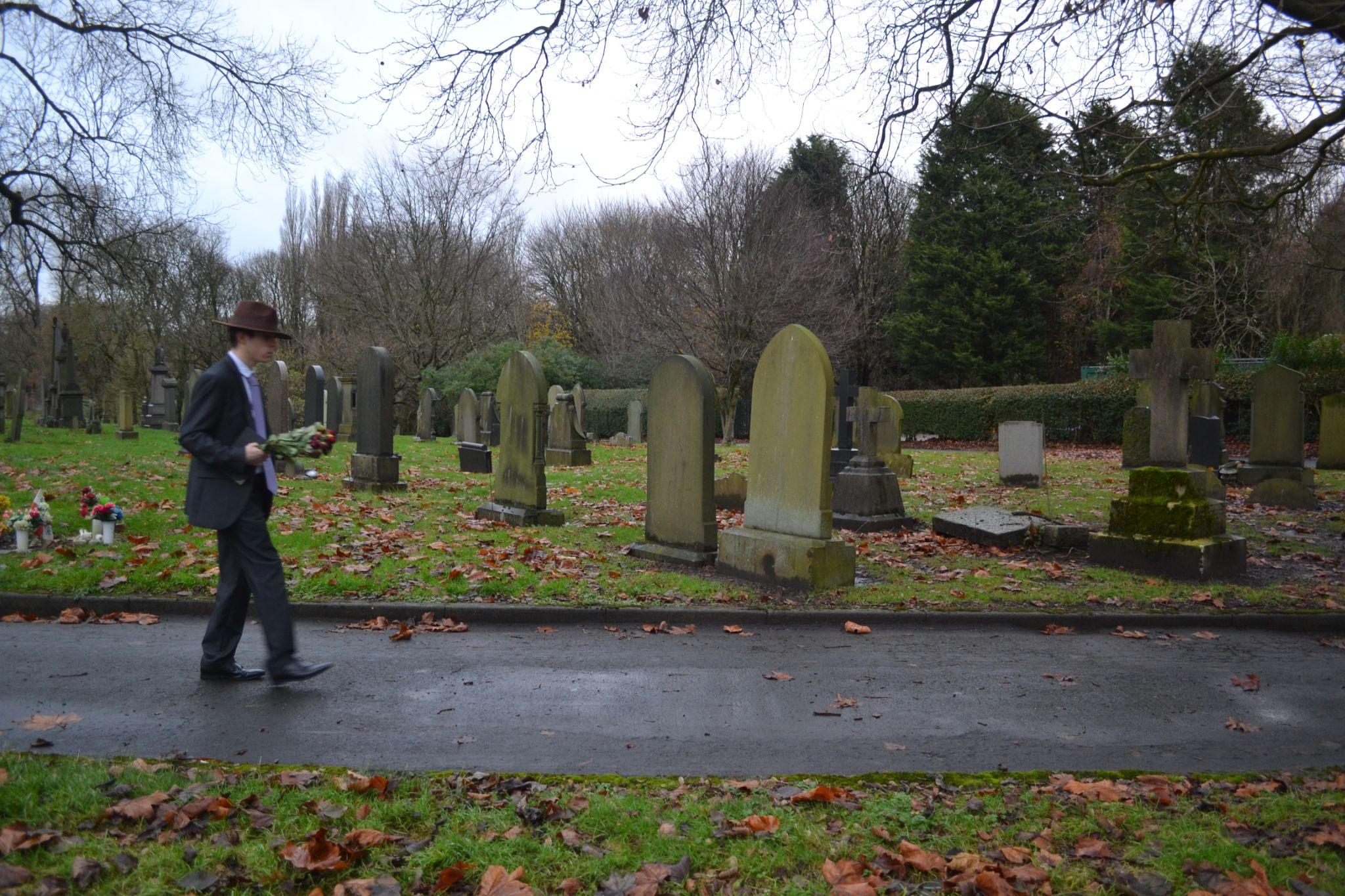 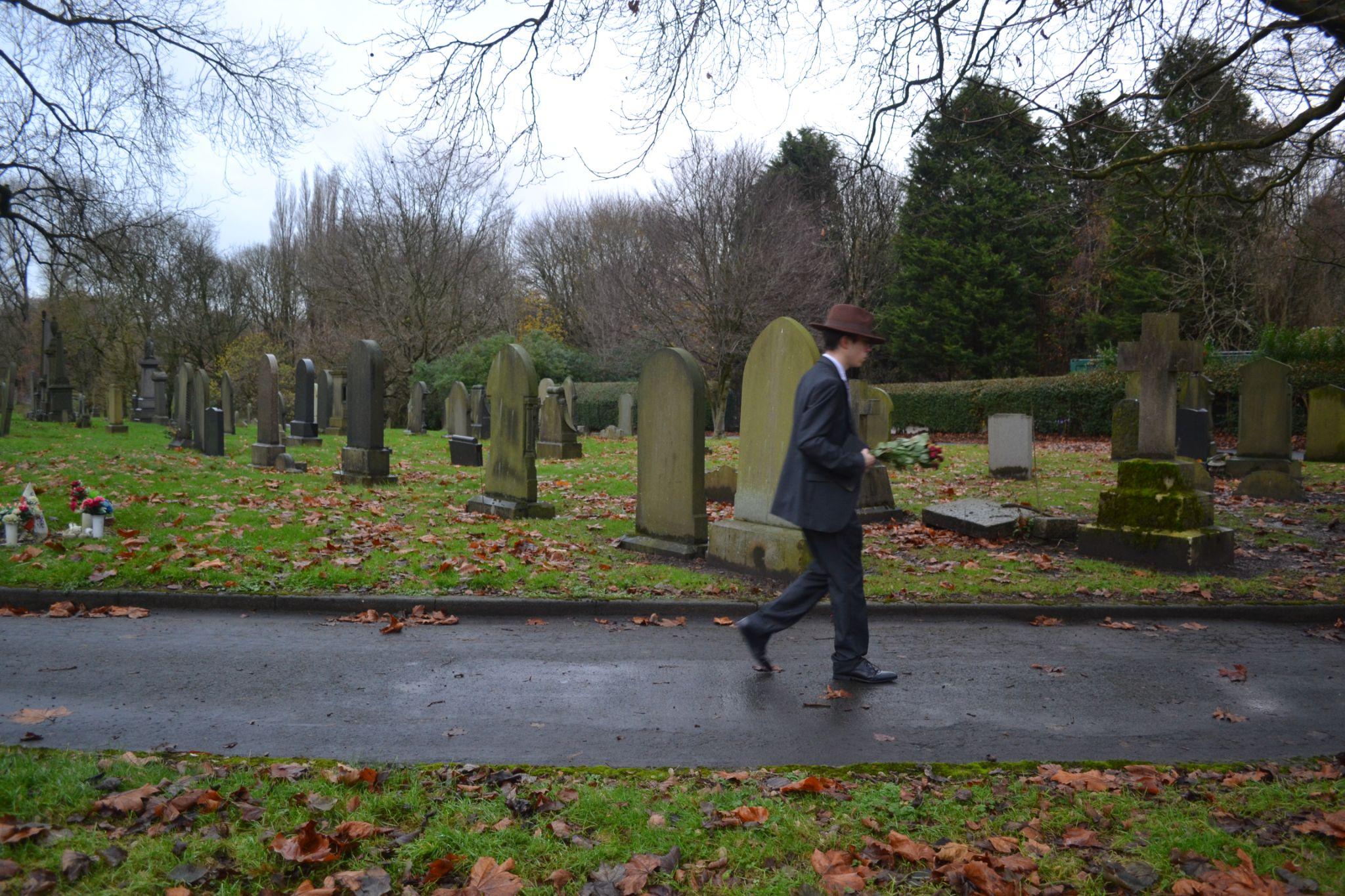 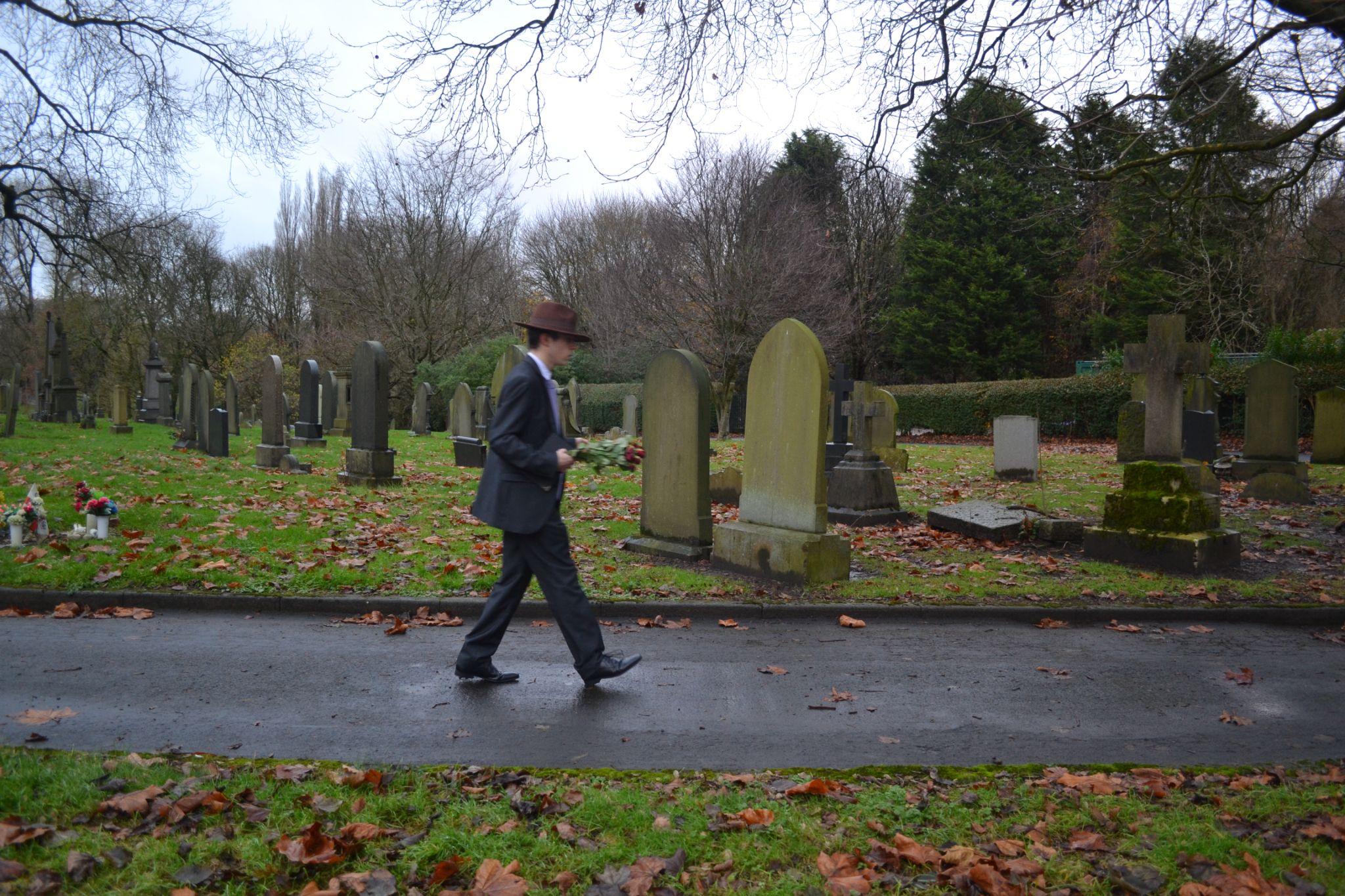 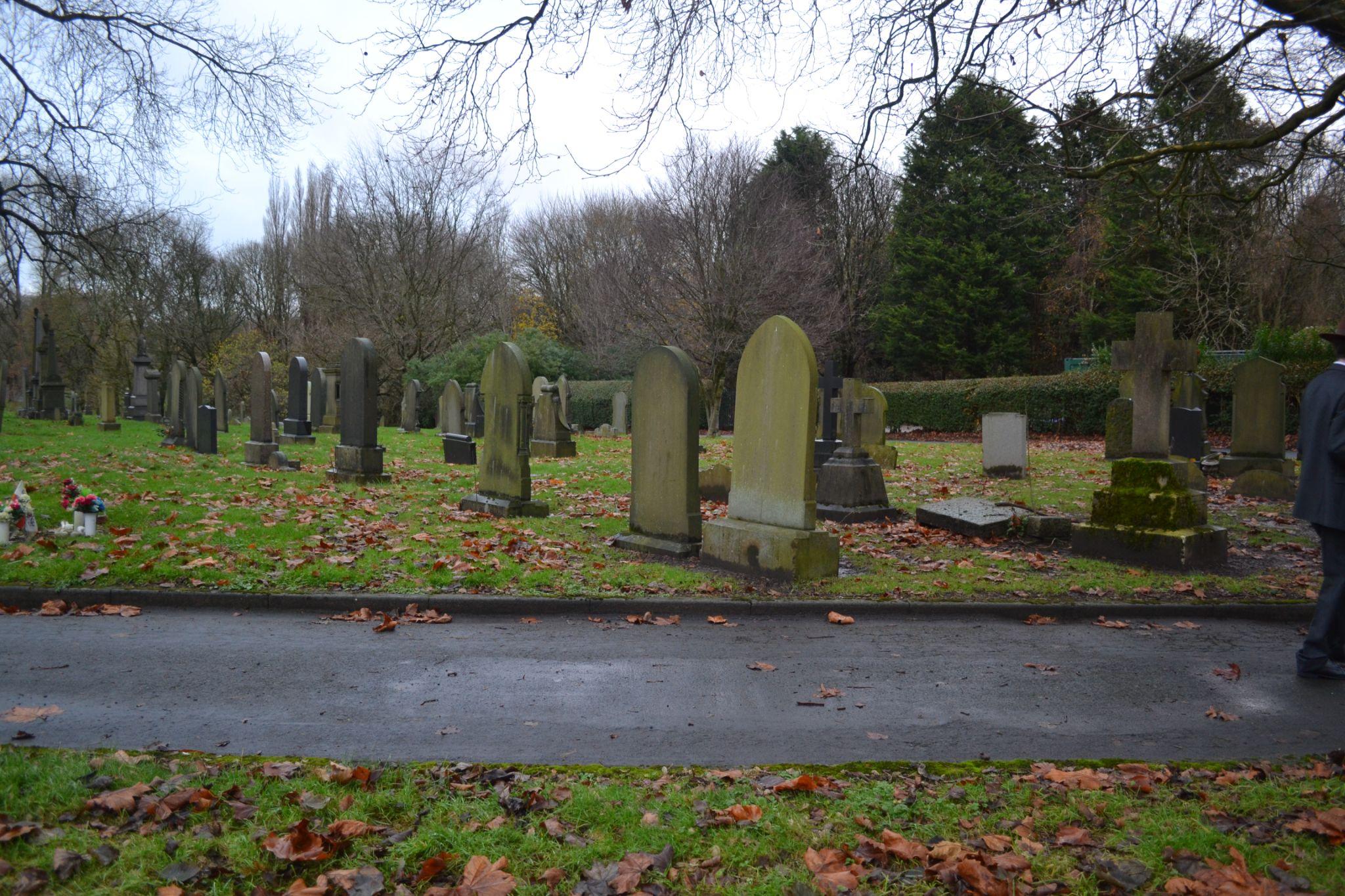 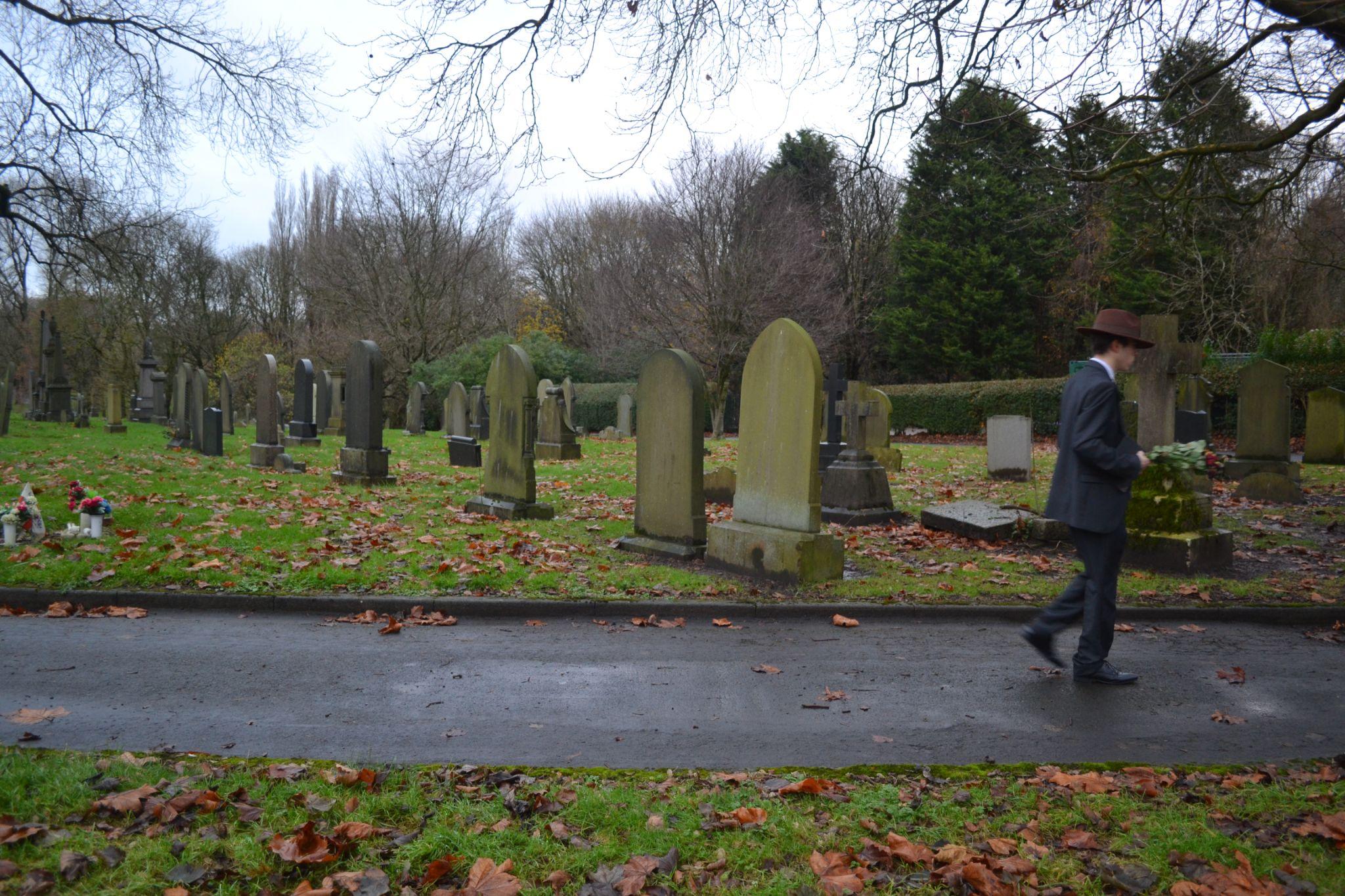 Sheet 14 of 22
Sheet 15 of 22
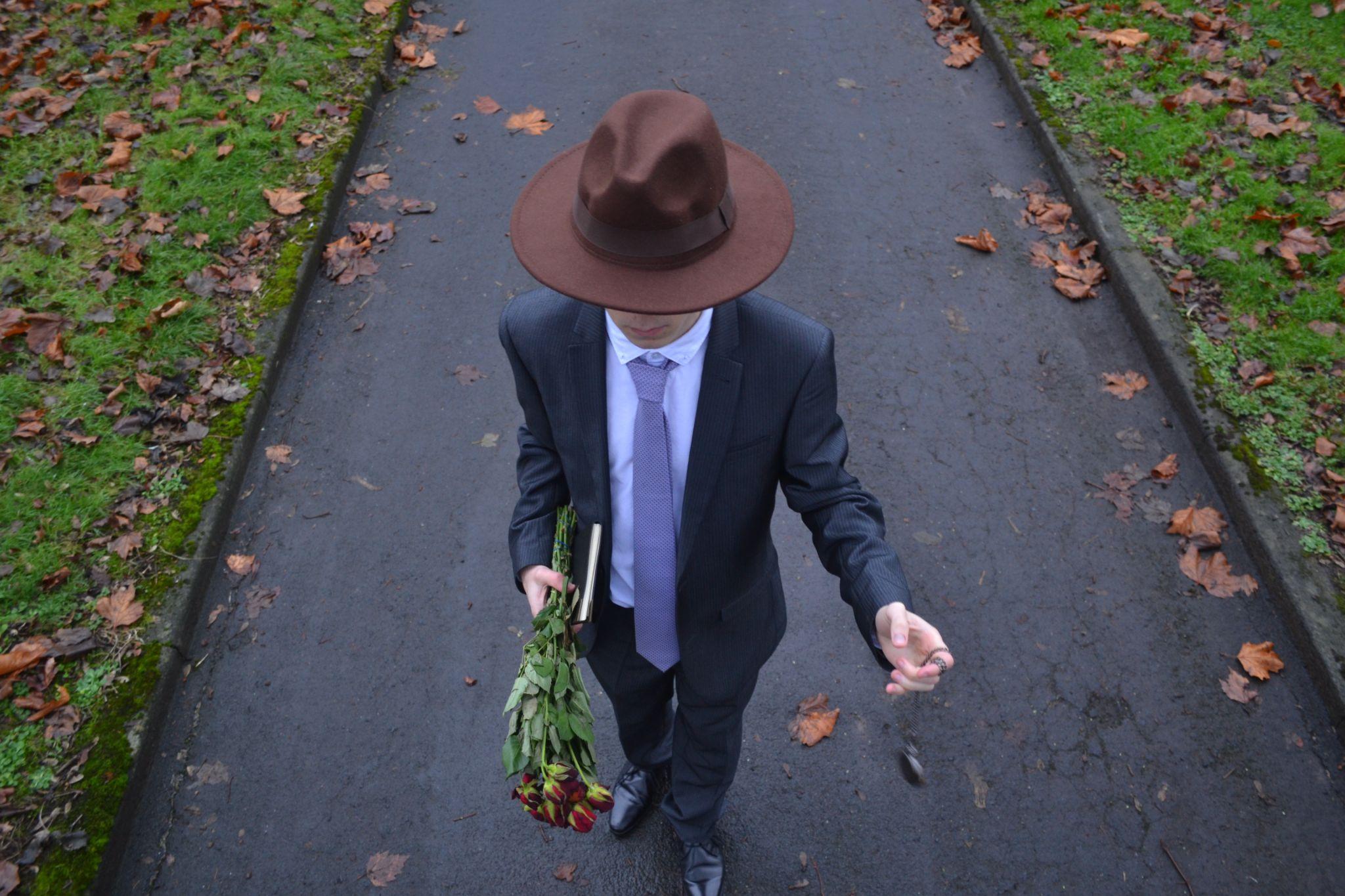 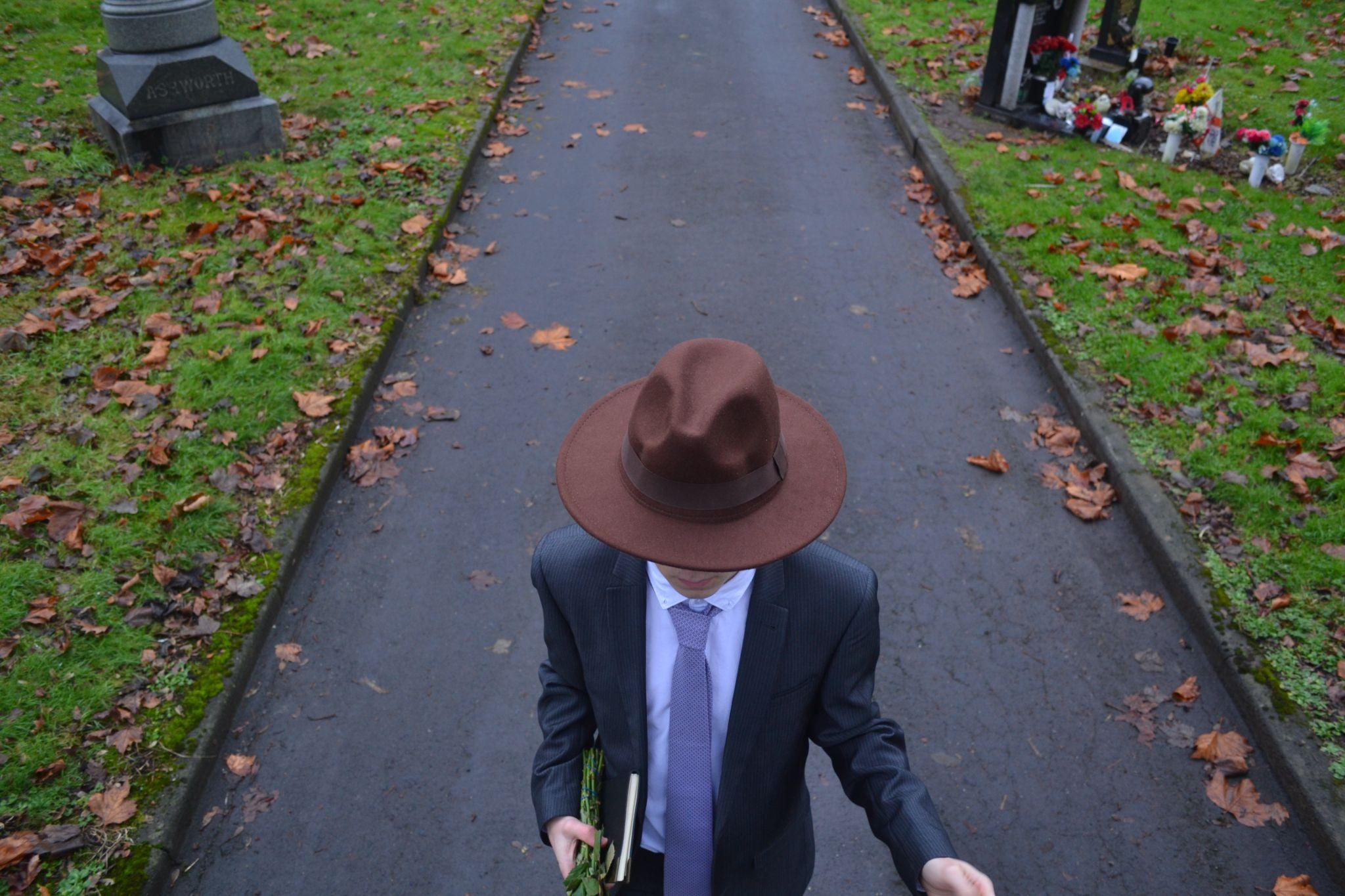 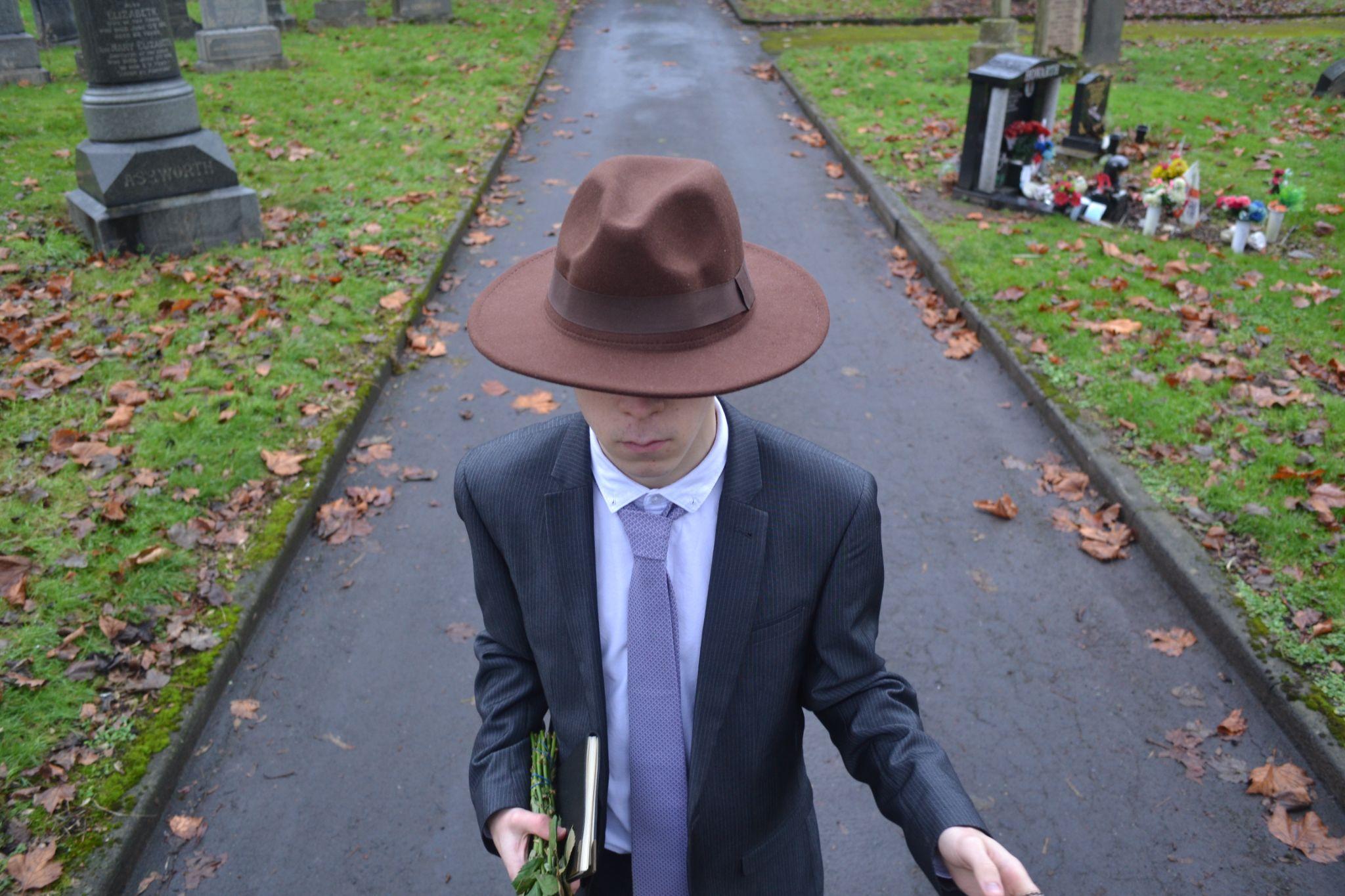 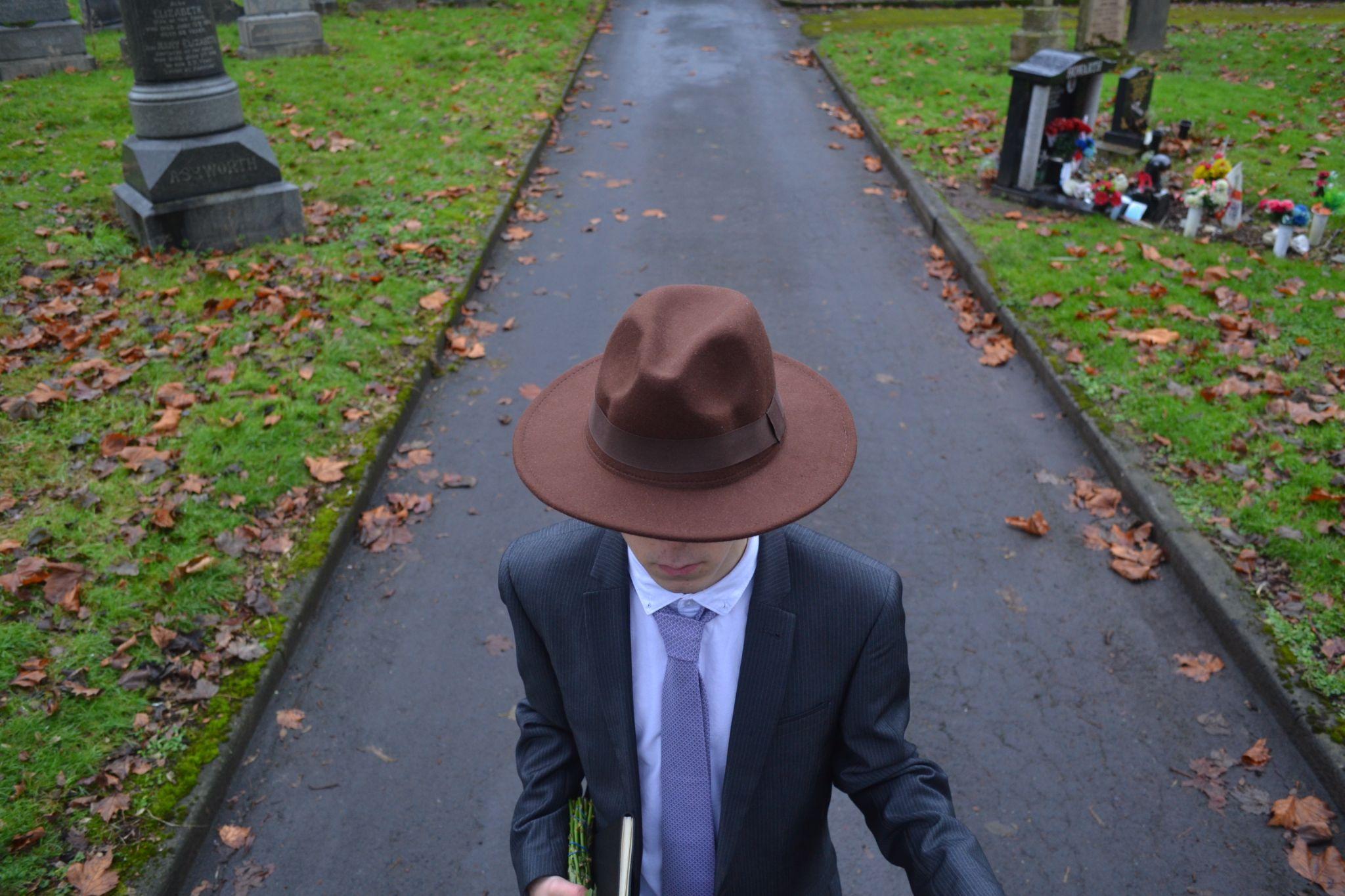 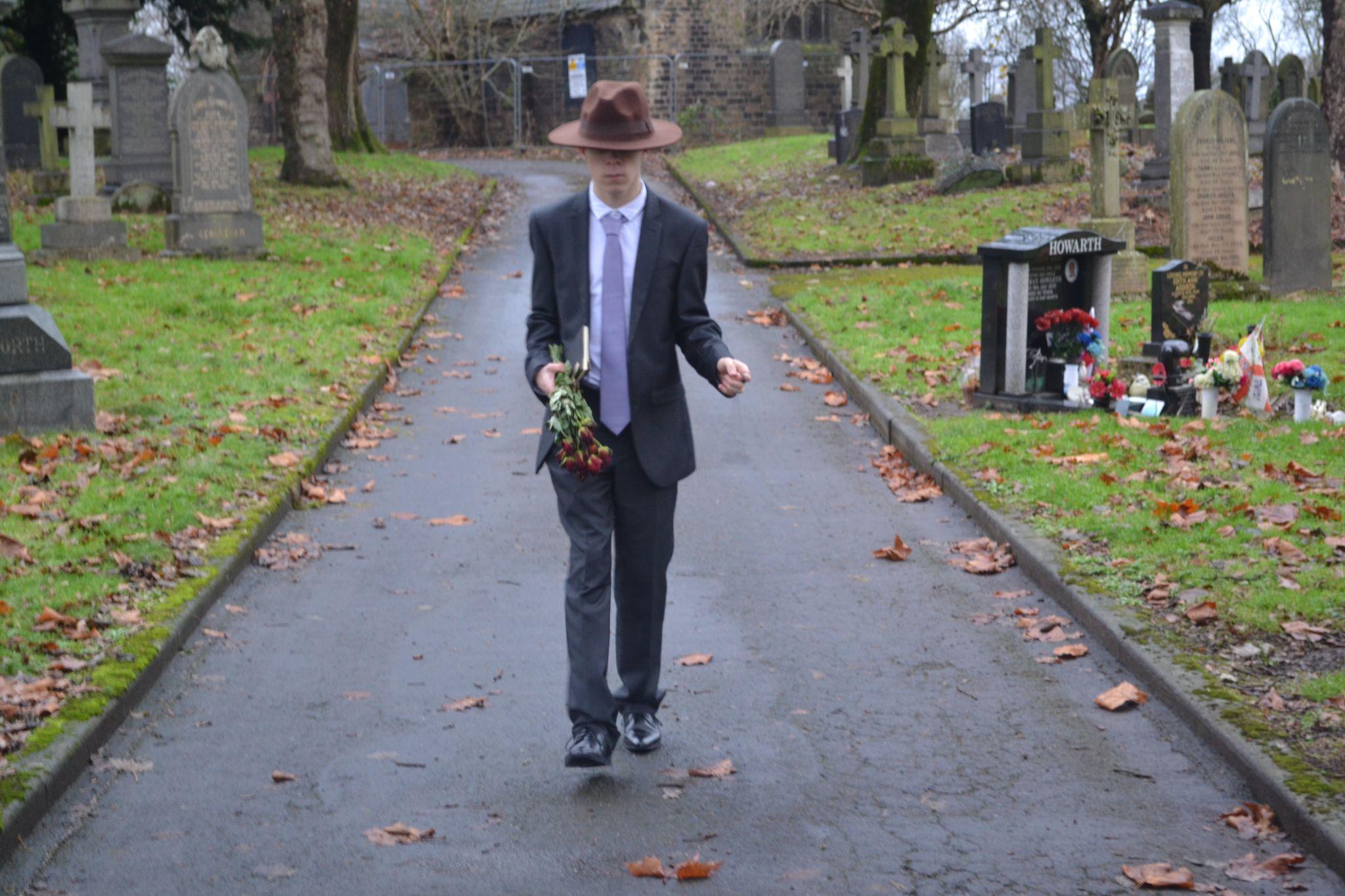 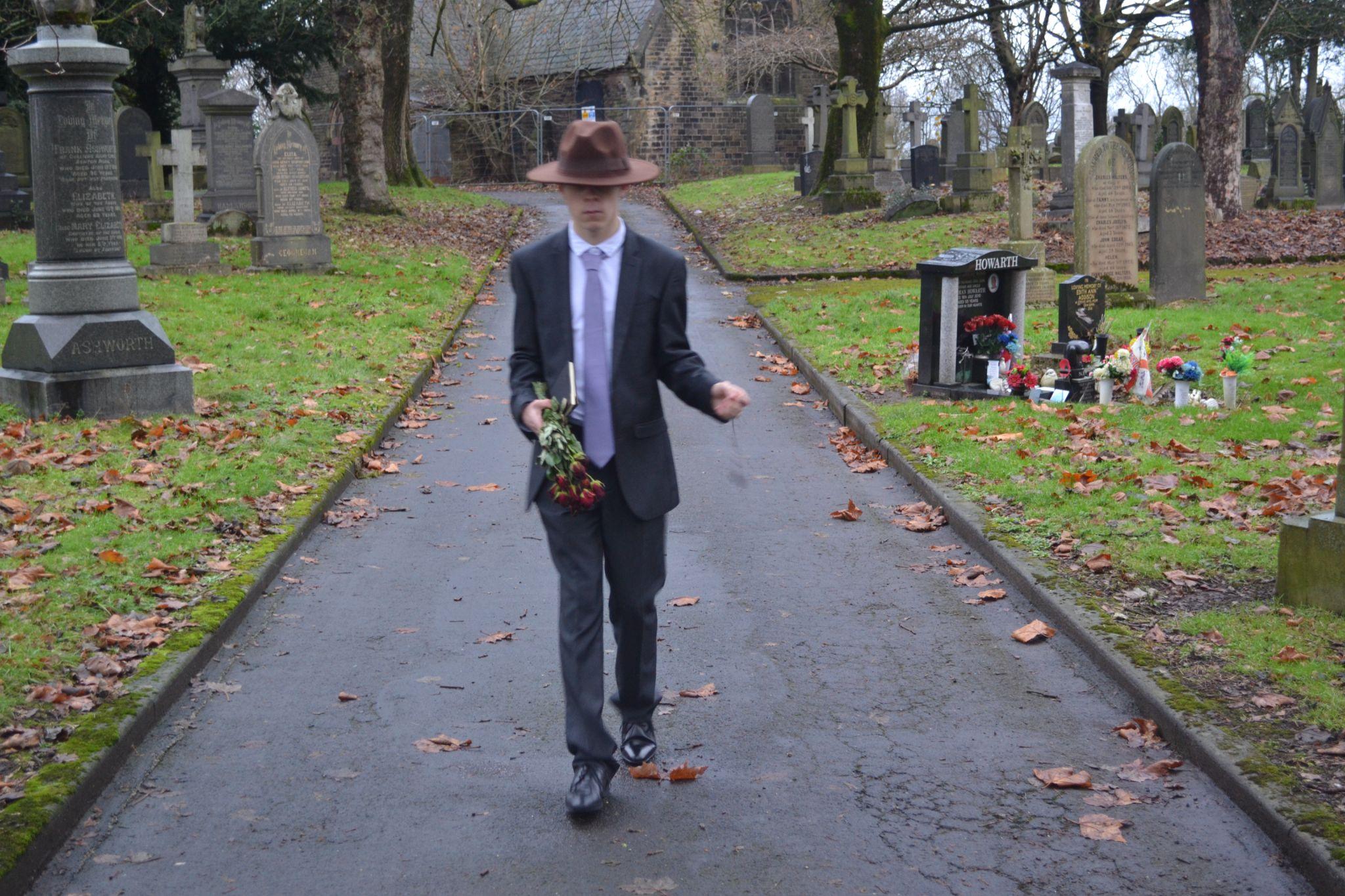 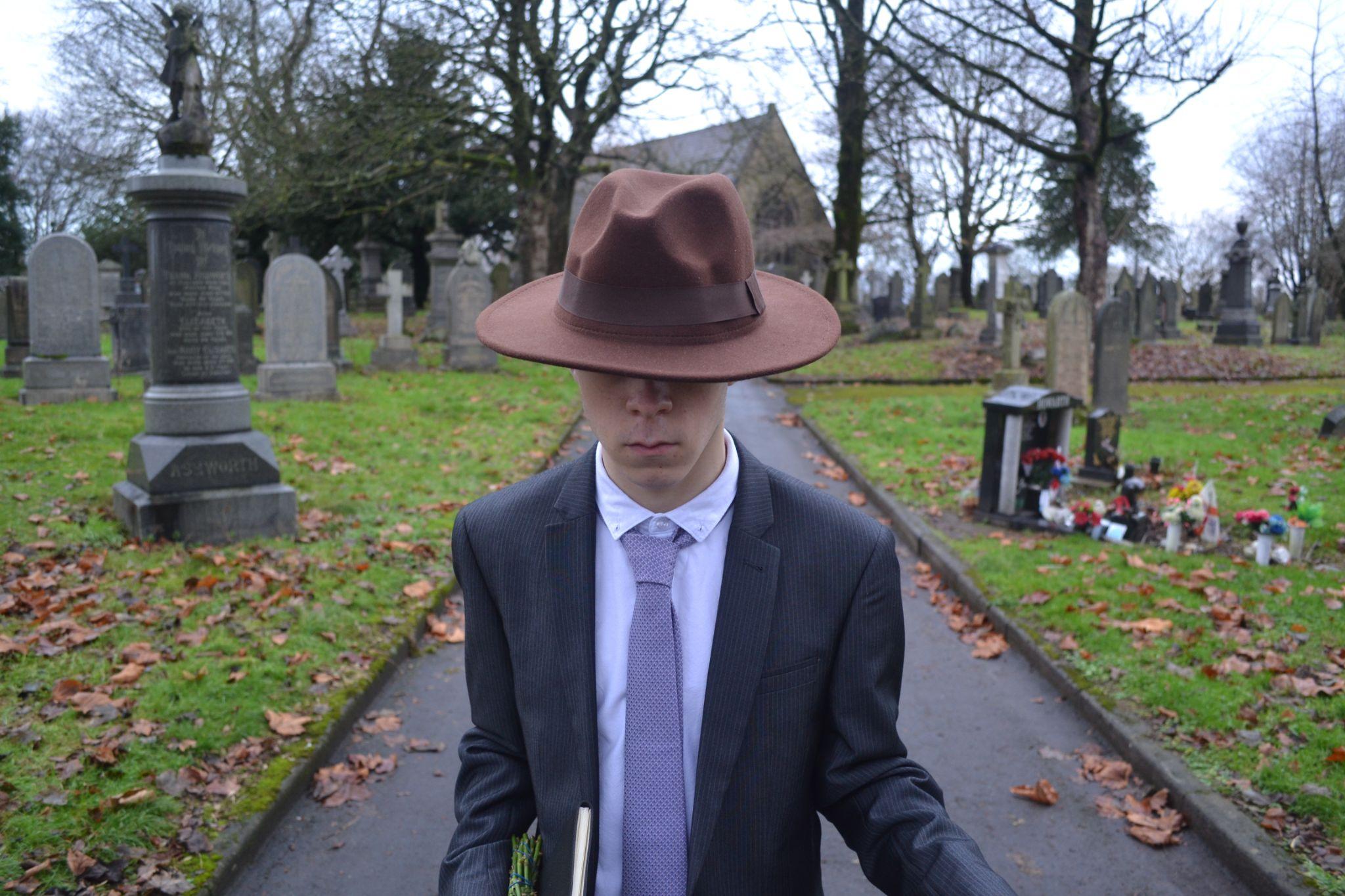 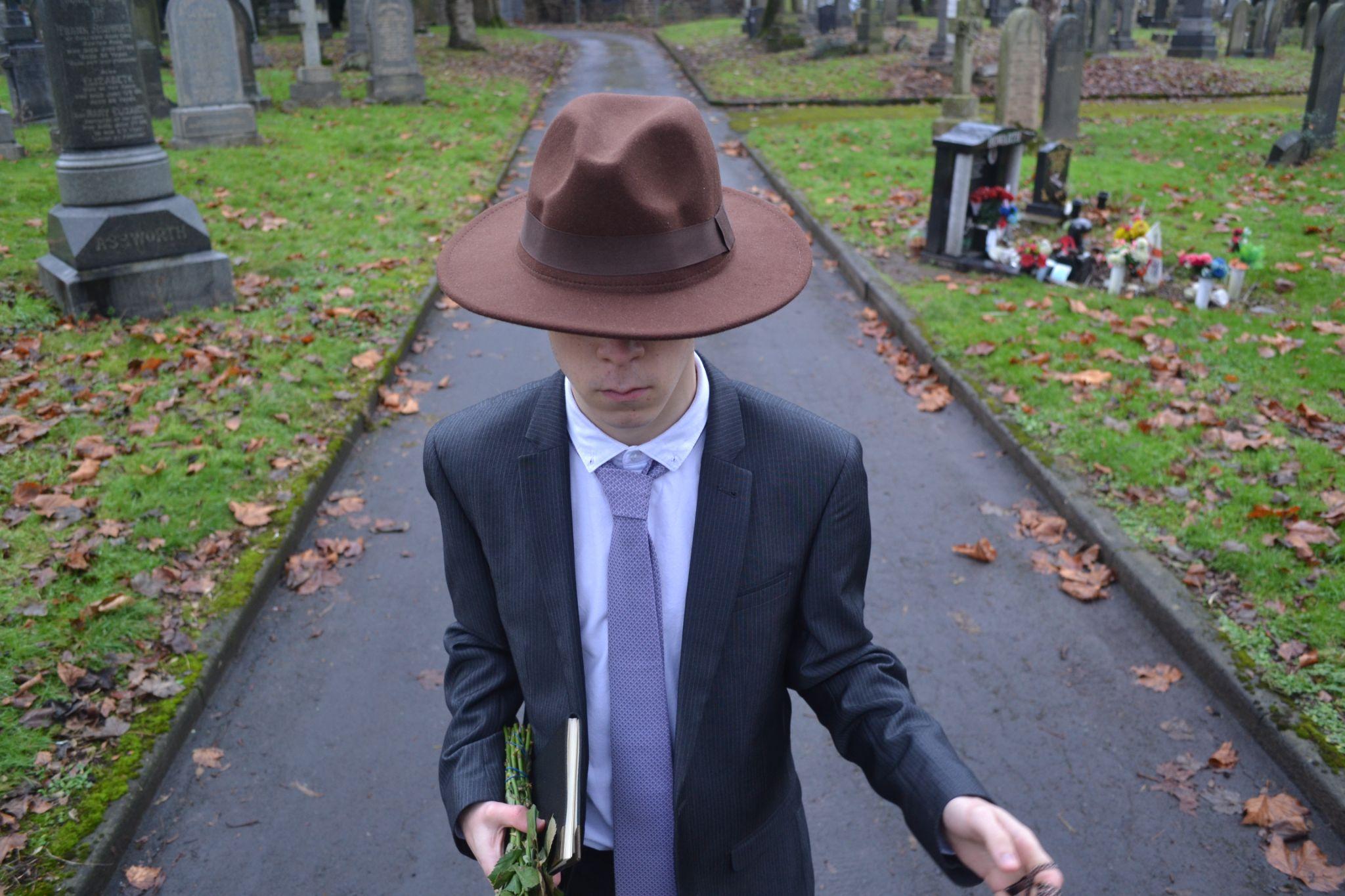 Sheet 16 of 22
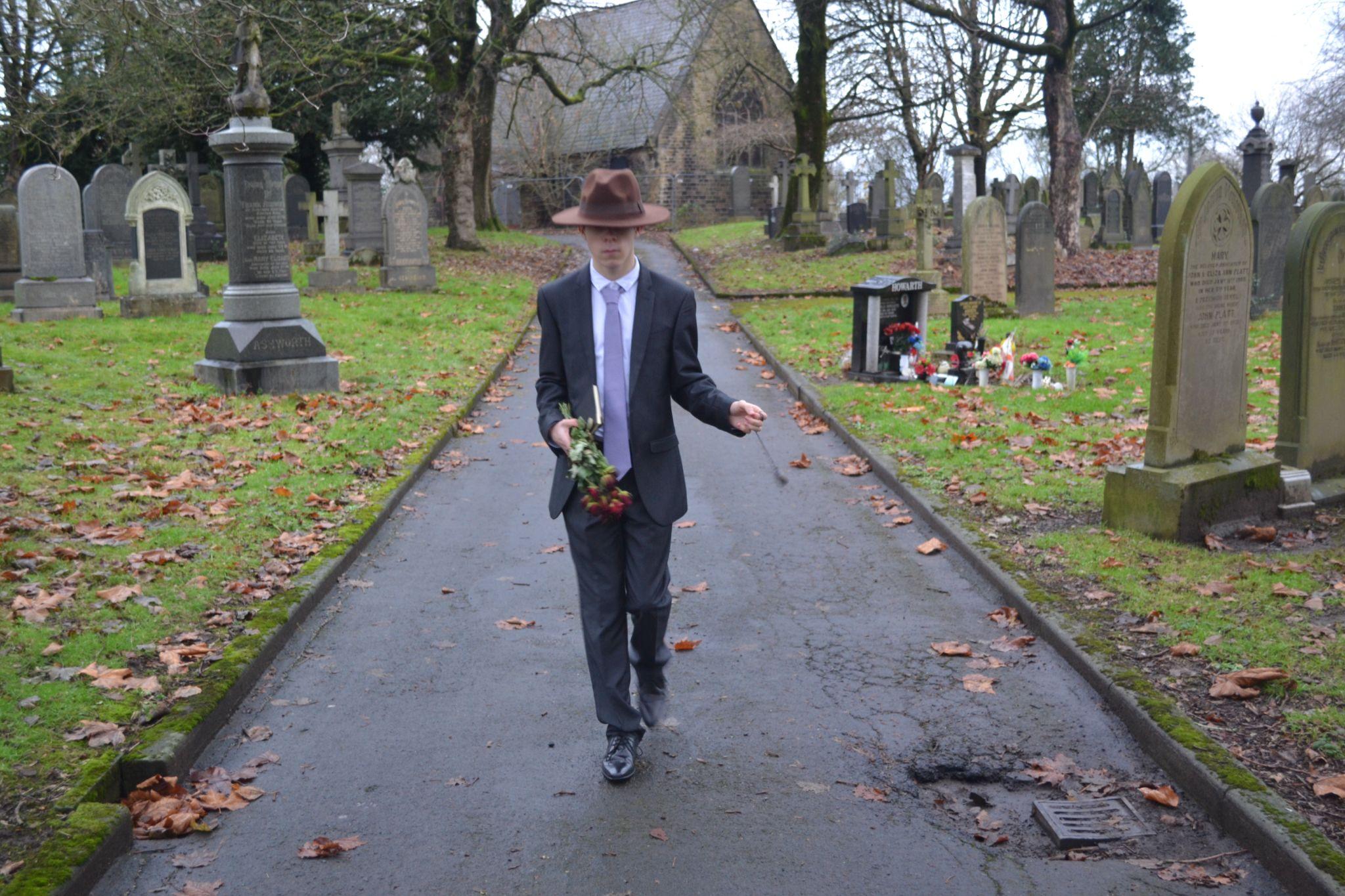 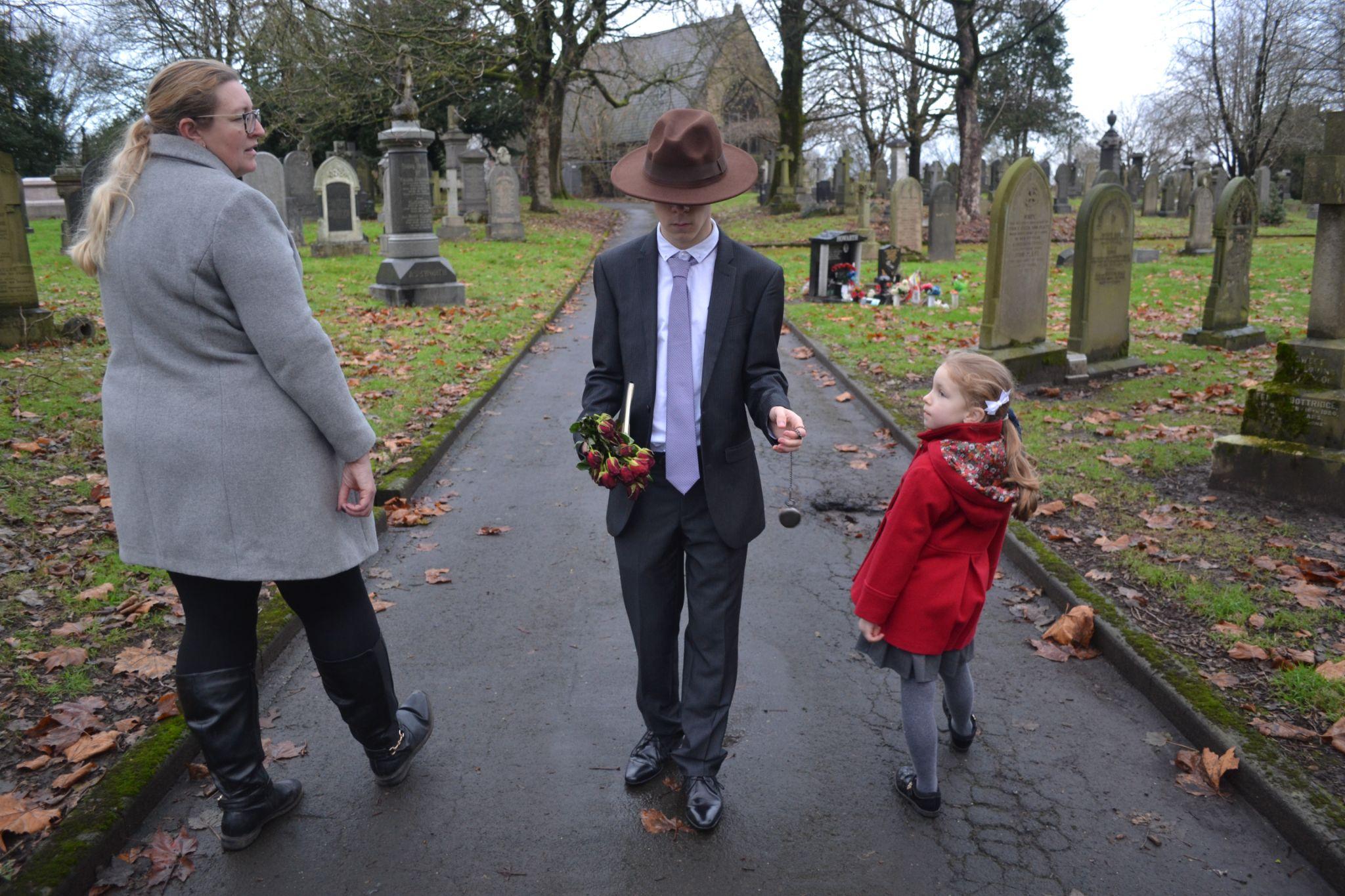 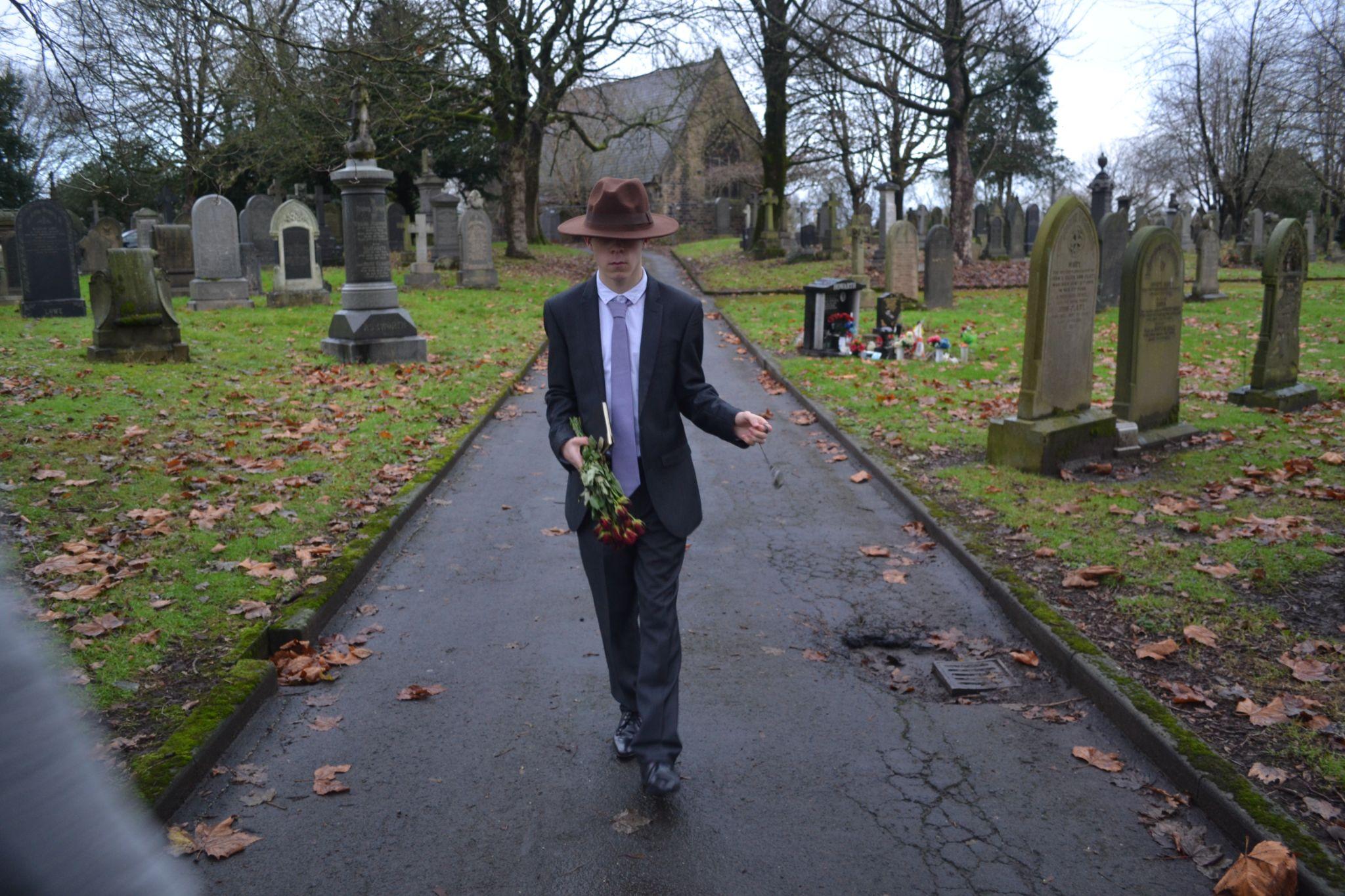 Name:
Candidate No:
Production Title:
Sheet 17 of 10
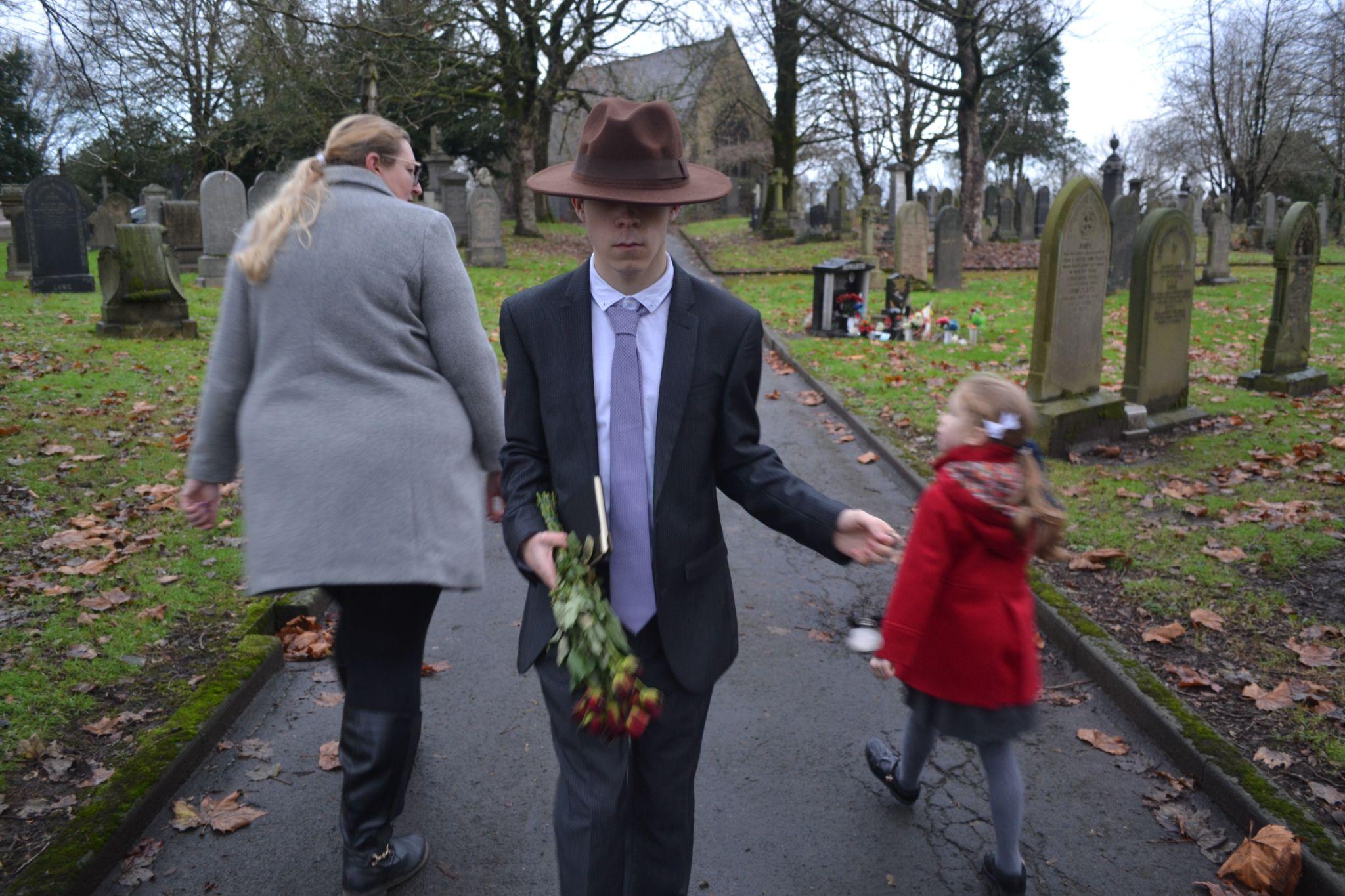 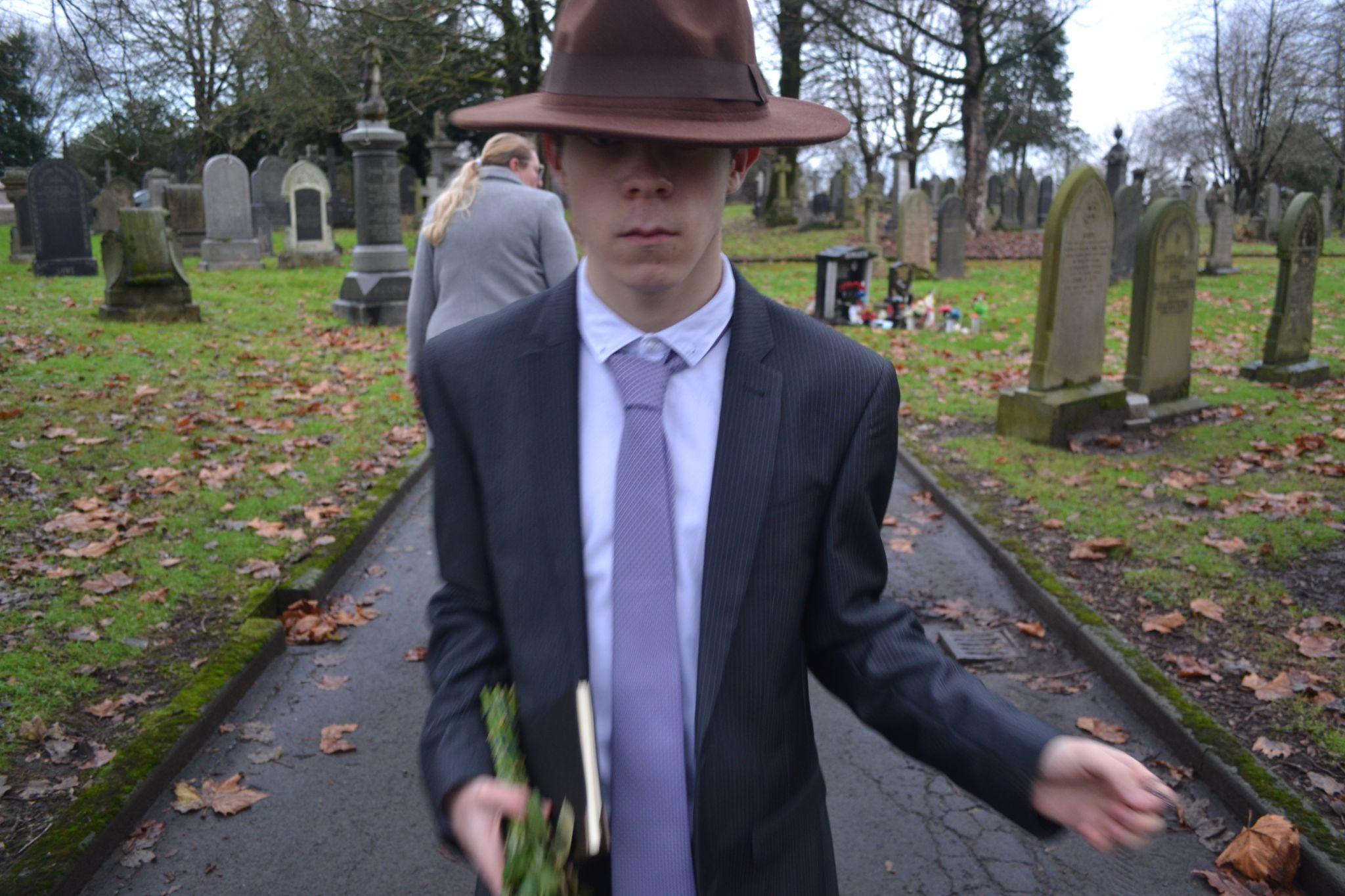 Name:
Candidate No:
Production Title:
Sheet 18 of 10
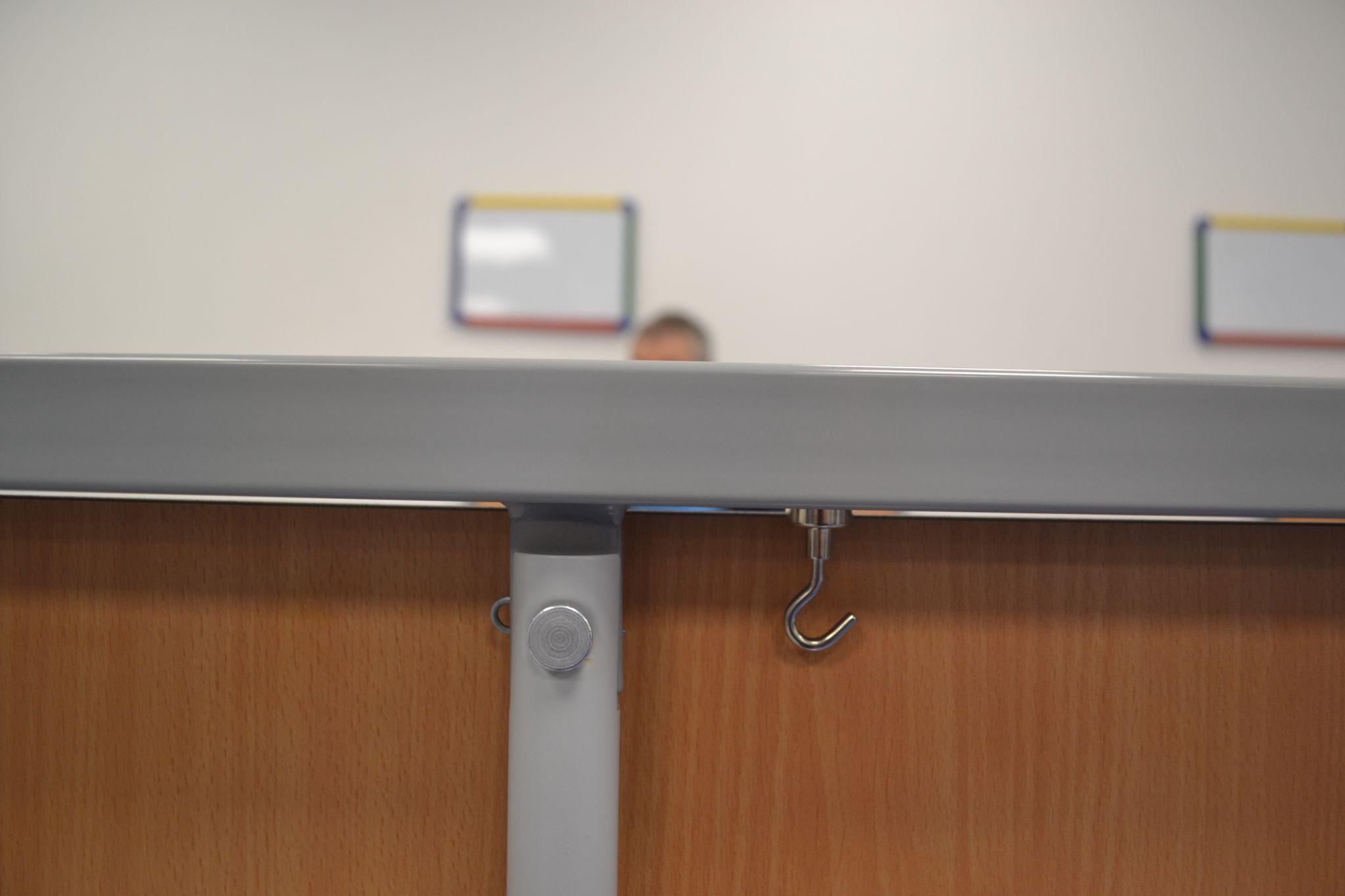 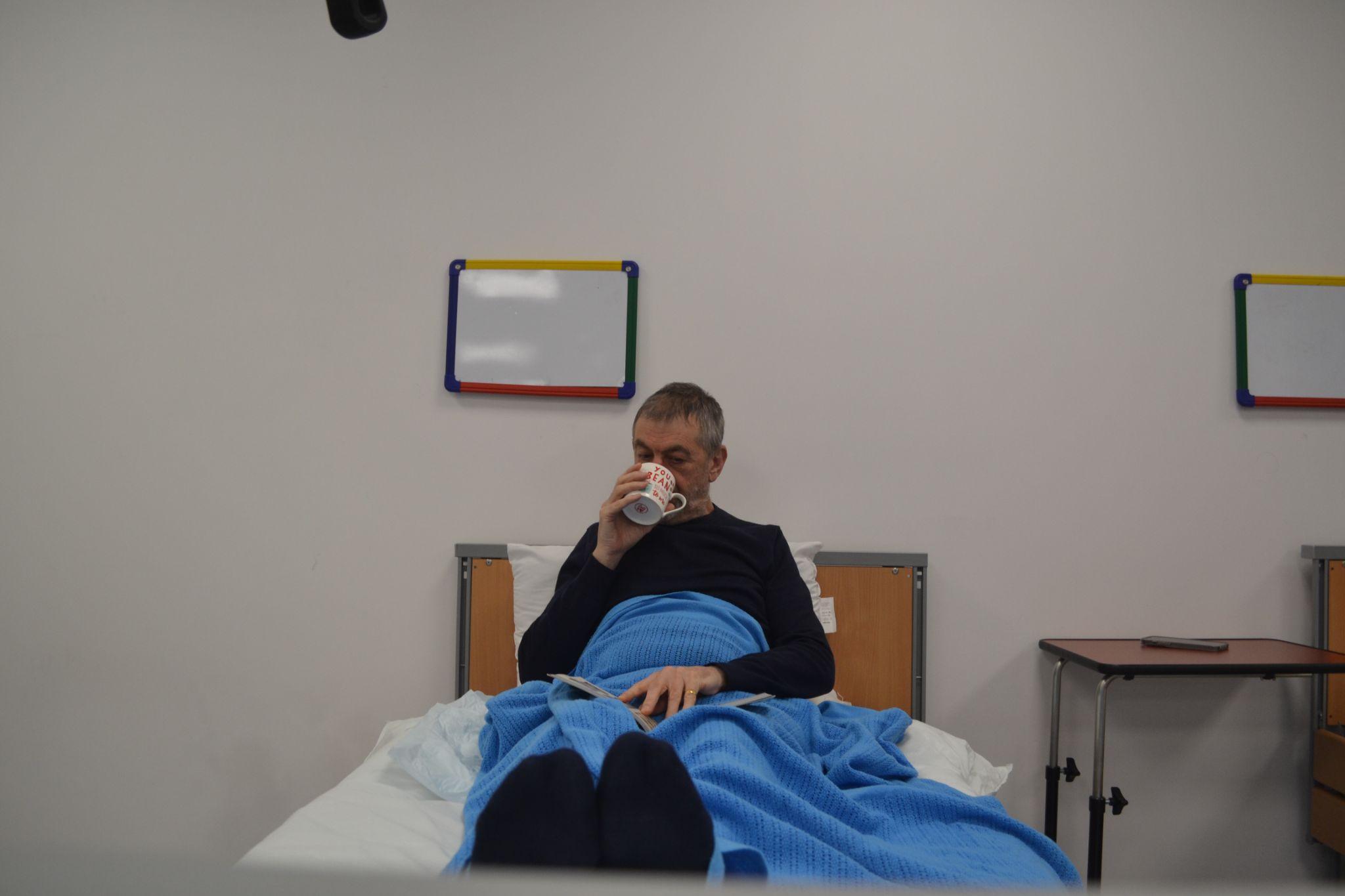 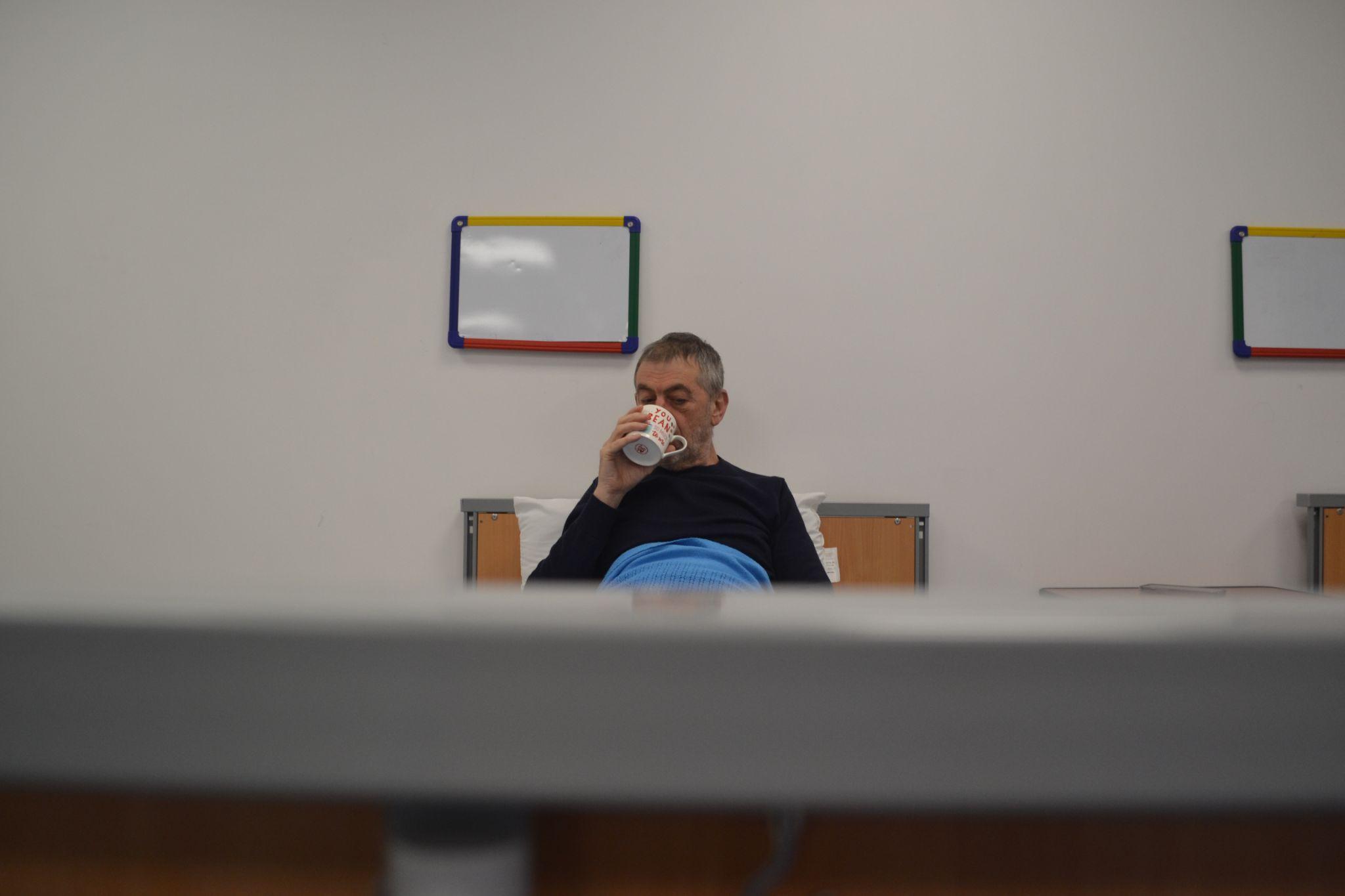 Name:
Candidate No:
Production Title:
Sheet 19 of 10
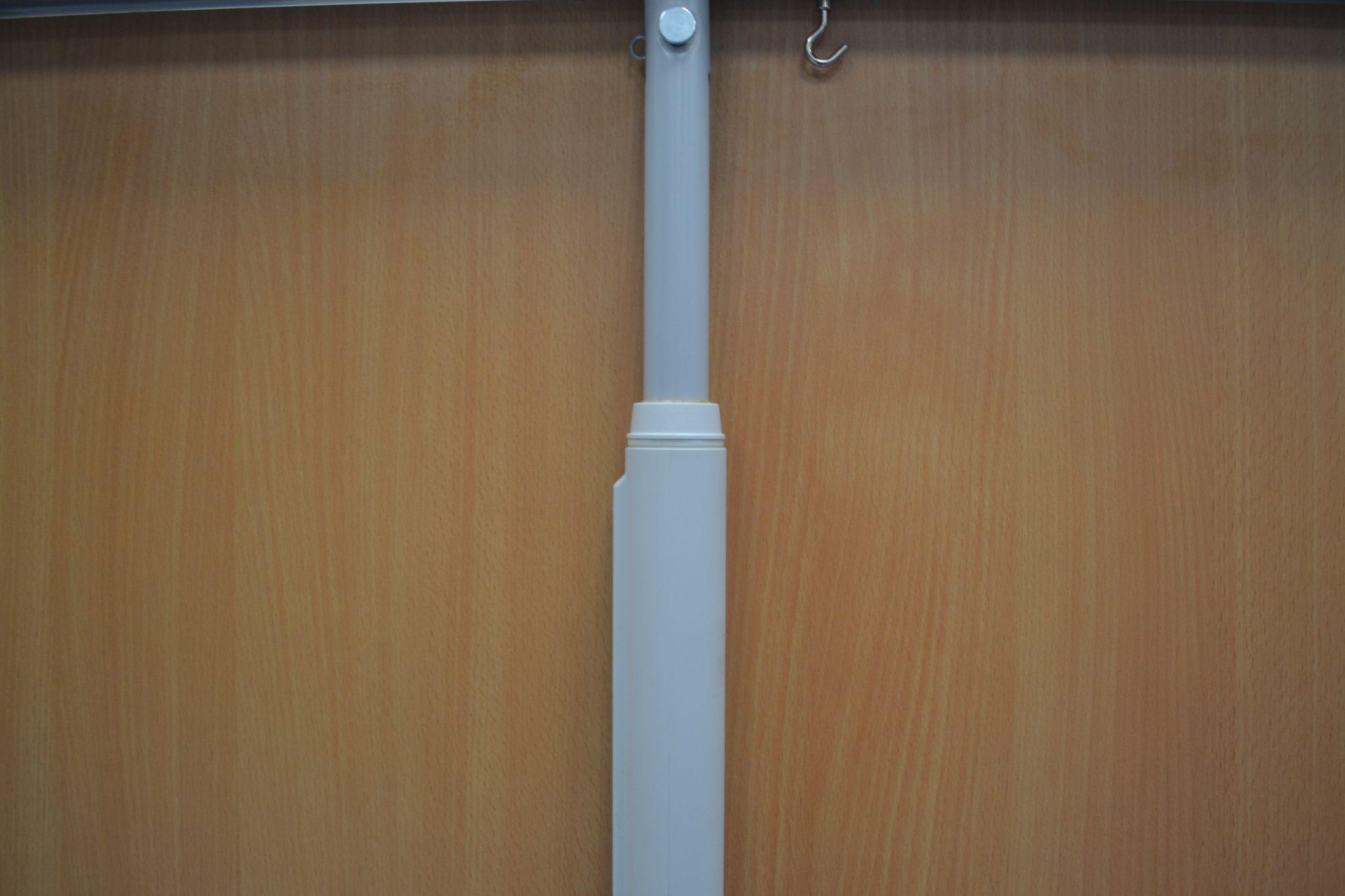 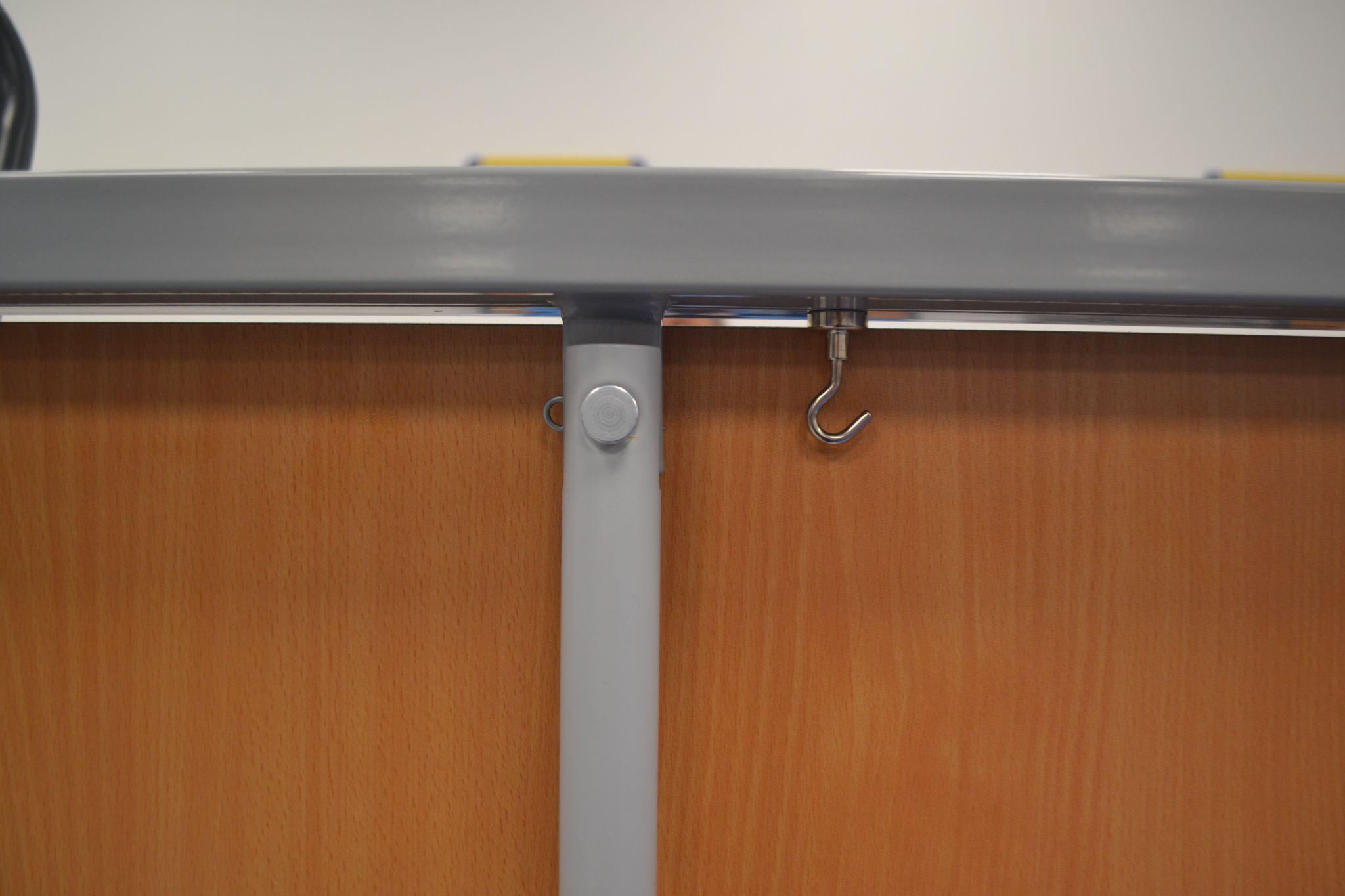 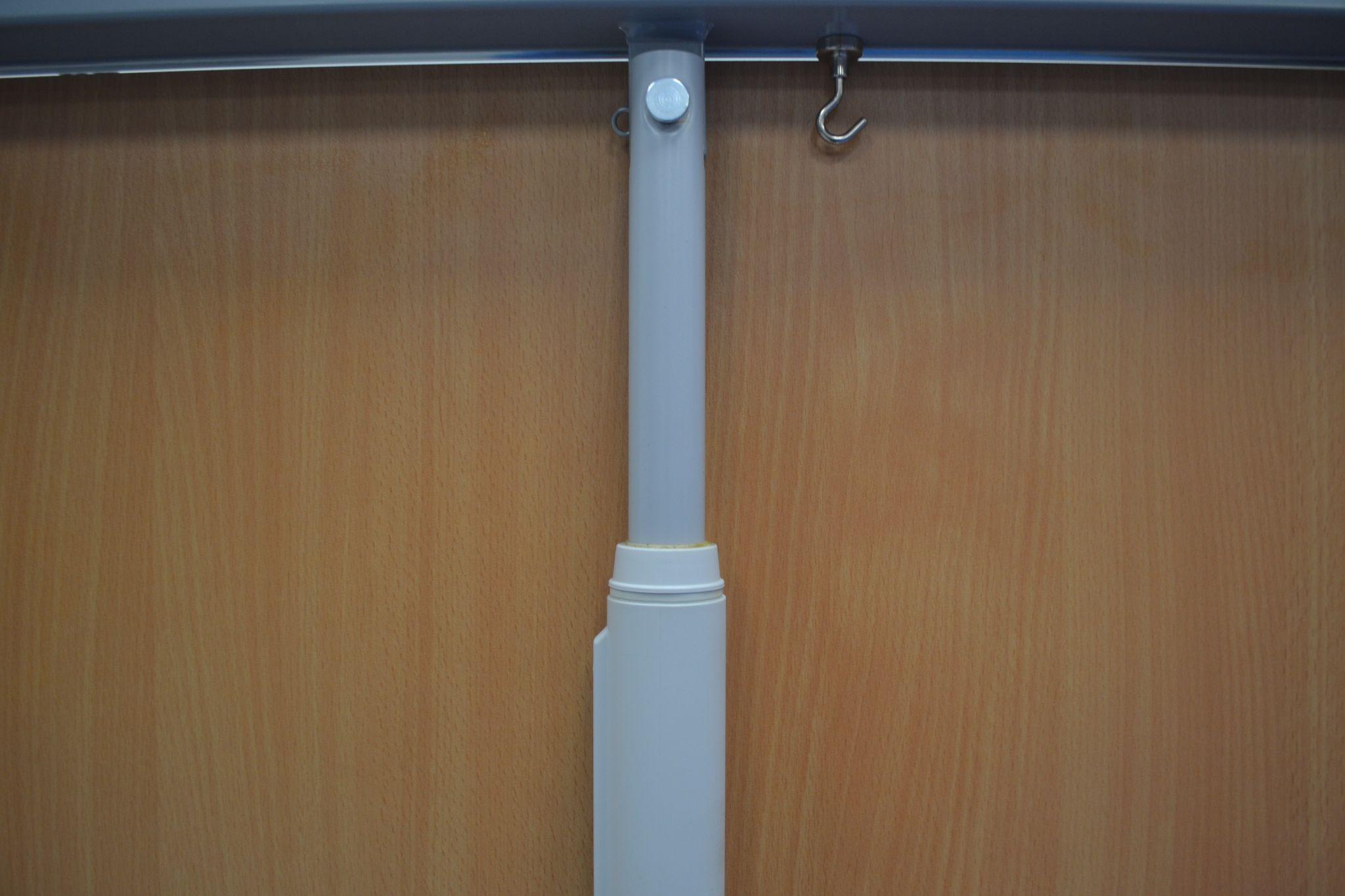 Name:
Candidate No:
Production Title:
Sheet 20 of 10
Name:
Candidate No:
Production Title:
Sheet 21 of 10
Name:
Candidate No:
Production Title:
Sheet 22 of 10
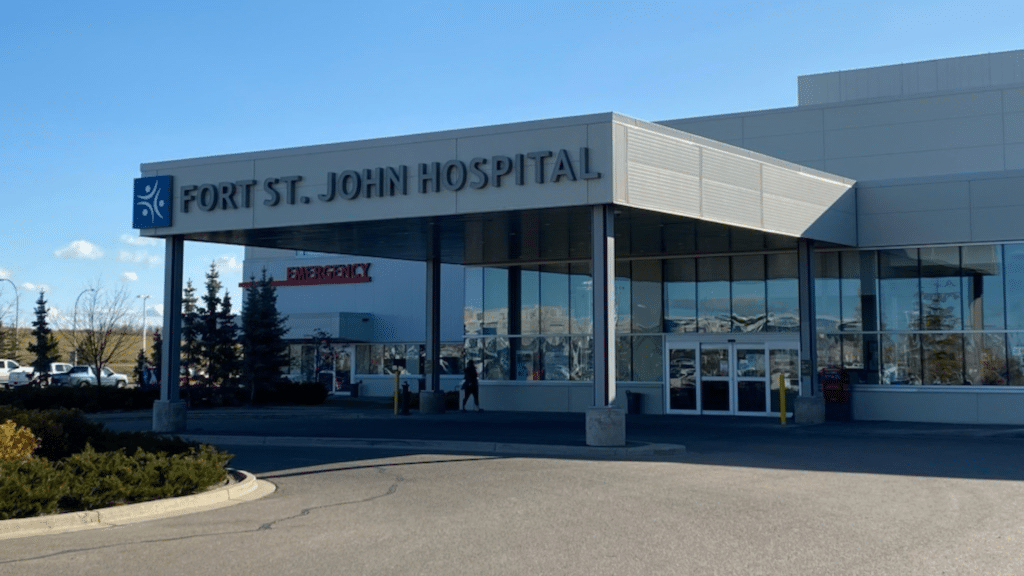